แผนผังระบบงานตามลำดับขั้น
๔ หน่วยงานหลัก กำหนดและออกนโยบาย
การเรียนการสอนธรรมศึกษาในสถานศึกษา
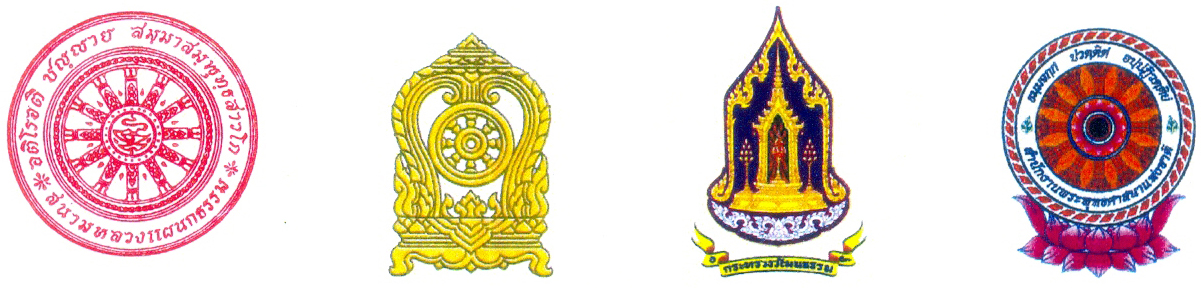 ฝ่ายสถิติ สำนักงานแม่กองธรรมสนามหลวง โทร. 0 2629 0961, 0 2629 0962 ต่อ 118 หรือ 119
ฝ่ายสถิติ/ไอที สำนักงานแม่กองธรรมสนามหลวง โทร. 0 2629 0961, 0 2629 0962 ต่อ 118 หรือ 119
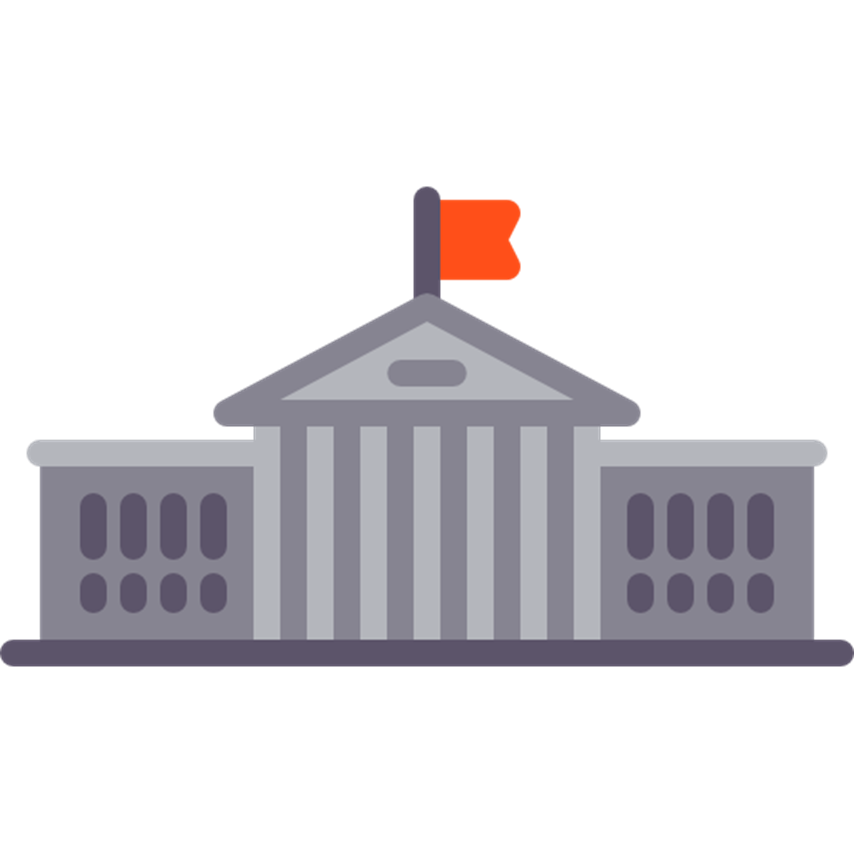 แผนผังระบบงานตามลำดับขั้น
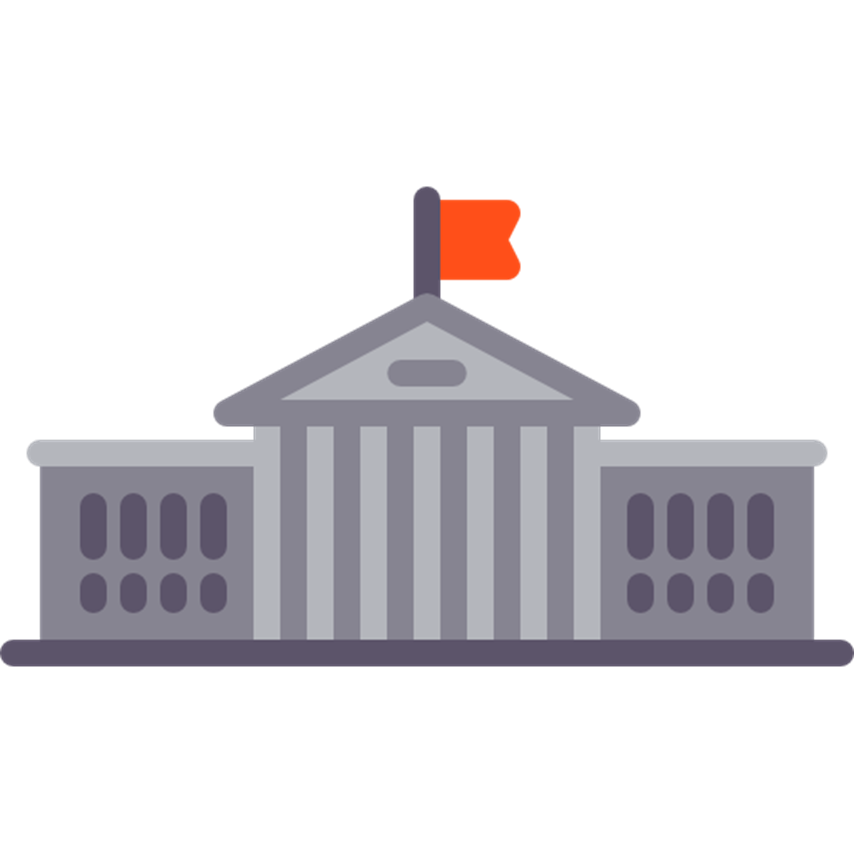 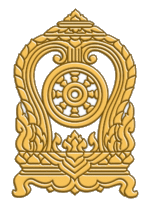 กระทรวงศึกษาฯ แจ้งหน่วยงานในสังกัด
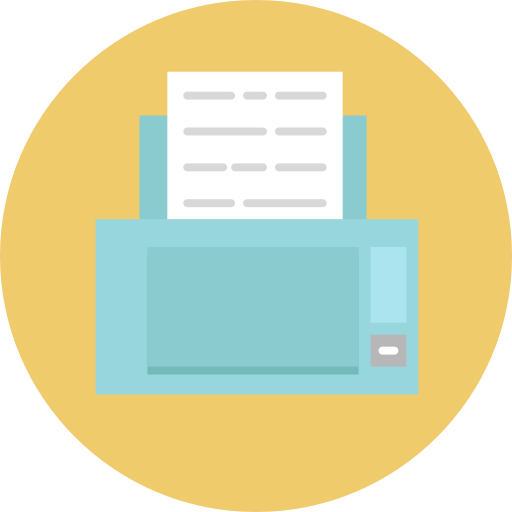 สำนักงานเขตประจำพื้นที่/หน่วยงานที่รับผิดชอบ 
แจ้งไปยังสถานศึกษา
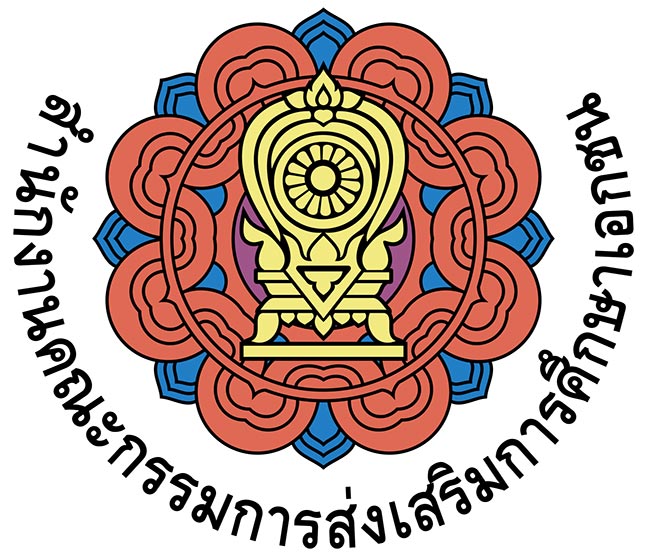 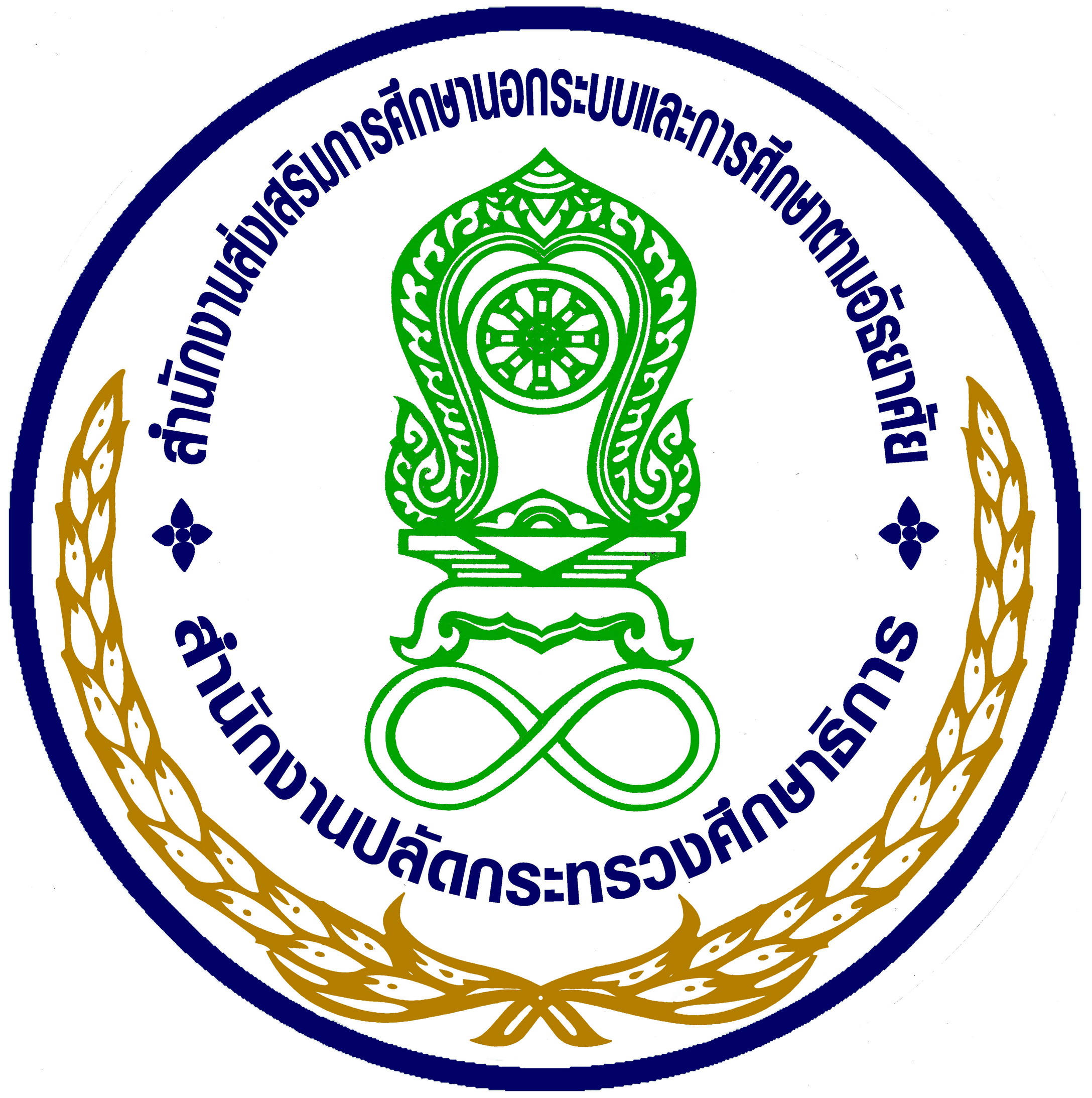 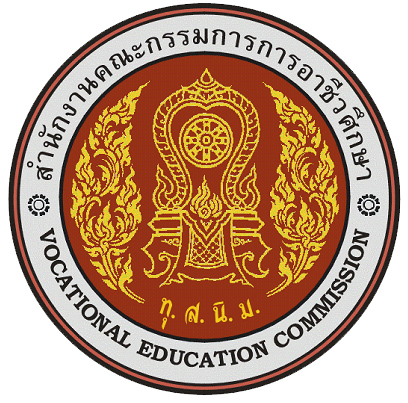 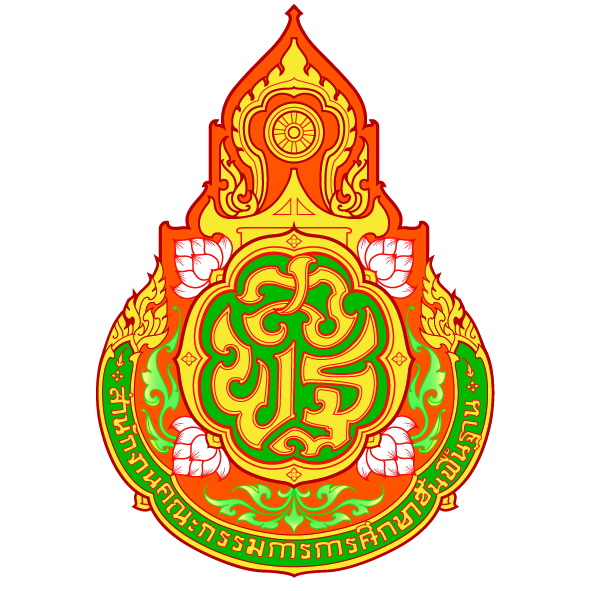 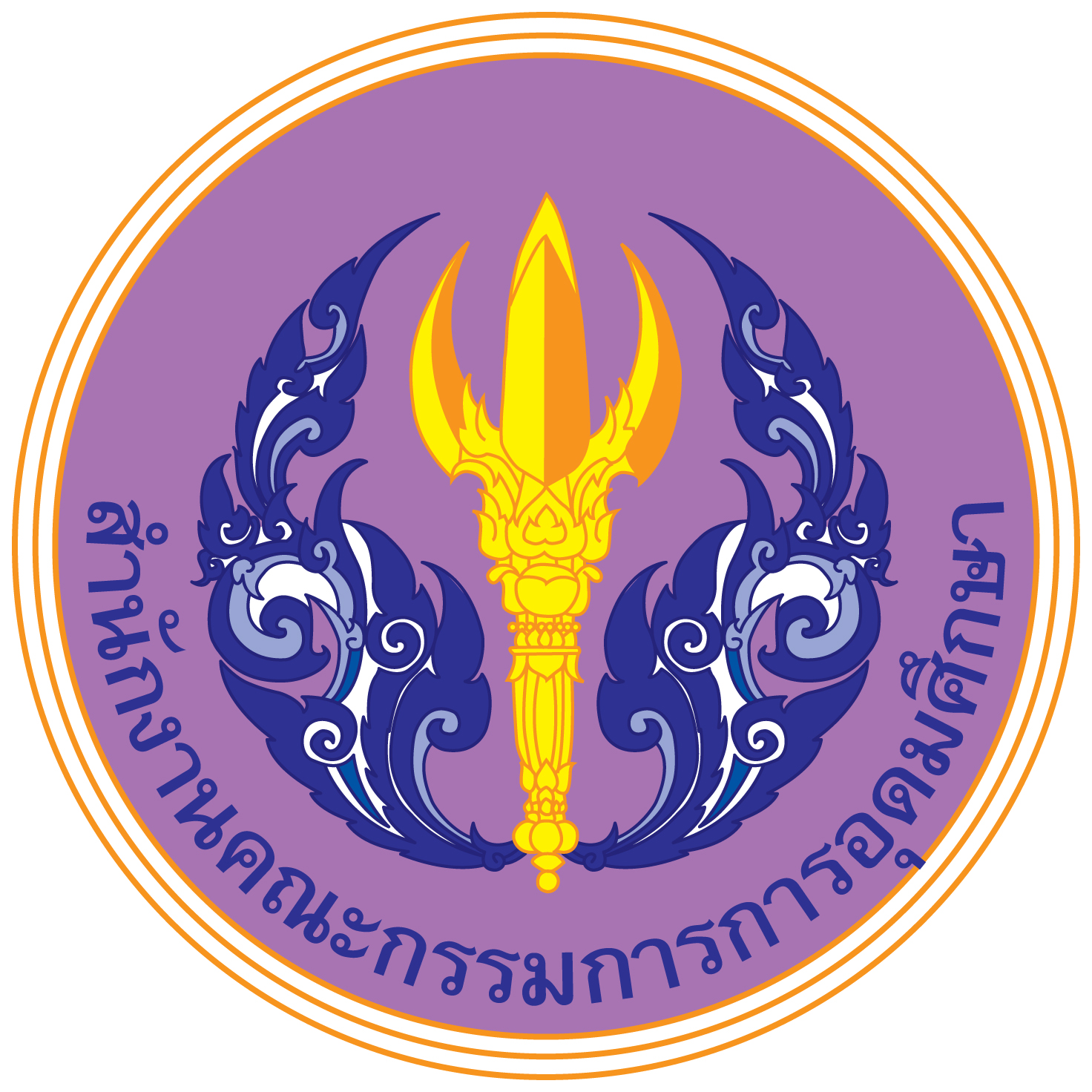 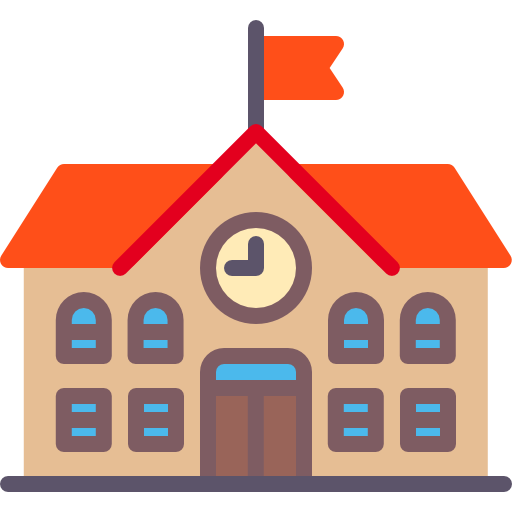 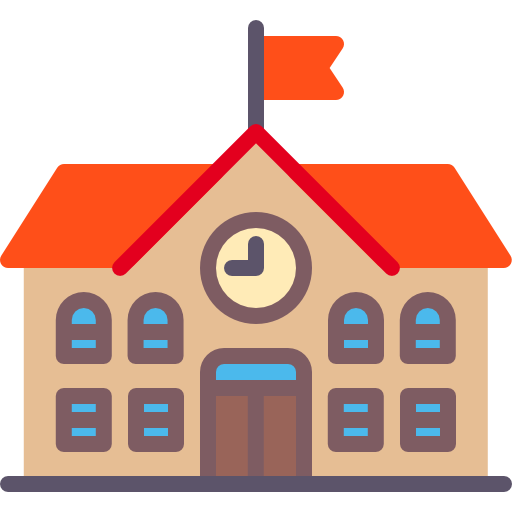 หน่วยงานต่างๆ ที่สังกัดกระทรวงศึกษาธิการประกอบด้วย 
สำนักงานคณะกรรมการการศึกษาขั้นพื้นฐาน
สำนักงานคณะกรรมการการอุดมศึกษา
สำนักงานคณะกรรมการการอาชีวศึกษา
สำนักงานส่งเสริมการศึกษานอกระบบและการศึกษาตามอัธยาศัย
สำนักงานคณะกรรมการส่งเสริมการศึกษาเอกชน
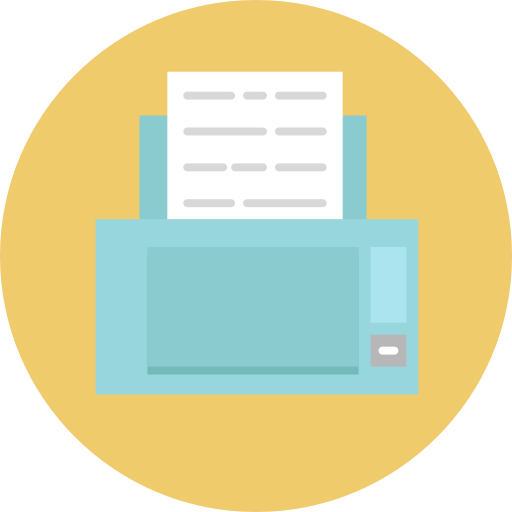 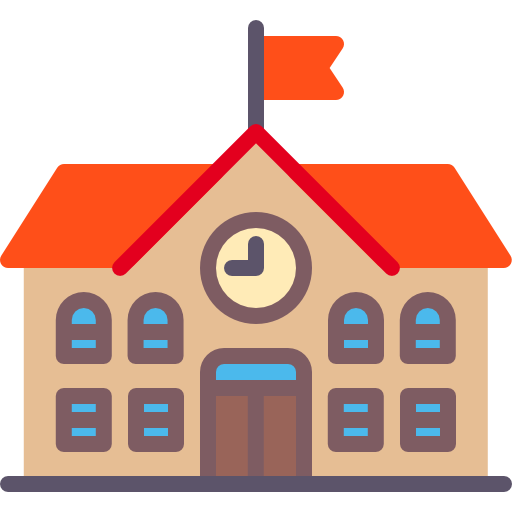 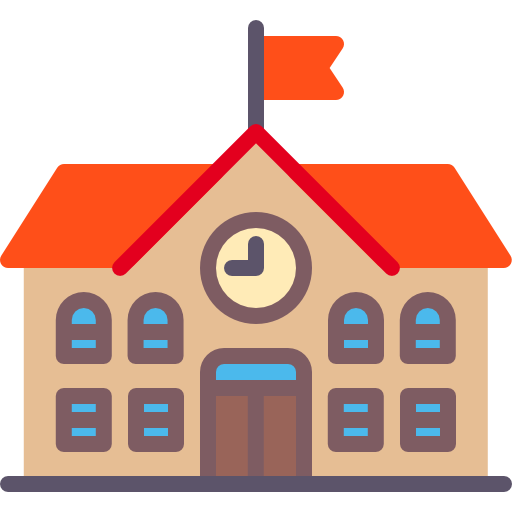 ฝ่ายสถิติ สำนักงานแม่กองธรรมสนามหลวง โทร. 0 2629 0961, 0 2629 0962 ต่อ 118 หรือ 119
ฝ่ายสถิติ/ไอที สำนักงานแม่กองธรรมสนามหลวง โทร. 0 2629 0961, 0 2629 0962 ต่อ 118 หรือ 119
ขั้นตอนการปฏิบัติงาน
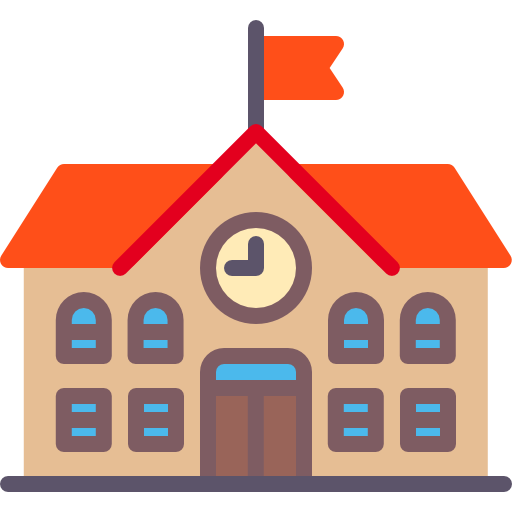 สำหรับสถานศึกษาสังกัดกระทรวงศึกษาธิการ
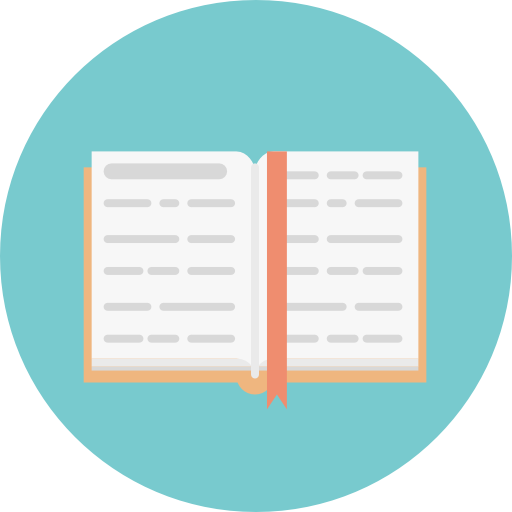 ๑. สถานศึกษาสำรวจจำนวนนักเรียนที่จะสอบแต่ละระดับชั้น
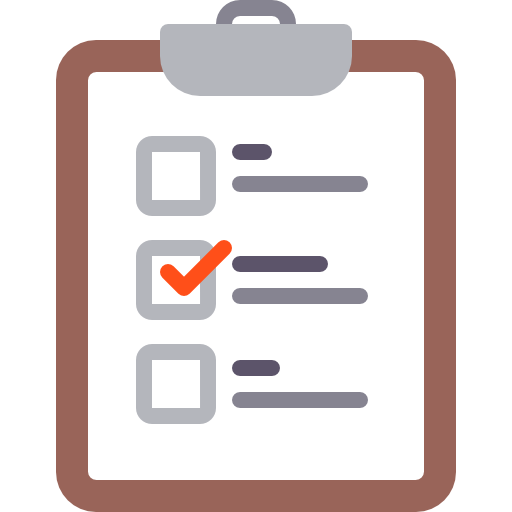 ขั้นตอนนี้ ไม่ต้องการรายชื่อใดๆ ต้องการเพียงยอดของนักเรียนผู้จะขอเข้าสอบเท่านั้น (ตัวอย่างแบบฟอร์ม)
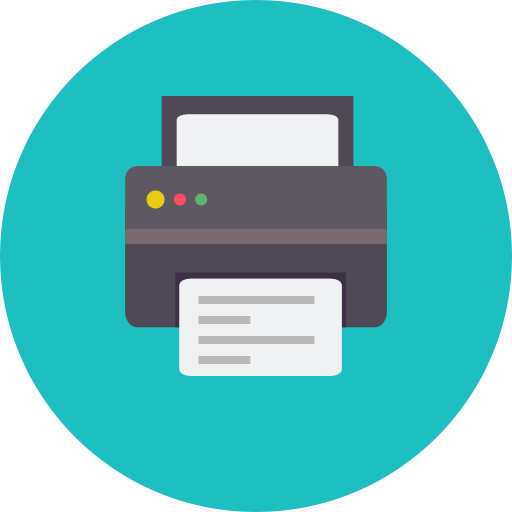 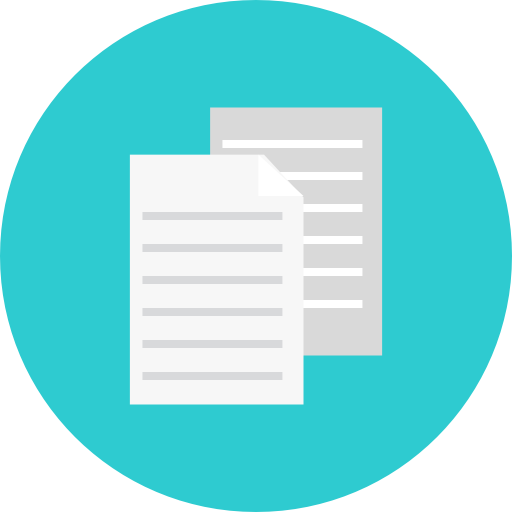 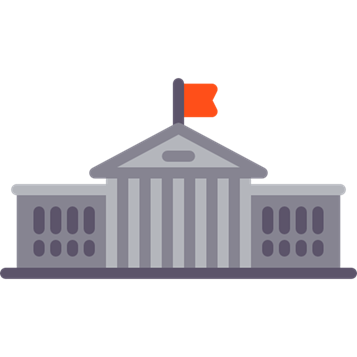 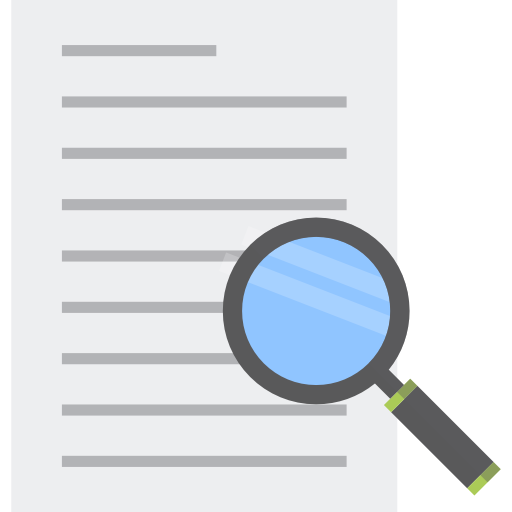 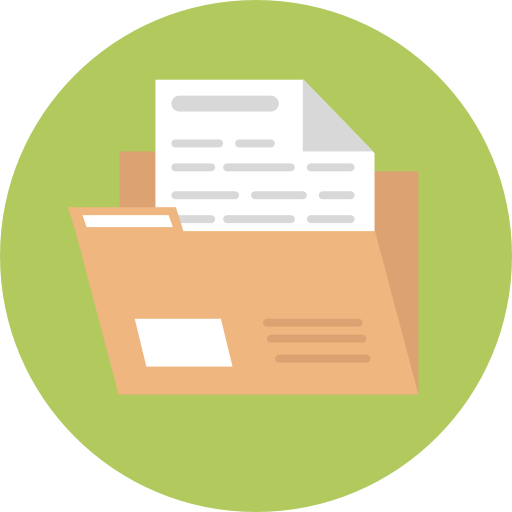 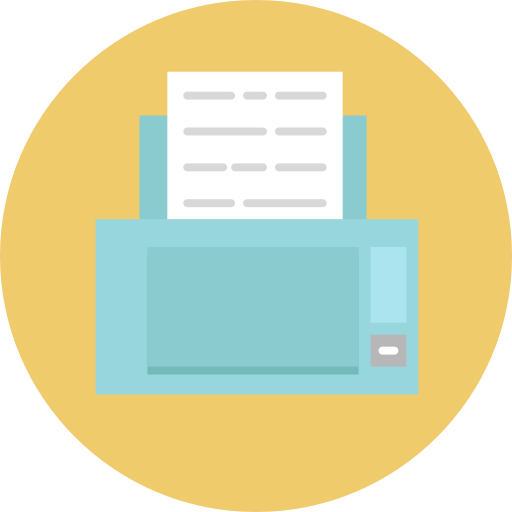 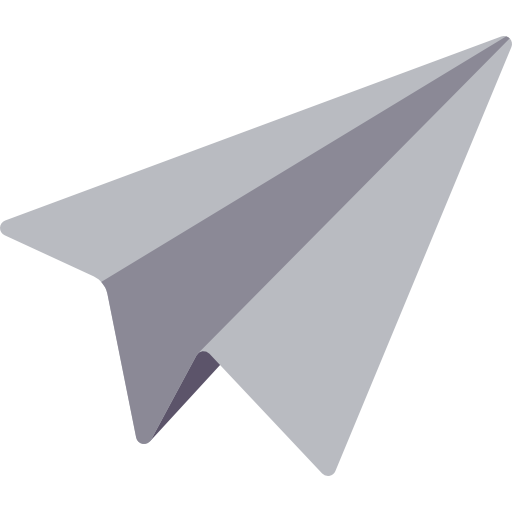 กรอกข้อมูลที่ได้แล้วส่งไฟล์
 .doc/.docx/.pdf ไปที่เมล
mgth.data@gmail.com
ดาว์นโหลดเอกสารต่างๆที่  www.dhammastudy.org
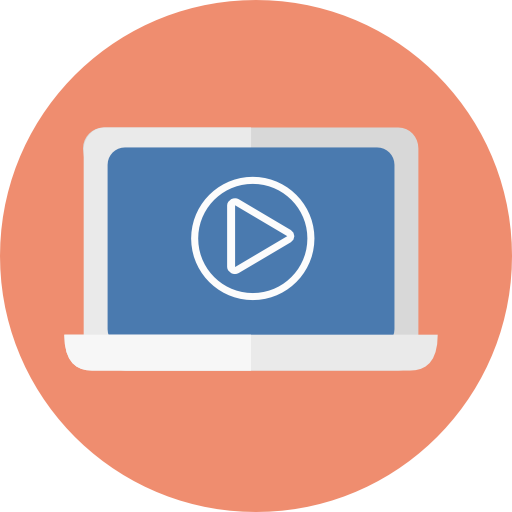 ฝ่ายสถิติ/ไอที สำนักงานแม่กองธรรมสนามหลวง โทร. 0 2629 0961, 0 2629 0962 ต่อ 118 หรือ 119
ขั้นตอนการปฏิบัติงาน
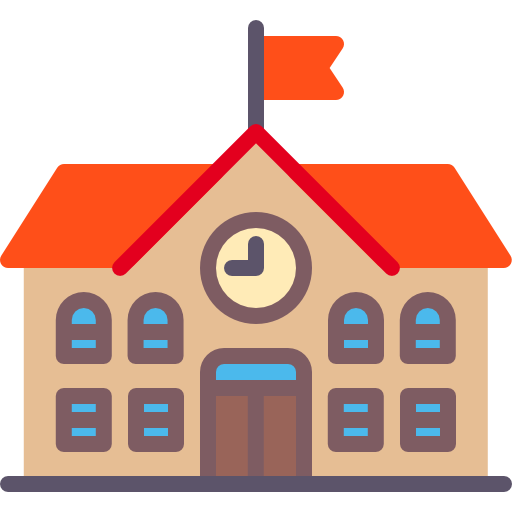 ระดับสถานศึกษา ในสังกัดของกระทรวงศึกษาธิการ
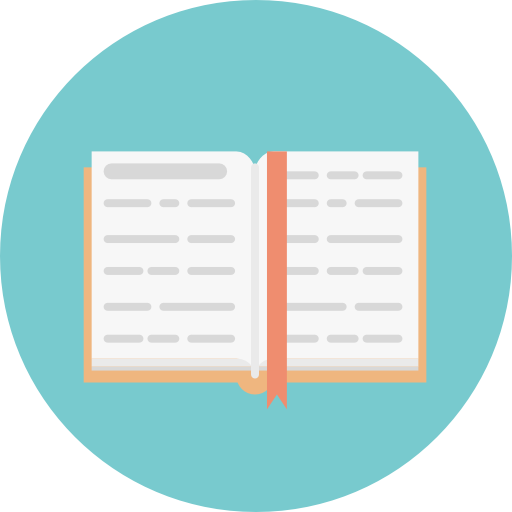 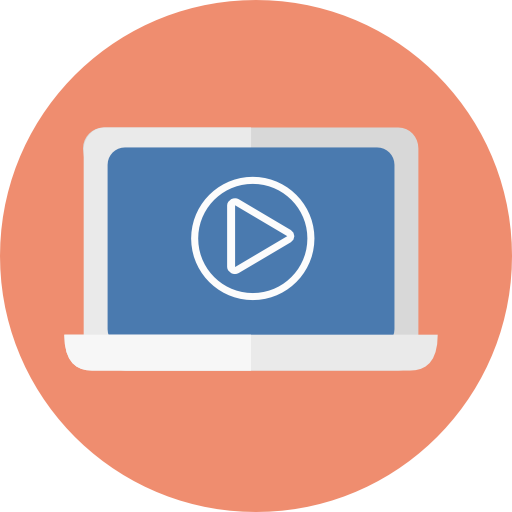 ๒. เข้าสู่หน้าเว็บไซต์บริหารสมัครสอบธรรมศึกษา
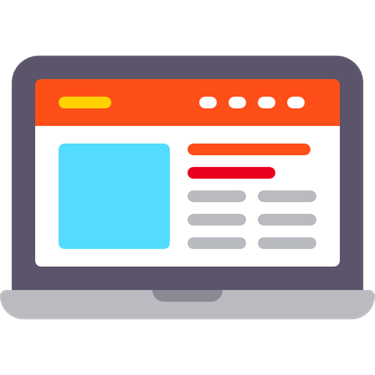 เพื่อ ขอ Username และ 
Password ในการจัดการ
และบริหารระบบส่งชื่อเข้าสอบ
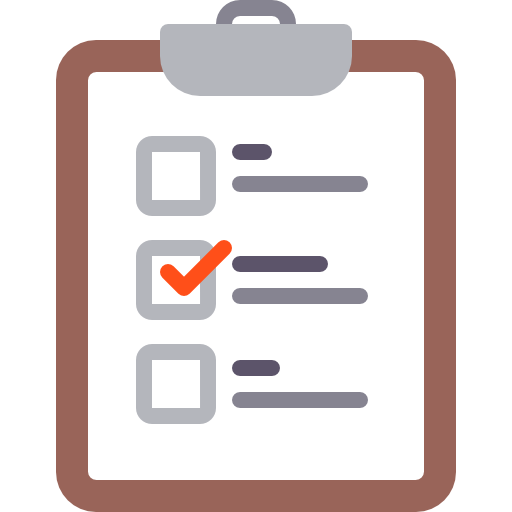 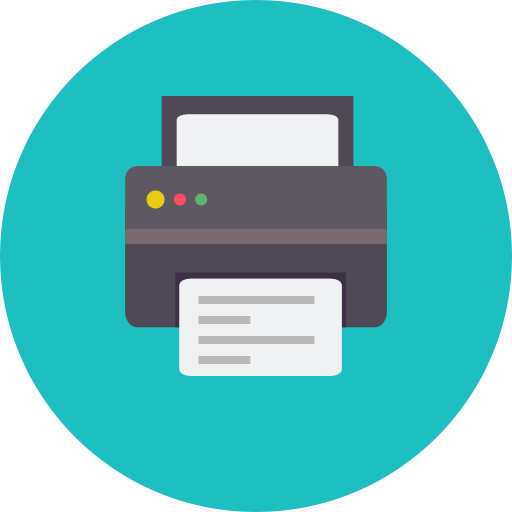 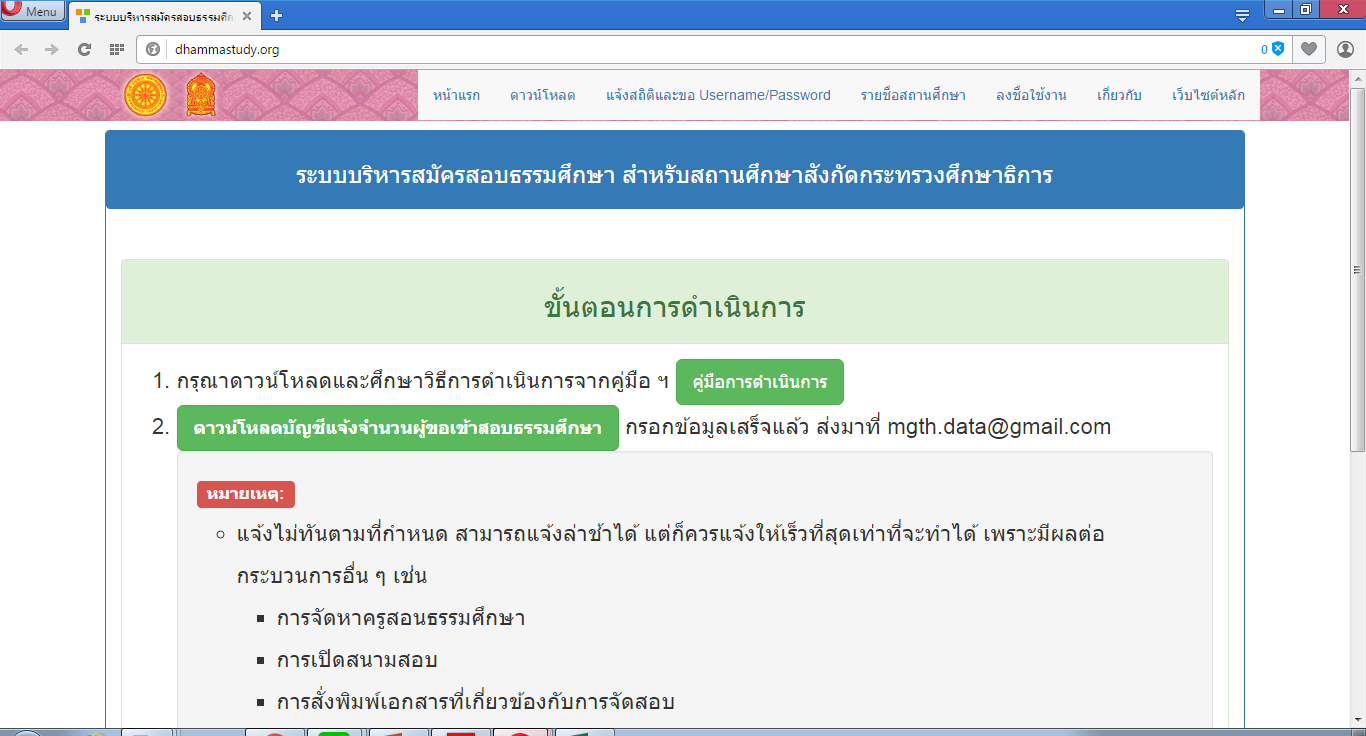 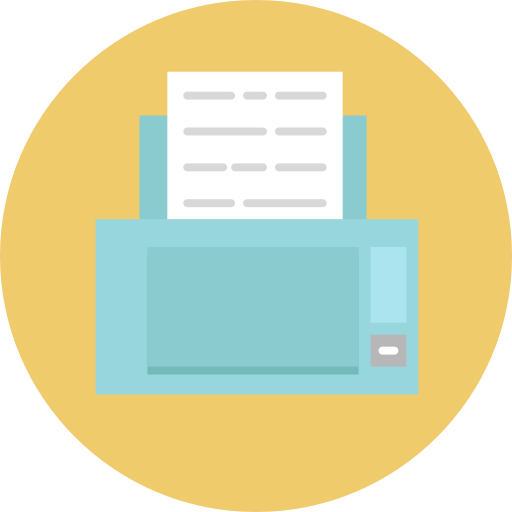 ขั้นตอนการดำเนินการขอUsername/Password
http://www.dhammastudy.org
ฝ่ายสถิติ/ไอที สำนักงานแม่กองธรรมสนามหลวง โทร. 0 2629 0961, 0 2629 0962 ต่อ 118 หรือ 119
ขั้นตอนการปฏิบัติงาน
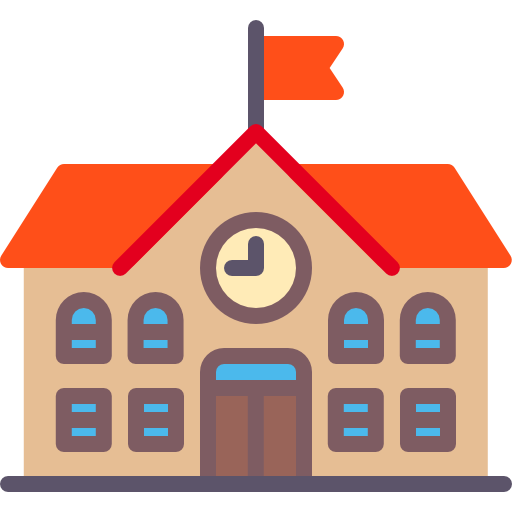 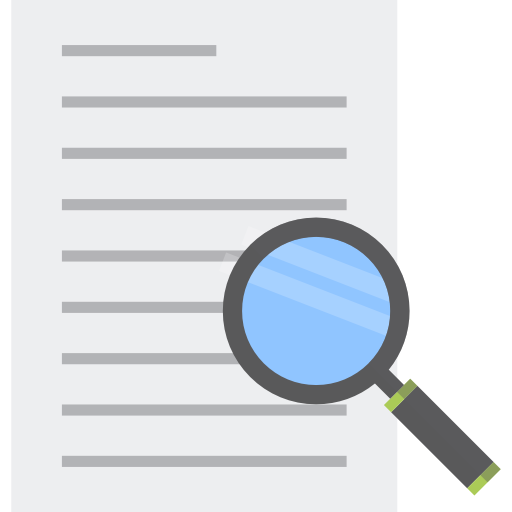 ระดับสถานศึกษา ในสังกัดของกระทรวงศึกษาธิการ
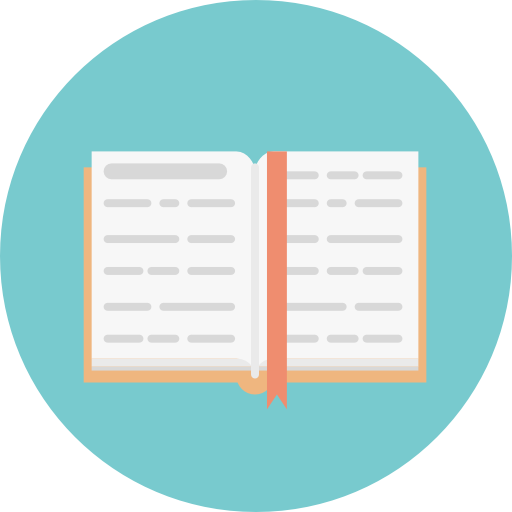 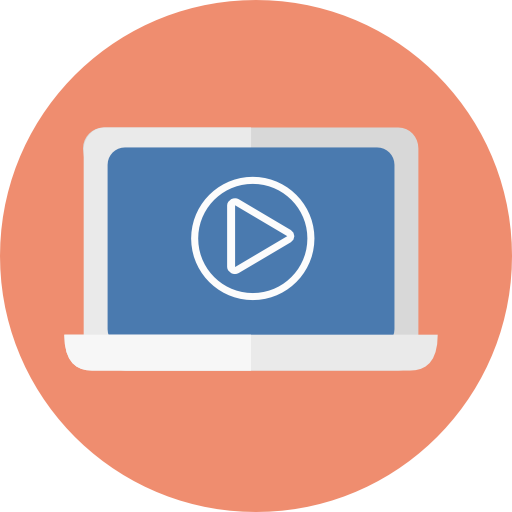 ๓. รับสมัครนักเรียนที่จะส่งเข้าสอบ
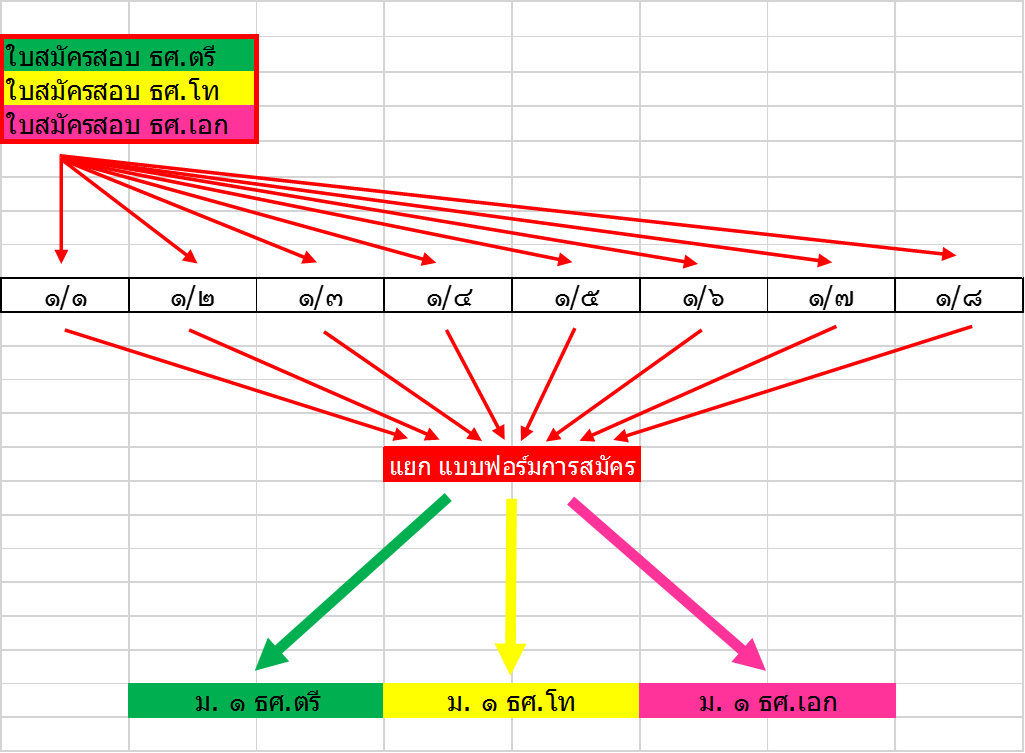 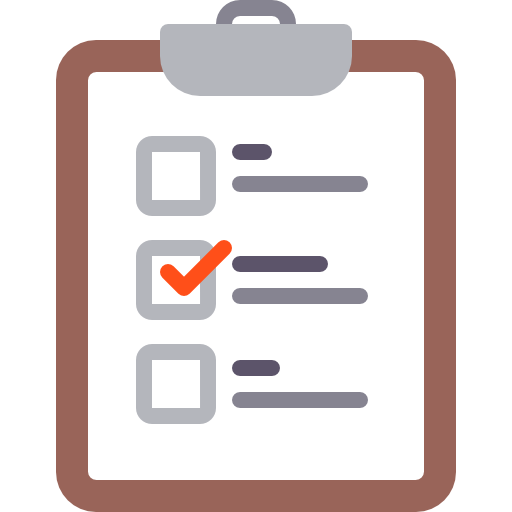 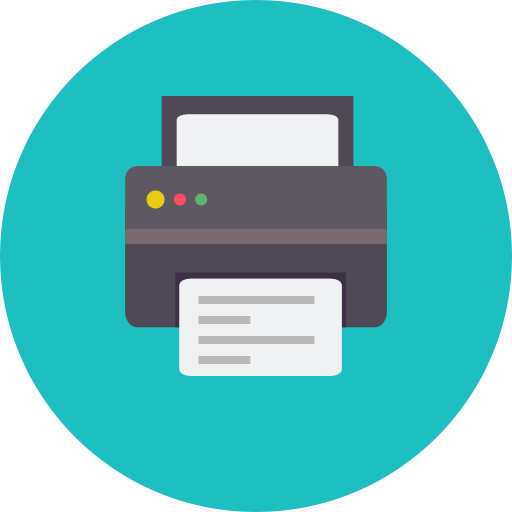 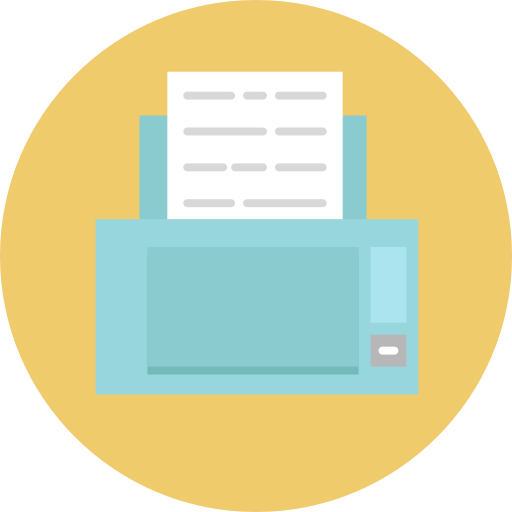 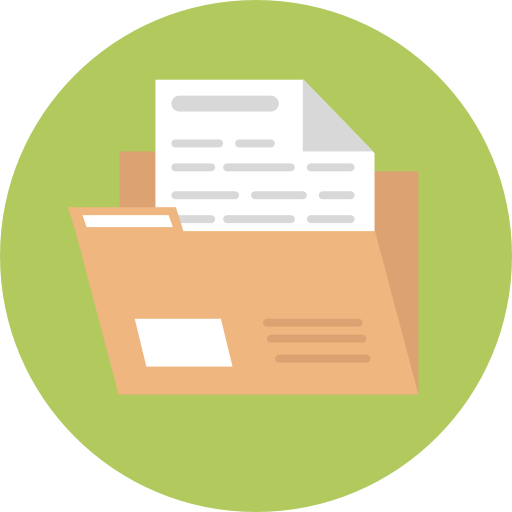 ฝ่ายสถิติ/ไอที สำนักงานแม่กองธรรมสนามหลวง โทร. 0 2629 0961, 0 2629 0962 ต่อ 118 หรือ 119
ขั้นตอนการปฏิบัติงาน
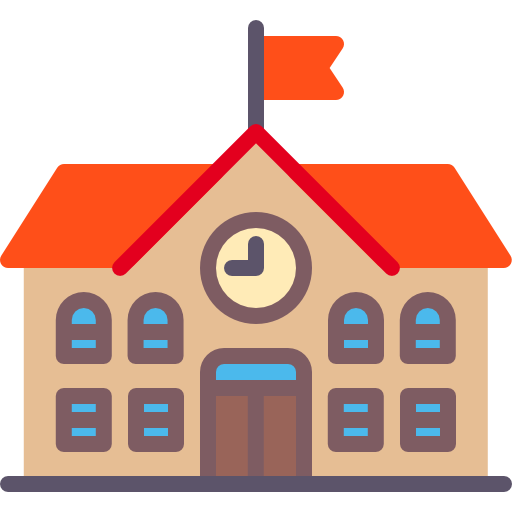 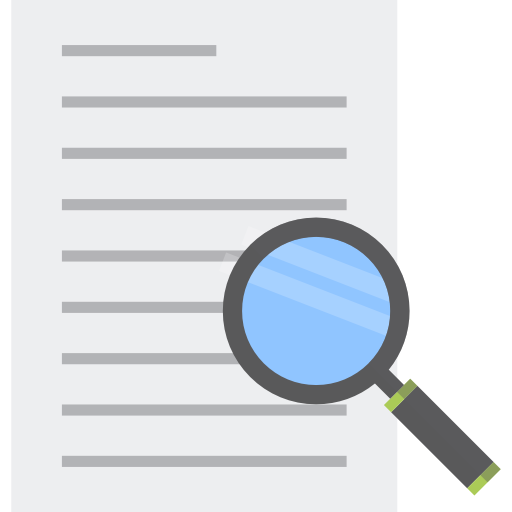 ระดับสถานศึกษา ในสังกัดของกระทรวงศึกษาธิการ
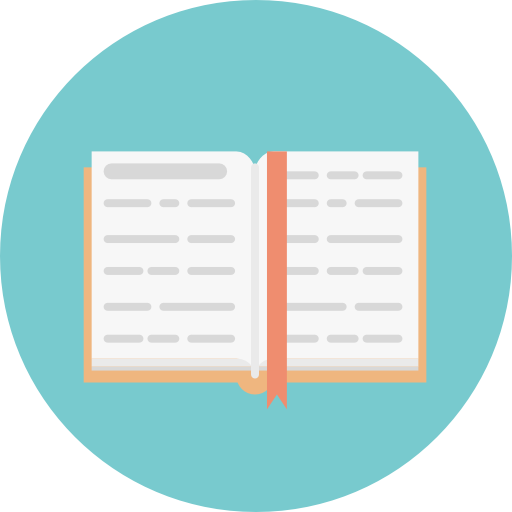 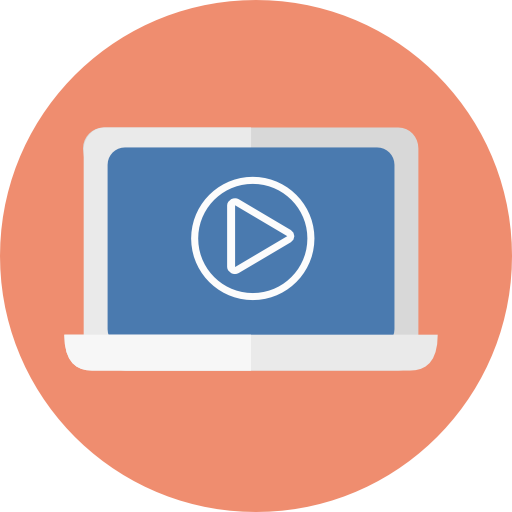 ๔. Login เข้าสู่ระบบบริหารรายชื่อนักเรียนเข้าสอบ
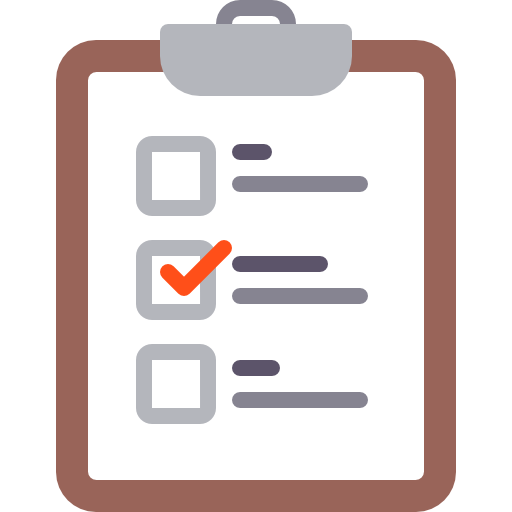 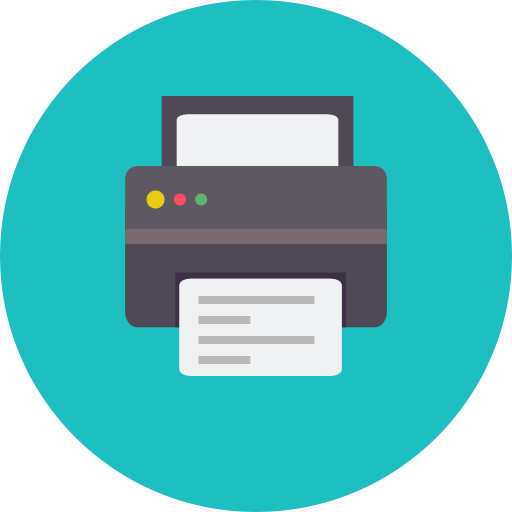 ๔.๑ Login เข้าสู่ระบบ
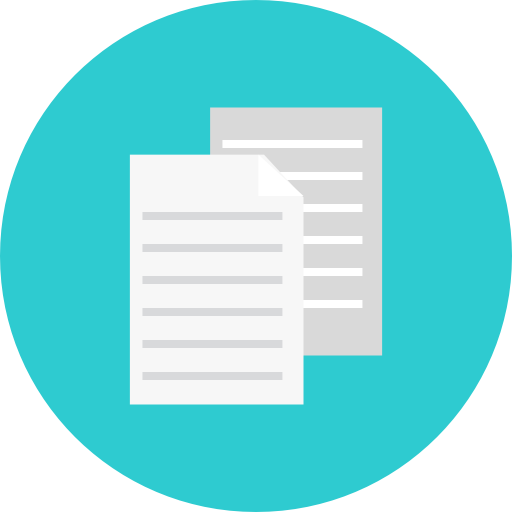 ธรรมศึกษาชั้นตรี
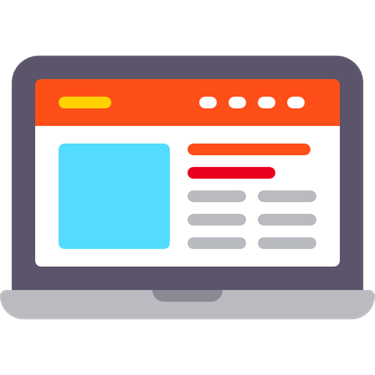 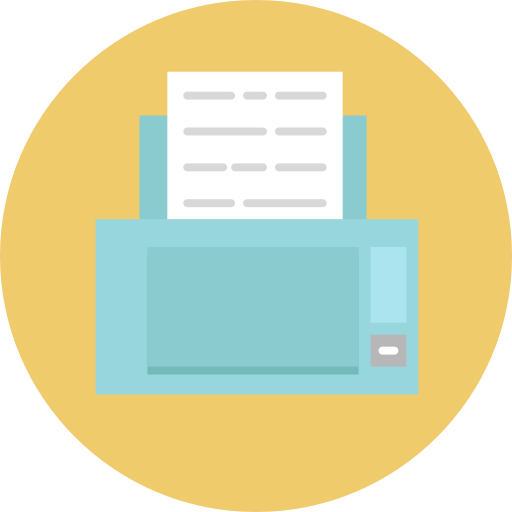 ๔.๒ เลือกระดับชั้น 
เช่น ป.๔, ๕, ๖, ... n.
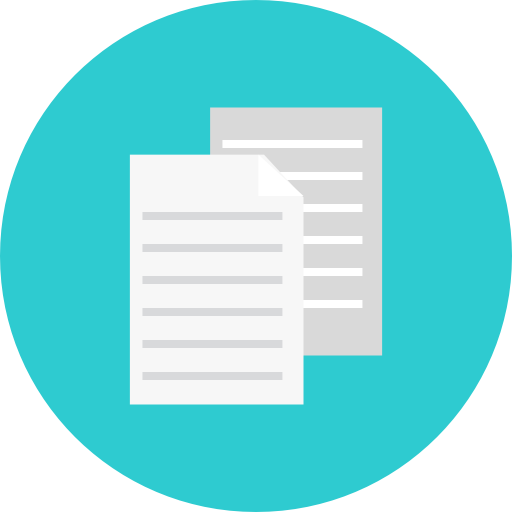 ธรรมศึกษาชั้นโท
๔.๒ คลิกเลือกรายชื่อนักเรียนตามที่ระบบแนะนำ ถ้าไม่พบให้แจ้งเจ้าหน้าที่ หรือติดต่อสำนักงานแม่กองธรรมสนามหลวง
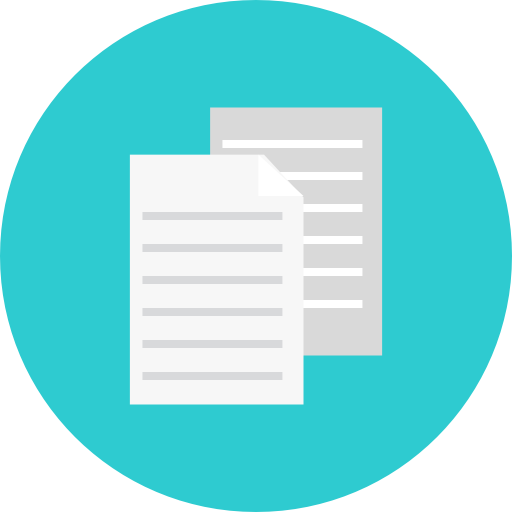 ธรรมศึกษาชั้นเอก
ดูขั้นตอนการสมัคร คลิกที่นี่
ฝ่ายสถิติ/ไอที สำนักงานแม่กองธรรมสนามหลวง โทร. 0 2629 0961, 0 2629 0962 ต่อ 118 หรือ 119
ขั้นตอนการปฏิบัติงาน
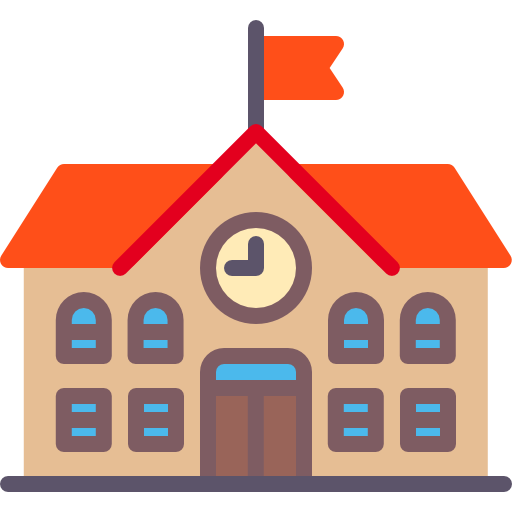 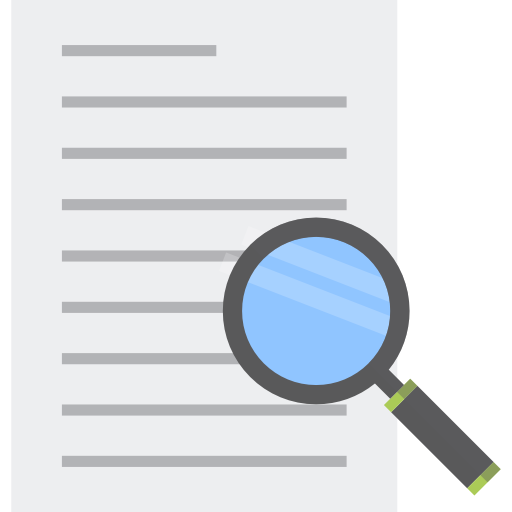 ระดับสถานศึกษา ในสังกัดของกระทรวงศึกษาธิการ
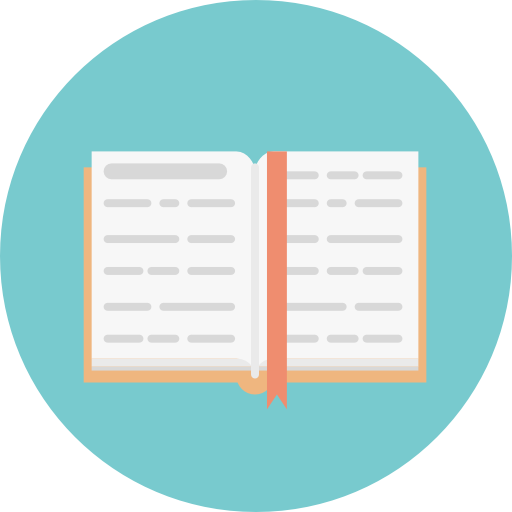 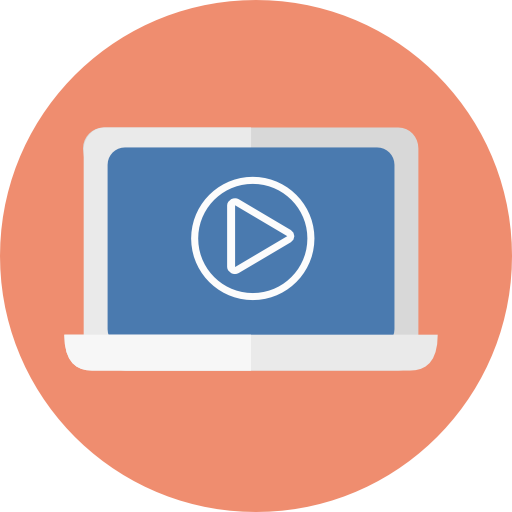 ๕. คู่มือธรรมศึกษา และหลักสูตรธรรมศึกษาชั้นต่างๆ
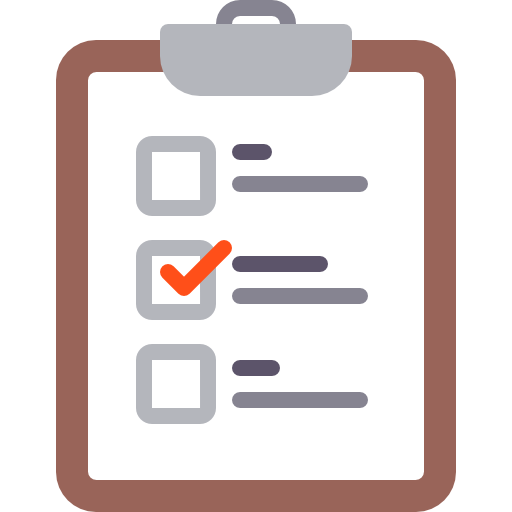 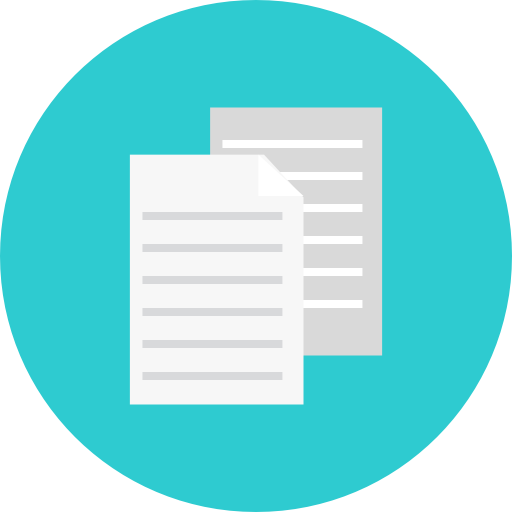 คู่มือธรรมศึกษาชั้นตรี
หลักสูตรธรรมศึกษาชั้นตรี
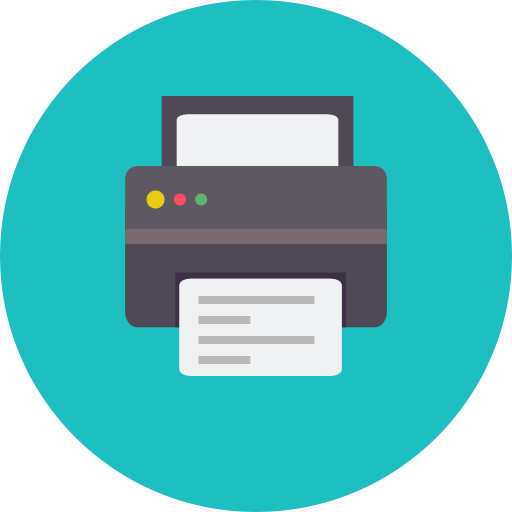 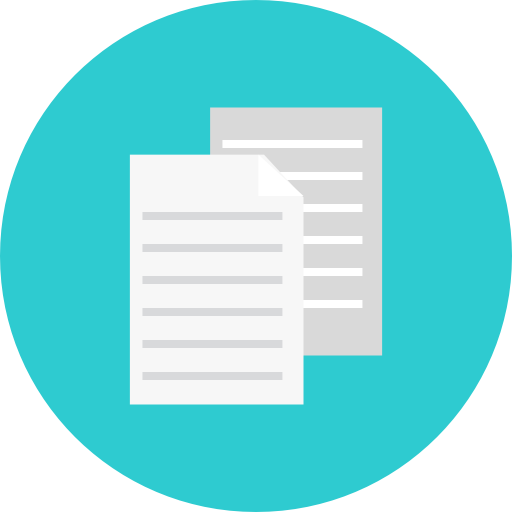 คู่มือธรรมศึกษาชั้นโท
หลักสูตรธรรมศึกษาชั้นโท
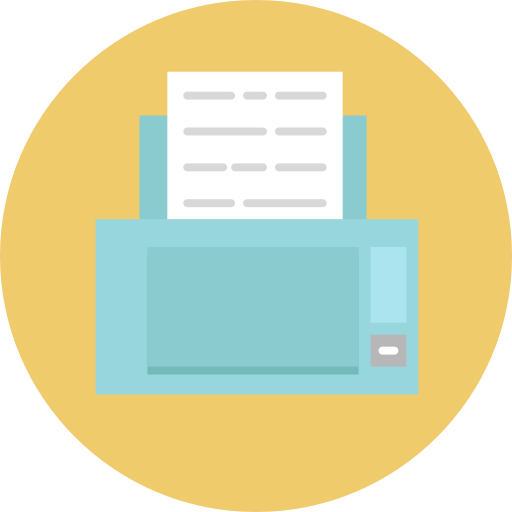 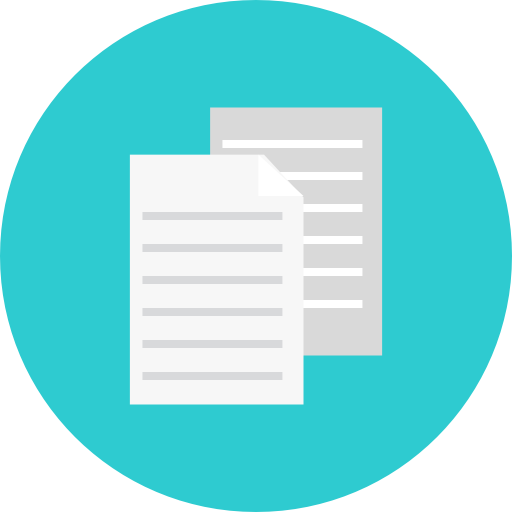 หลักสูตรธรรมศึกษาชั้นเอก
คู่มือธรรมศึกษาชั้นเอก
ฝ่ายสถิติ/ไอที สำนักงานแม่กองธรรมสนามหลวง โทร. 0 2629 0961, 0 2629 0962 ต่อ 118 หรือ 119
แผนผังระบบงานในมุม สนร./วัด/สนามสอบ
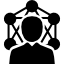 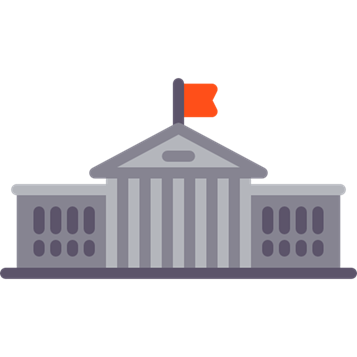 สำนักเรียนส่งรายชื่อผู้สมัครสอบที่ไม่ได้สังกัดกระทรวงศึกษาธิการ/นักธรรม ตามรูปแบบการส่งเดิม ติดต่อรับ username และ password กับเจ้าหน้าที่
สนง.แม่กองธรรมสนามหลวง
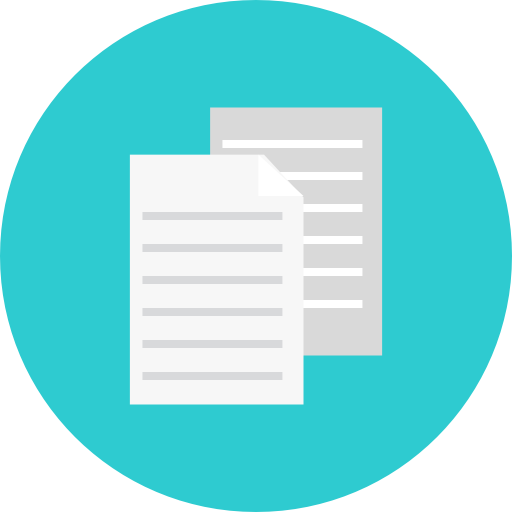 กระทรวงฯ / เขต
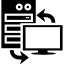 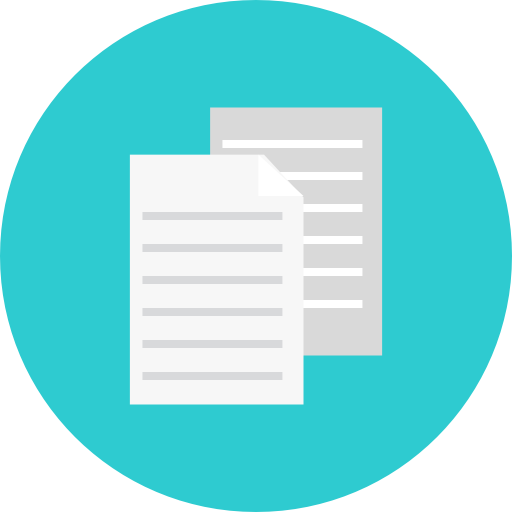 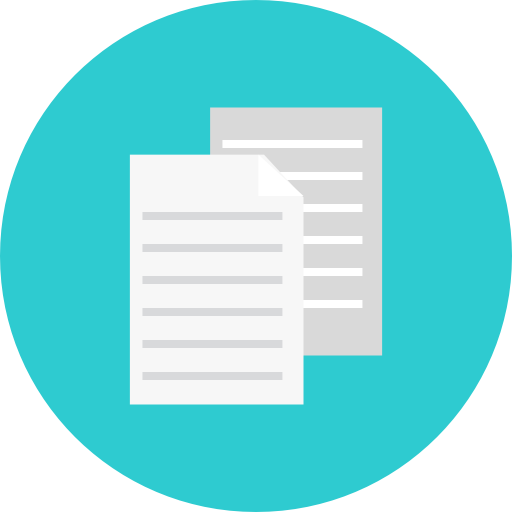 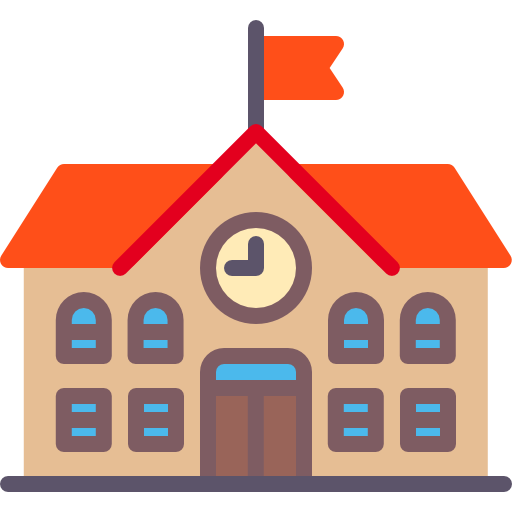 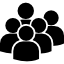 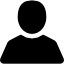 ๑. การดำเนินการเหมือนเดิมทุกประการมีเปลี่ยนเพียงการส่งรายชื่อสอบเท่านั้น (วัด/โรงเรียน)
๒. โรงเรียนจะต้องมีสำนักเรียนและวัดต้นสังกัด
๓. ทุกโรงเรียนจะต้องมีสนามสอบ
สนง.เจ้าคณะจังหวัด
สนง.เจ้าคณะใต้ปกครอง/
พระสังฆาธิการ/ผู้ดูแล
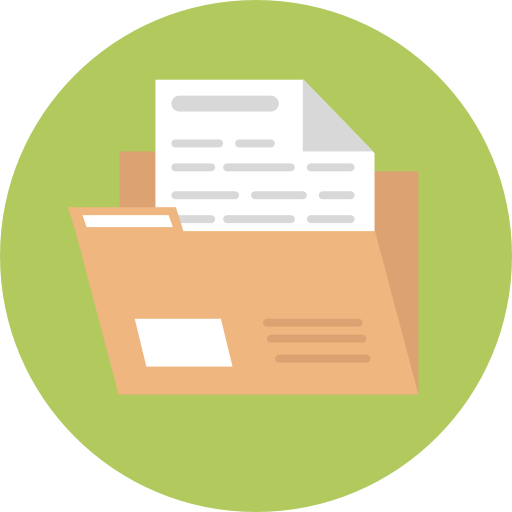 ฝ่ายสถิติ/ไอที สำนักงานแม่กองธรรมสนามหลวง โทร. 0 2629 0961, 0 2629 0962 ต่อ 118 หรือ 119
แผนผังระบบงานในมุม สนร./วัด/สนามสอบ
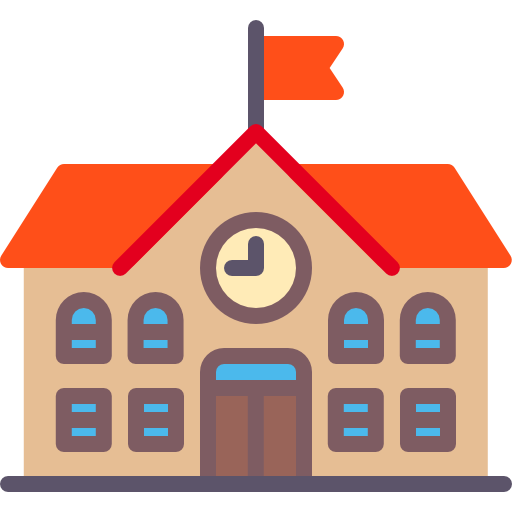 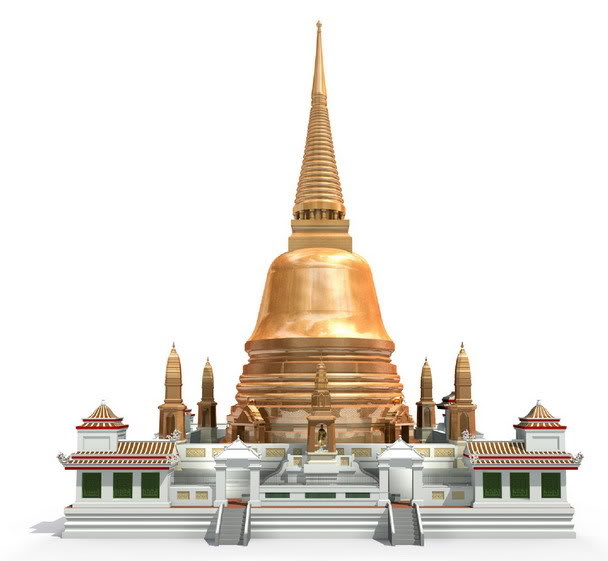 ทุกโรงเรียนต้องมีสังกัดวัด/สำนักเรียน
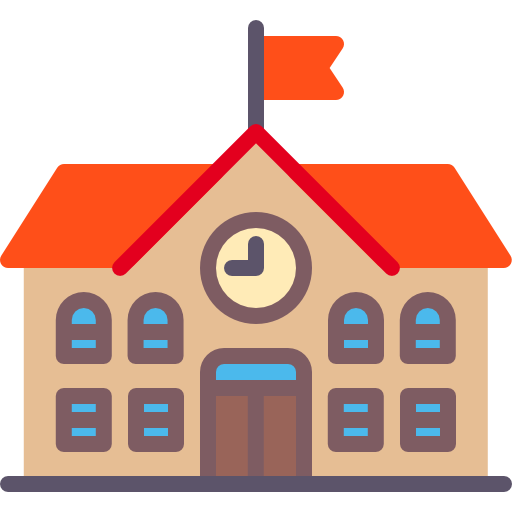 โรงเรียนมี ๒ ประเภท
เป็นสนามสอบ/ไม่ได้เป็นสนามสอบ
วัดจะเป็นผู้แจ้งรหัสสนามสอบ
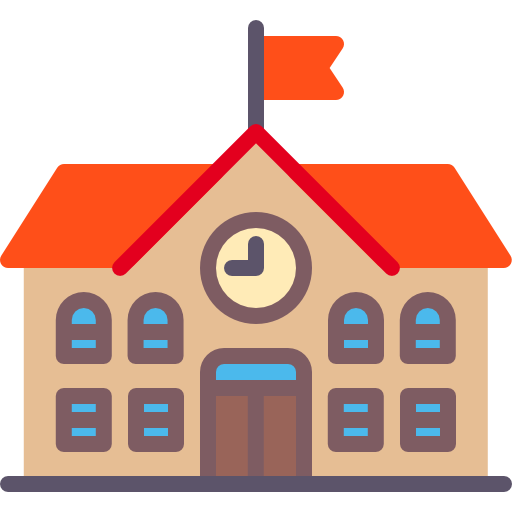 โรงเรียนที่ไม่ได้เป็นสนามสอบ จะถูกดึงรายชื่อไปรวมกับโรงเรียนที่เป็นสนามสอบโดยอัตโนมัติ
สังกัดวัด/สำนักเรียน
รหัสสนามสอบ
ฝ่ายสถิติ/ไอที สำนักงานแม่กองธรรมสนามหลวง โทร. 0 2629 0961, 0 2629 0962 ต่อ 118 หรือ 119
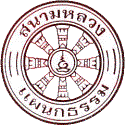 การดำเนินการของคณะสงฆ์
๑. ประชุมวางแผนทำความเข้าใจ/ตรวจสอบความพร้อมของแต่ละสนามสอบว่าจะเปิดสนามสอบ    เพิ่มหรือไม่ และดำเนินการเบื้องต้นแล้วหรือยัง (แจ้งยอด ขอ username & password)
๒. เมื่อ Login เข้าสู่ระบบ และคลิกเลือกระดับชั้นที่จะส่งสอบ ระบบจะแสดงรายชื่อของผู้เรียน    ในชั้นที่เลือก
๓. เลือกรายชื่อและส่งรายชื่อทีละระดับชั้น (เช่น ม.๑ เสร็จแล้ว ม.๒ เป็นต้น) 
	ตัวอย่าง
	๓.๑ เลือกระดับชั้น ป.๖ > เลือก สมัครสอบชั้นตรี > ทำเครื่องหมายถูก > สมัครสอบชั้นตรี
๔. นอกเหนือจากหน่วยงานที่สังกัดของกระทรวงศึกษาธิการแล้ว อัพโหลดรายชื่อในระบบเดิม
ฝ่ายสถิติ/ไอที สำนักงานแม่กองธรรมสนามหลวง โทร. 0 2629 0961, 0 2629 0962 ต่อ 118 หรือ 119
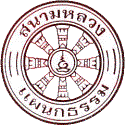 ตัวอย่างเอกสารการรับสมัครสอบธรรมศึกษา
ฝ่ายสถิติ/ไอที สำนักงานแม่กองธรรมสนามหลวง โทร. 0 2629 0961, 0 2629 0962 ต่อ 118 หรือ 119
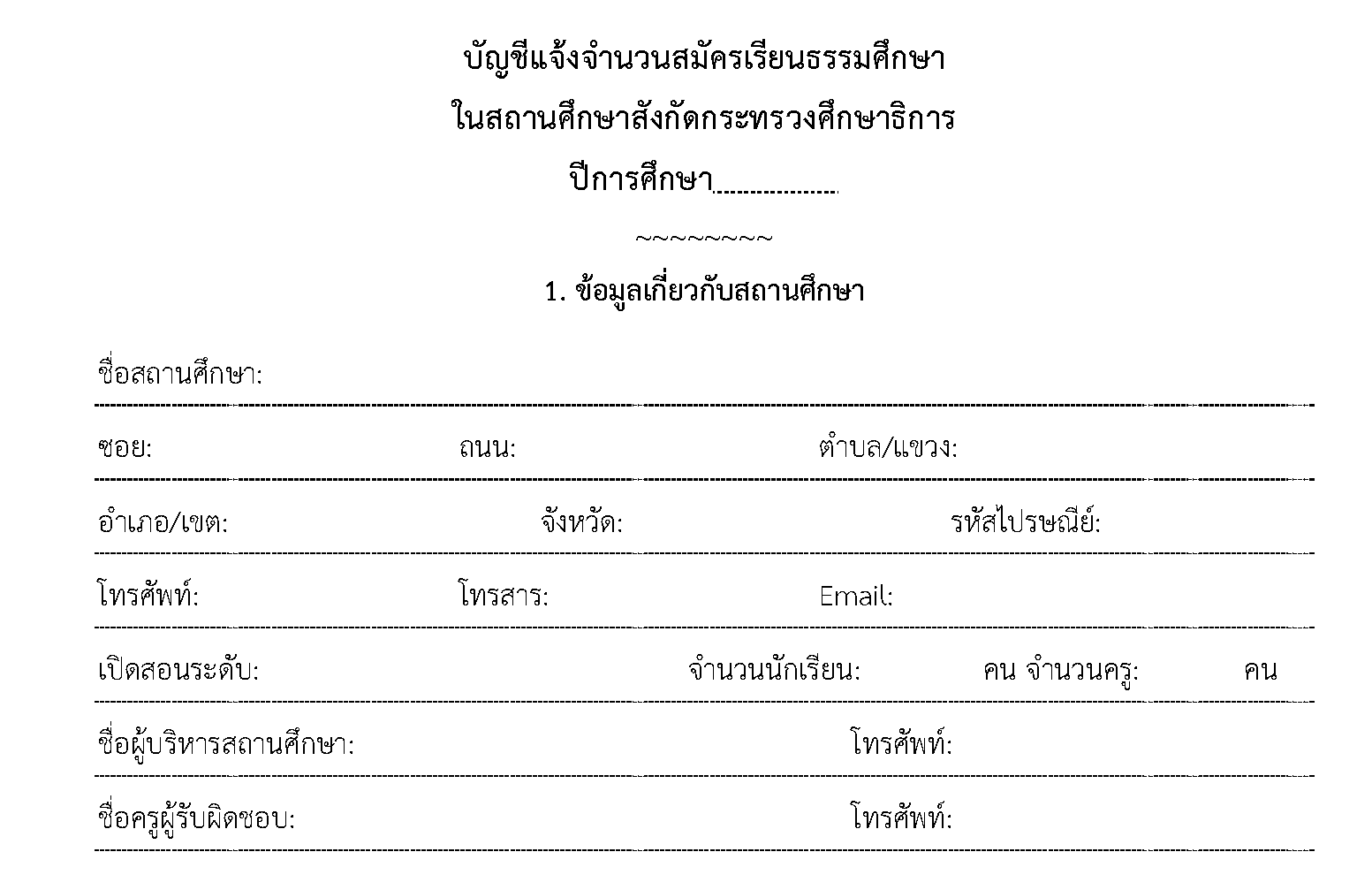 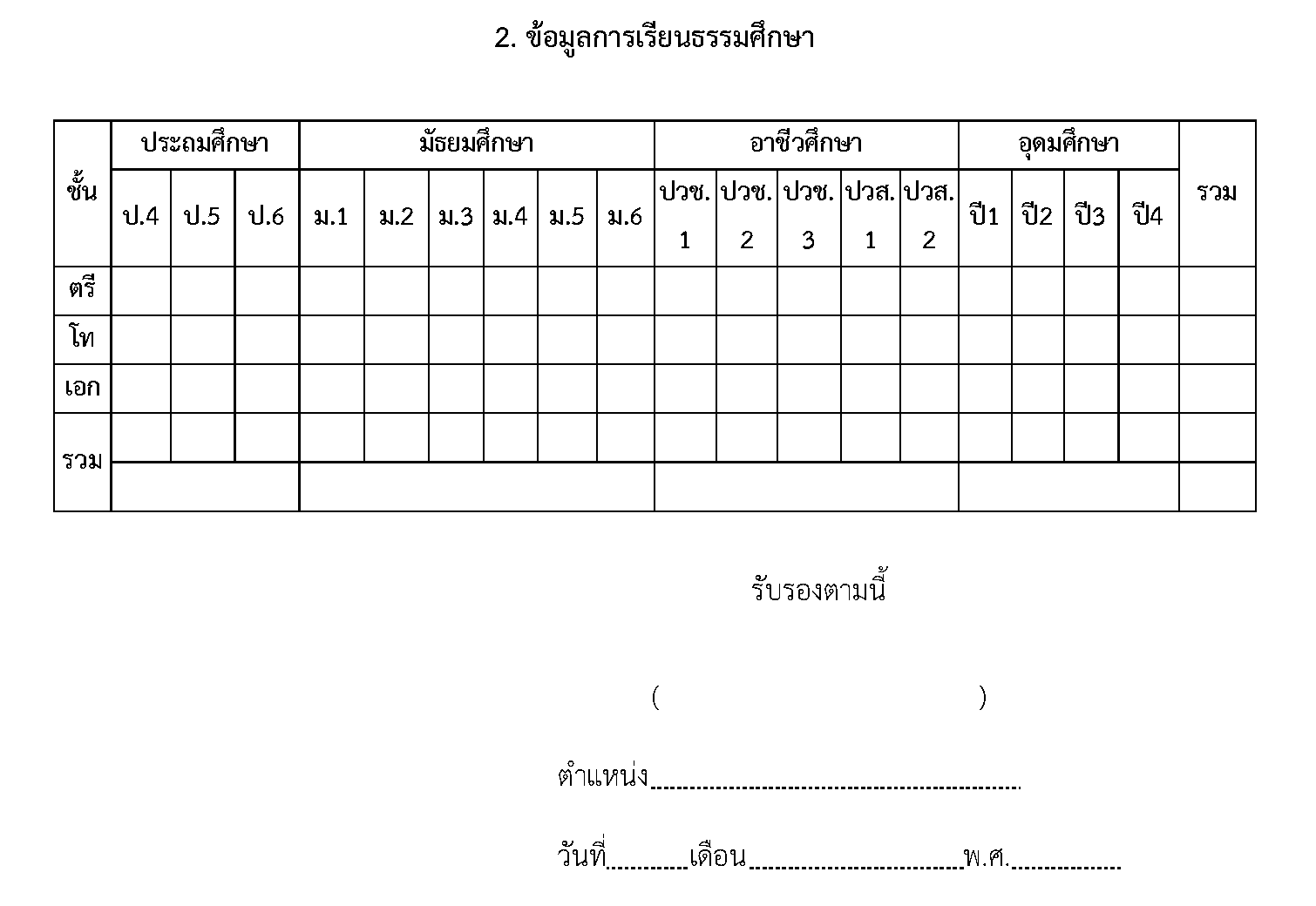 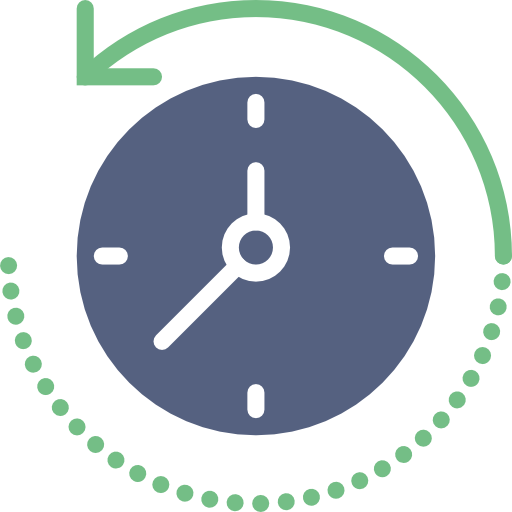 ฝ่ายสถิติ/ไอที สำนักงานแม่กองธรรมสนามหลวง โทร. 0 2629 0961, 0 2629 0962 ต่อ 118 หรือ 119
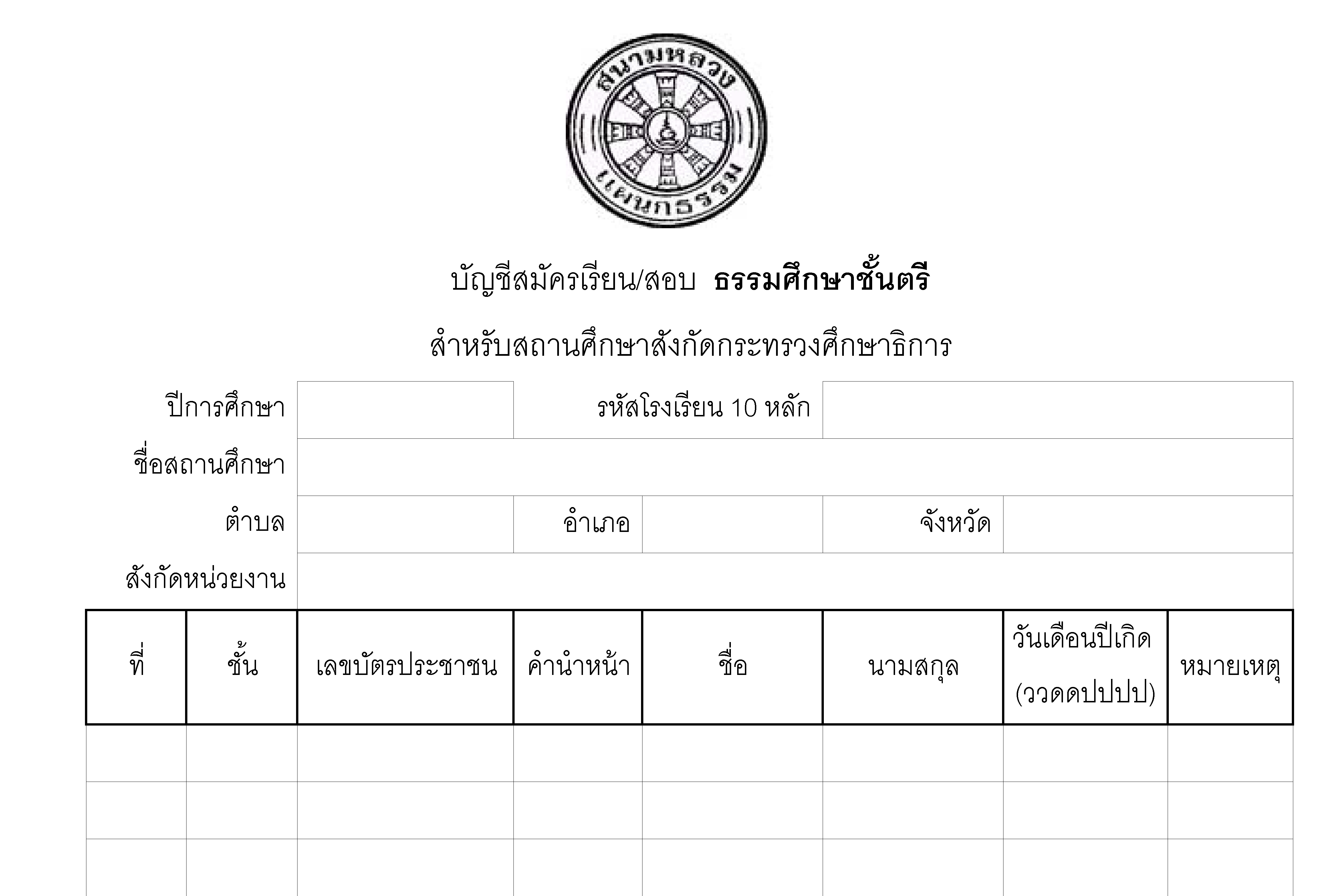 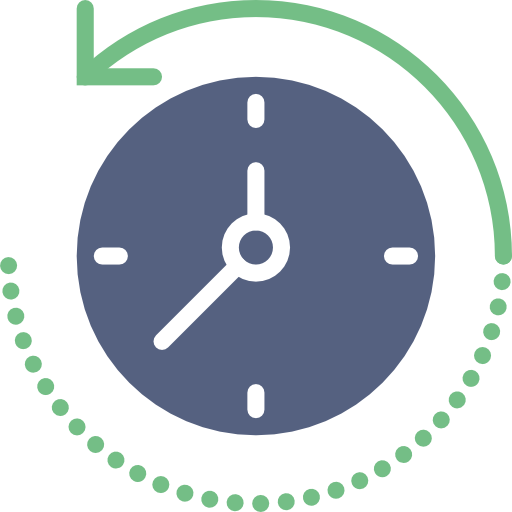 ฝ่ายสถิติ/ไอที สำนักงานแม่กองธรรมสนามหลวง โทร. 0 2629 0961, 0 2629 0962 ต่อ 118 หรือ 119
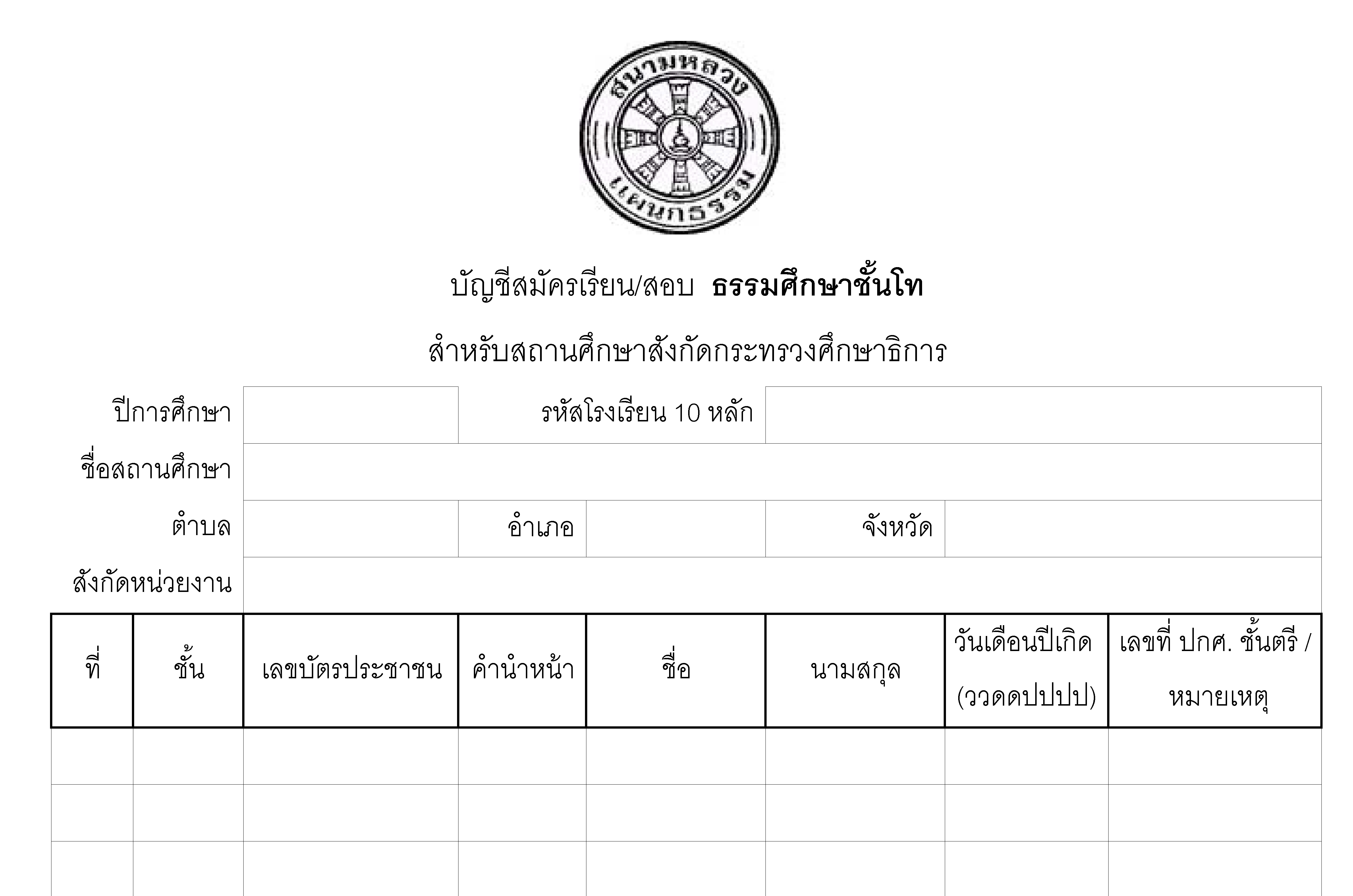 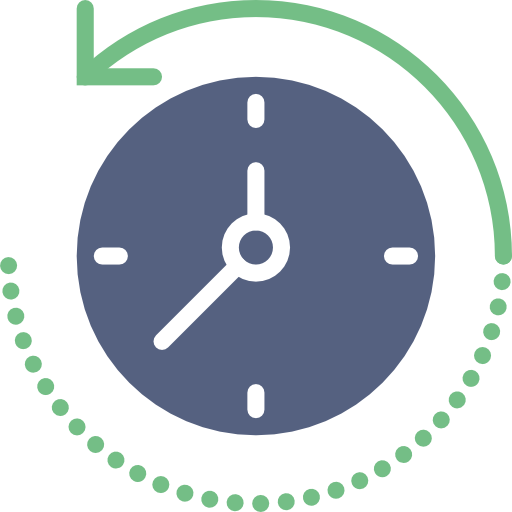 ฝ่ายสถิติ/ไอที สำนักงานแม่กองธรรมสนามหลวง โทร. 0 2629 0961, 0 2629 0962 ต่อ 118 หรือ 119
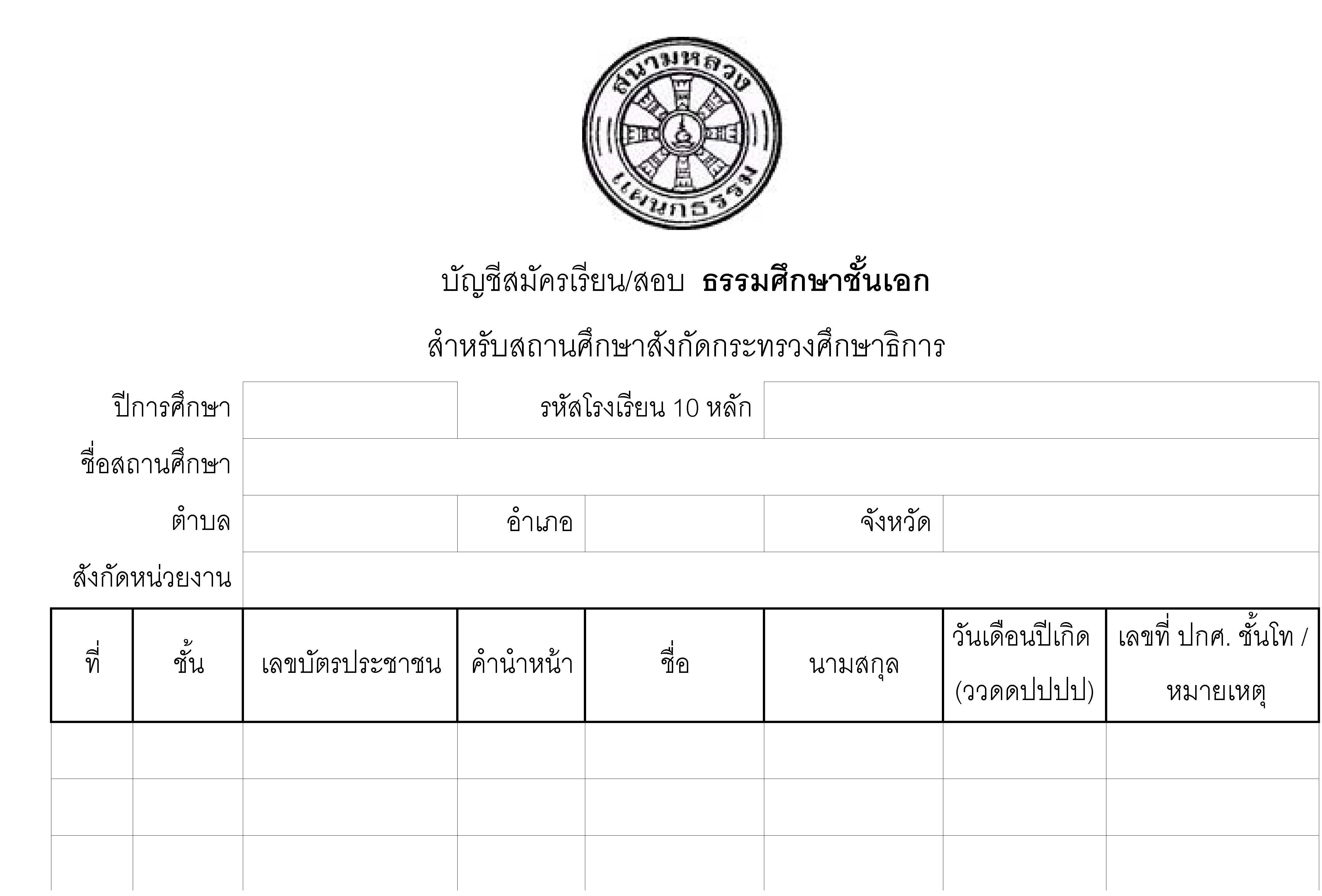 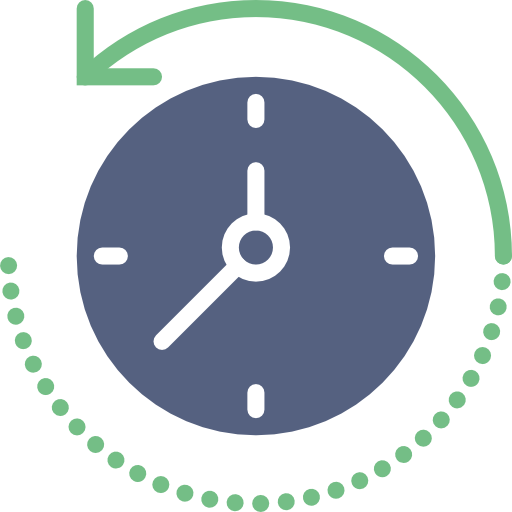 ฝ่ายสถิติ/ไอที สำนักงานแม่กองธรรมสนามหลวง โทร. 0 2629 0961, 0 2629 0962 ต่อ 118 หรือ 119
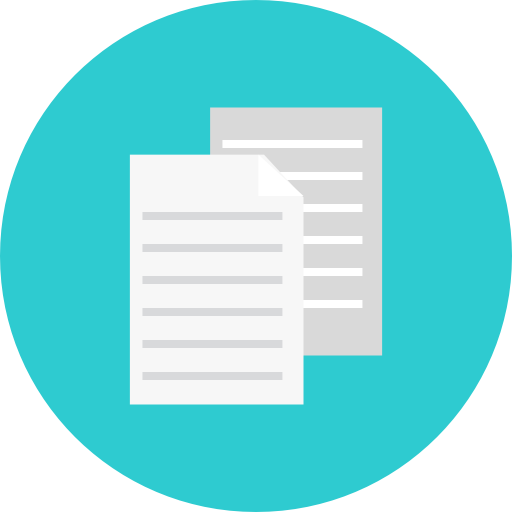 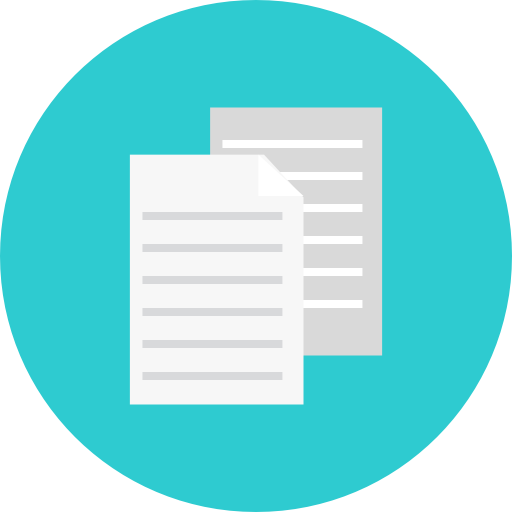 คู่มือธรรมศึกษาชั้นตรี
คู่มือธรรมศึกษาชั้นตรี
หลักสูตรธรรมศึกษาชั้นตรี
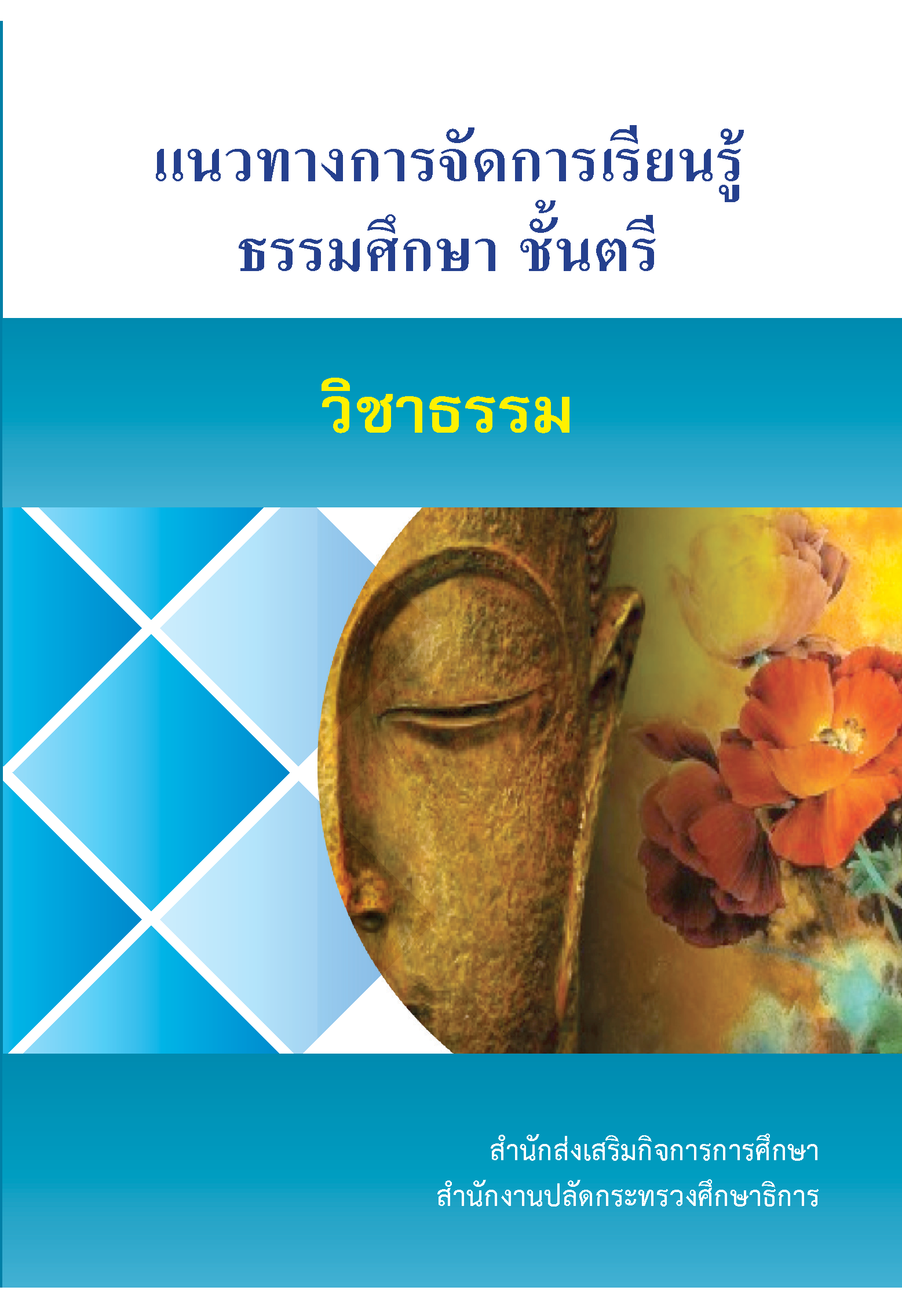 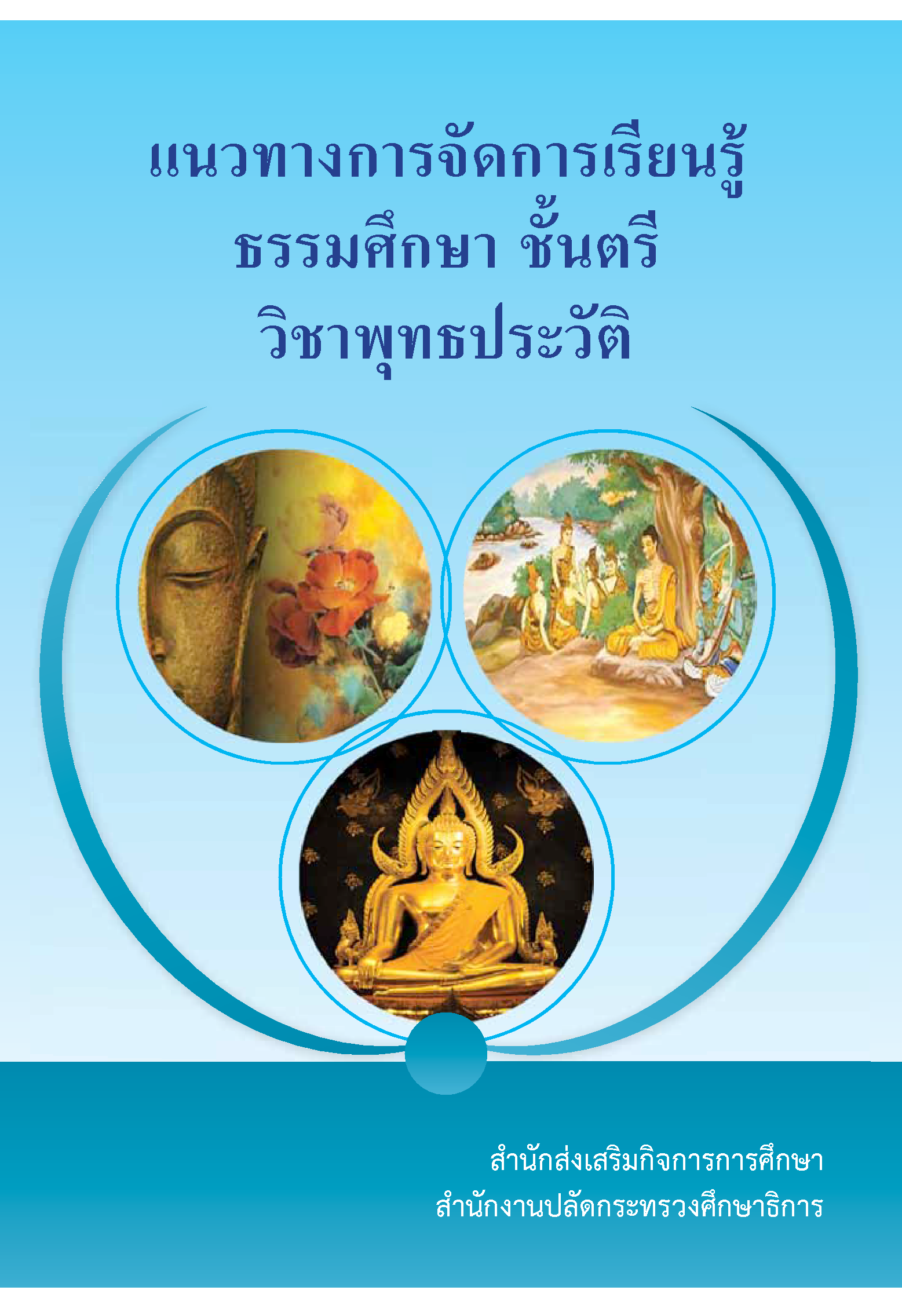 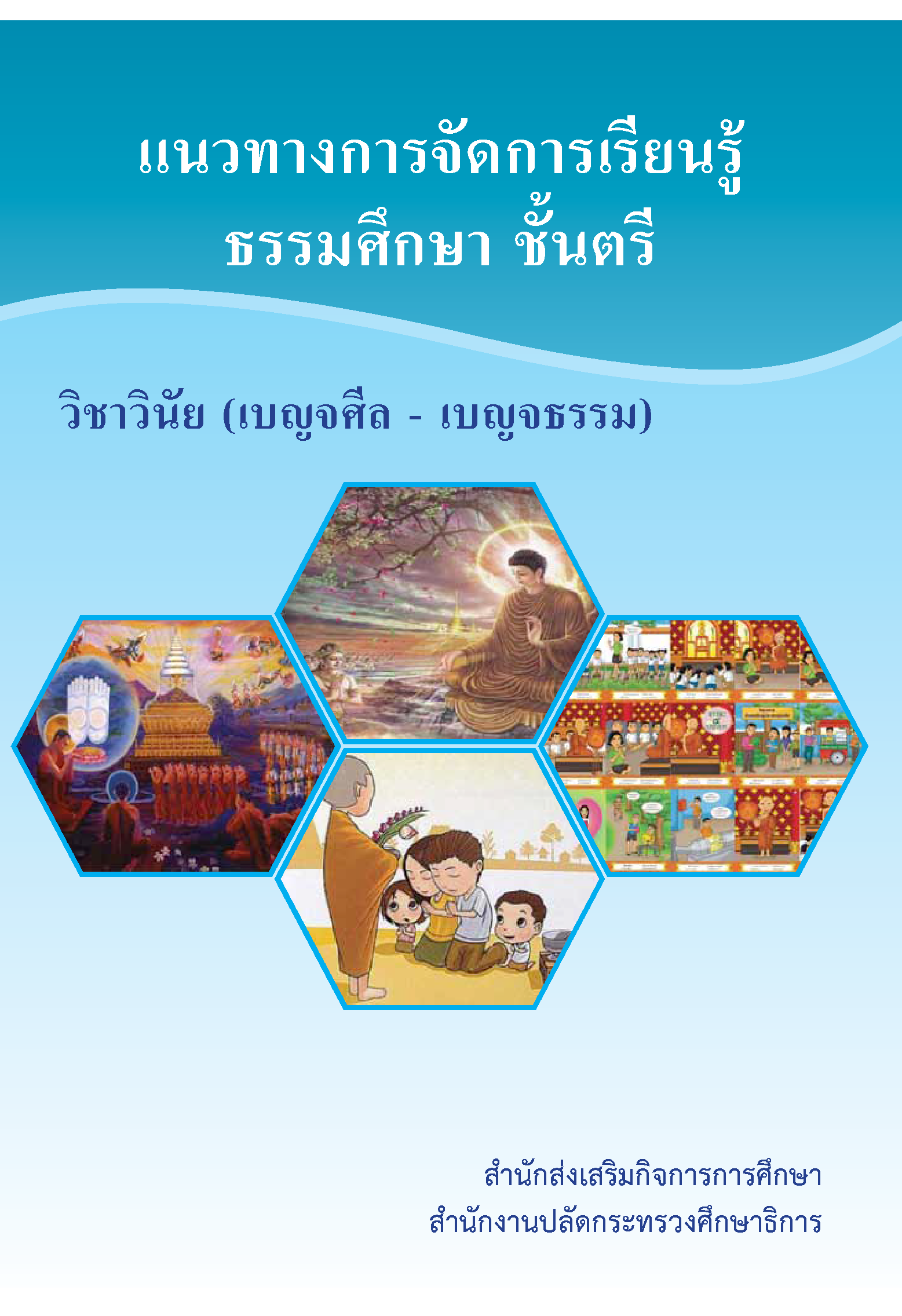 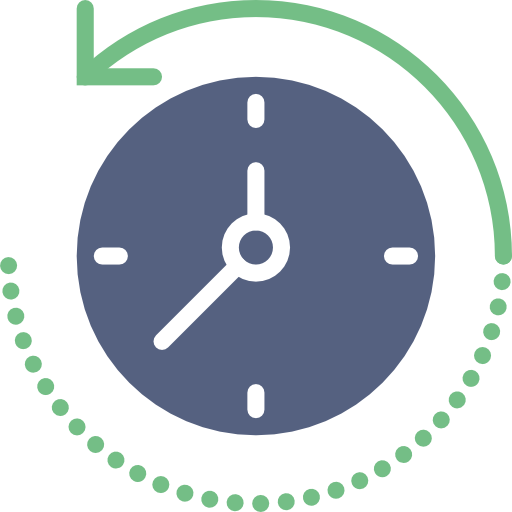 ฝ่ายสถิติ/ไอที สำนักงานแม่กองธรรมสนามหลวง โทร. 0 2629 0961, 0 2629 0962 ต่อ 118 หรือ 119
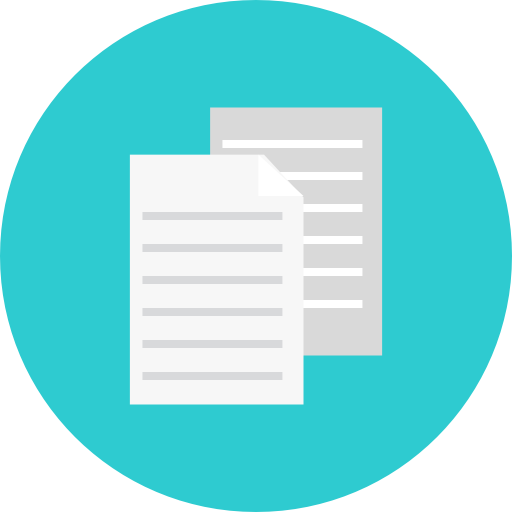 คู่มือธรรมศึกษาชั้นตรี
หลักสูตรธรรมศึกษาชั้นตรี
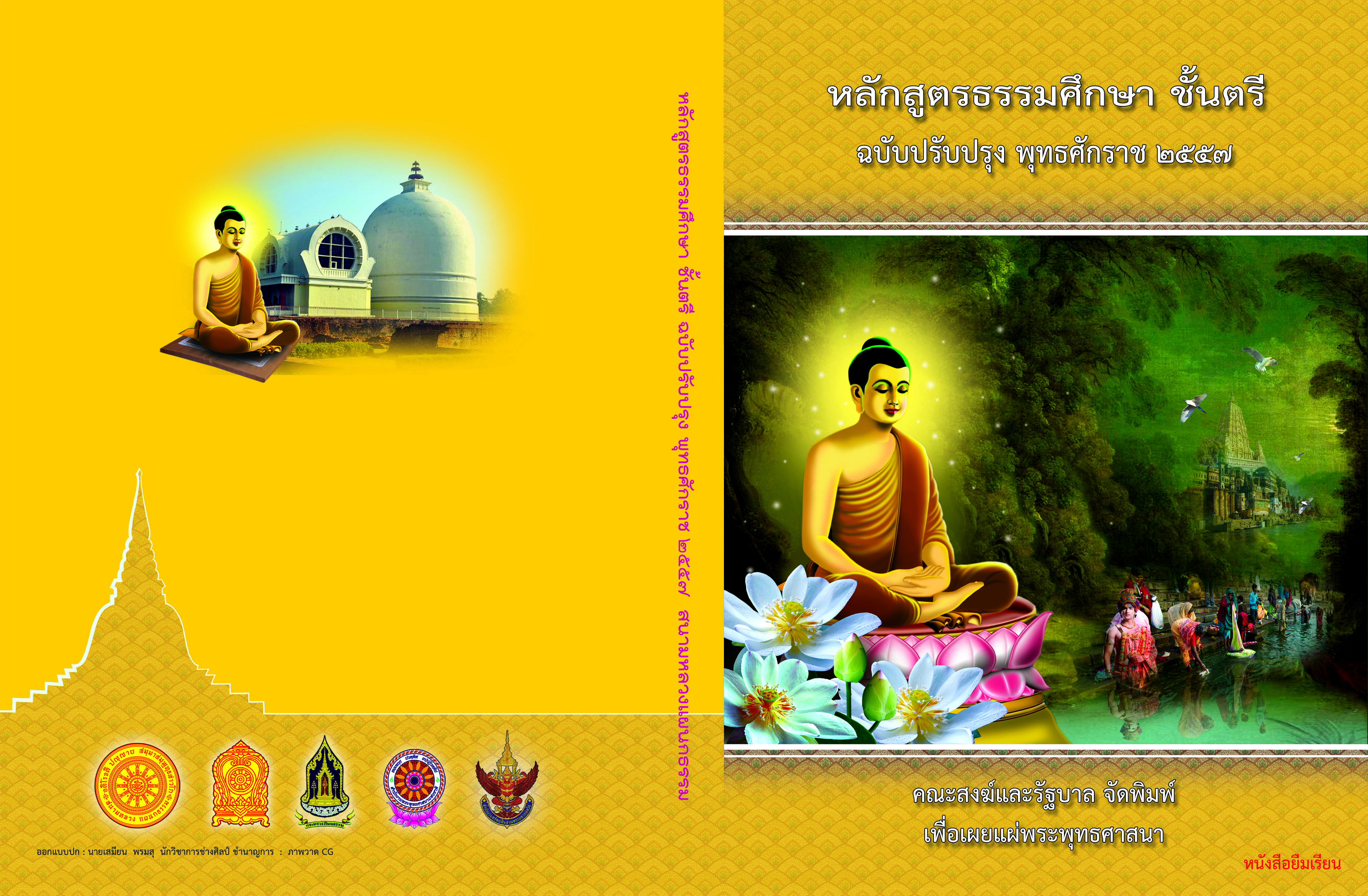 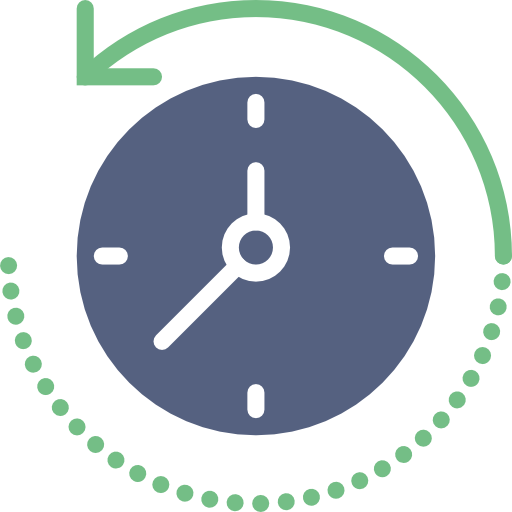 ฝ่ายสถิติ/ไอที สำนักงานแม่กองธรรมสนามหลวง โทร. 0 2629 0961, 0 2629 0962 ต่อ 118 หรือ 119
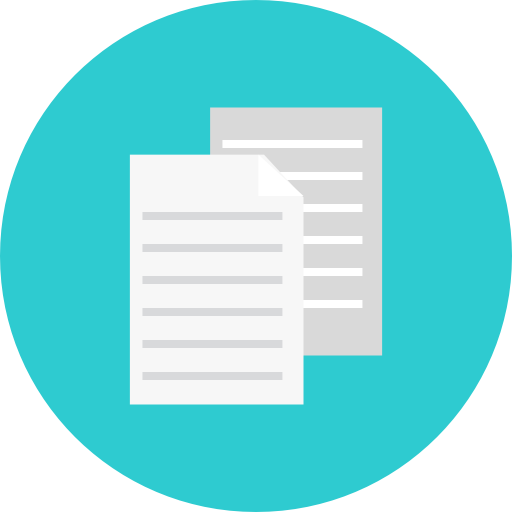 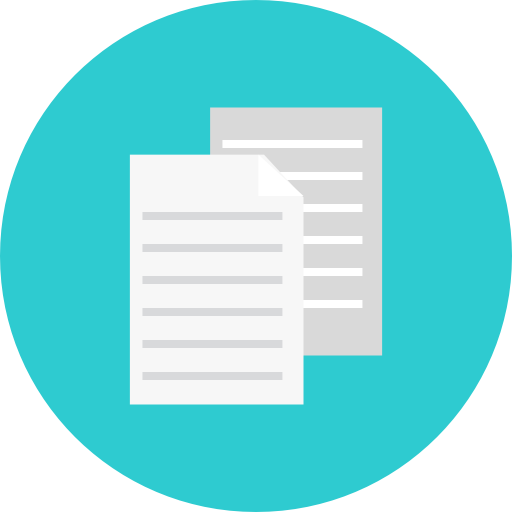 หลักสูตรธรรมศึกษาชั้นโท
คู่มือธรรมศึกษาชั้นโท
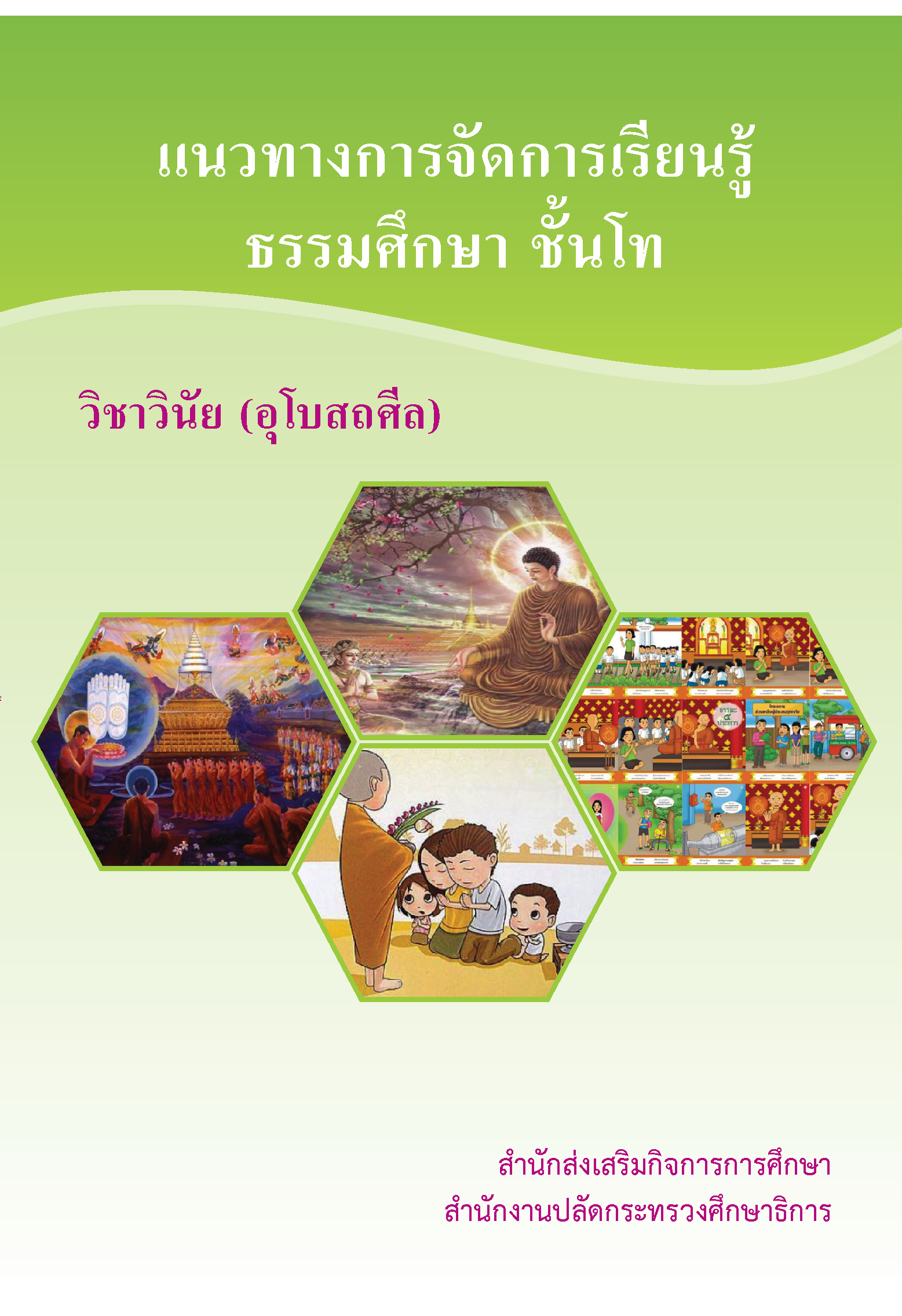 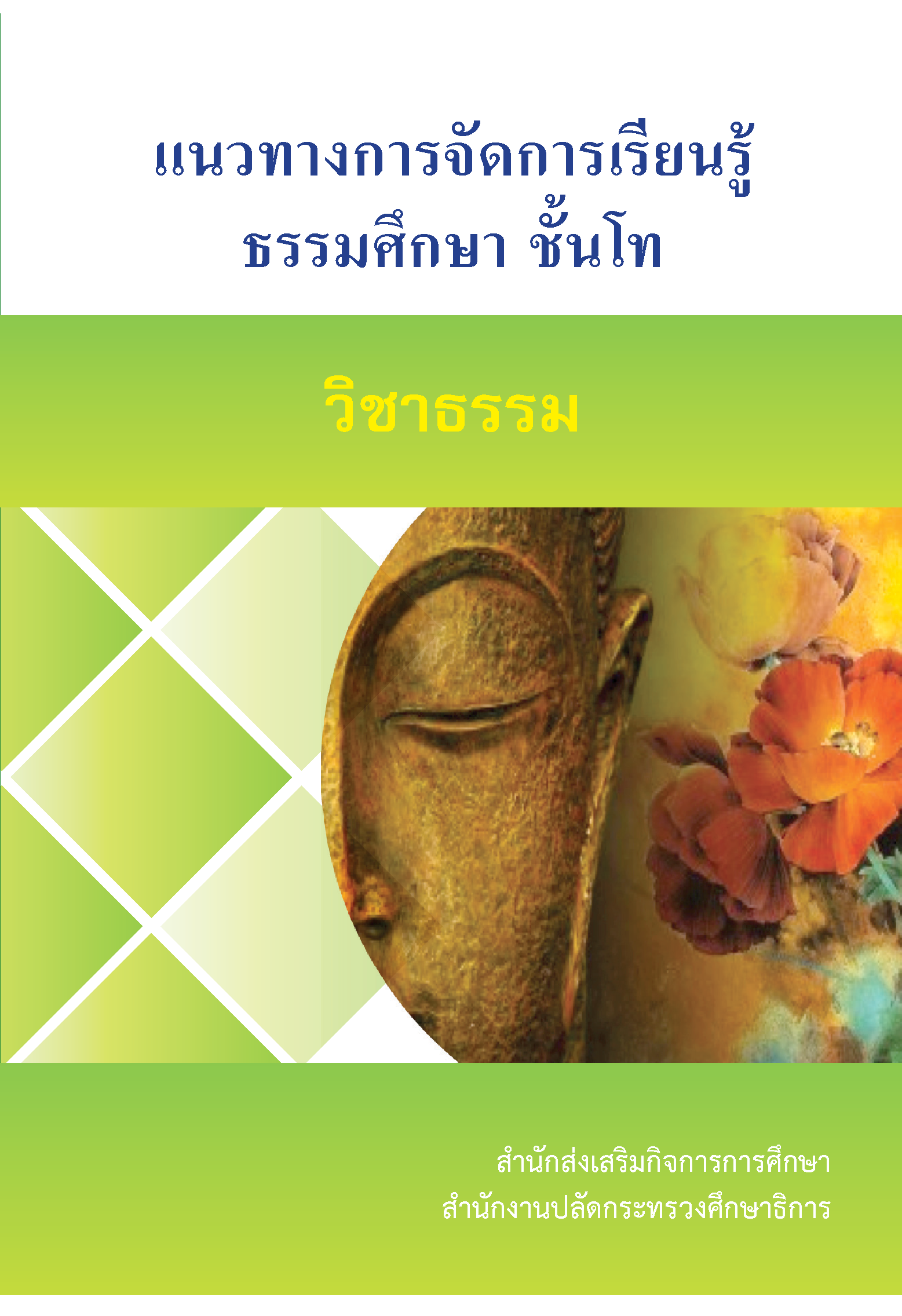 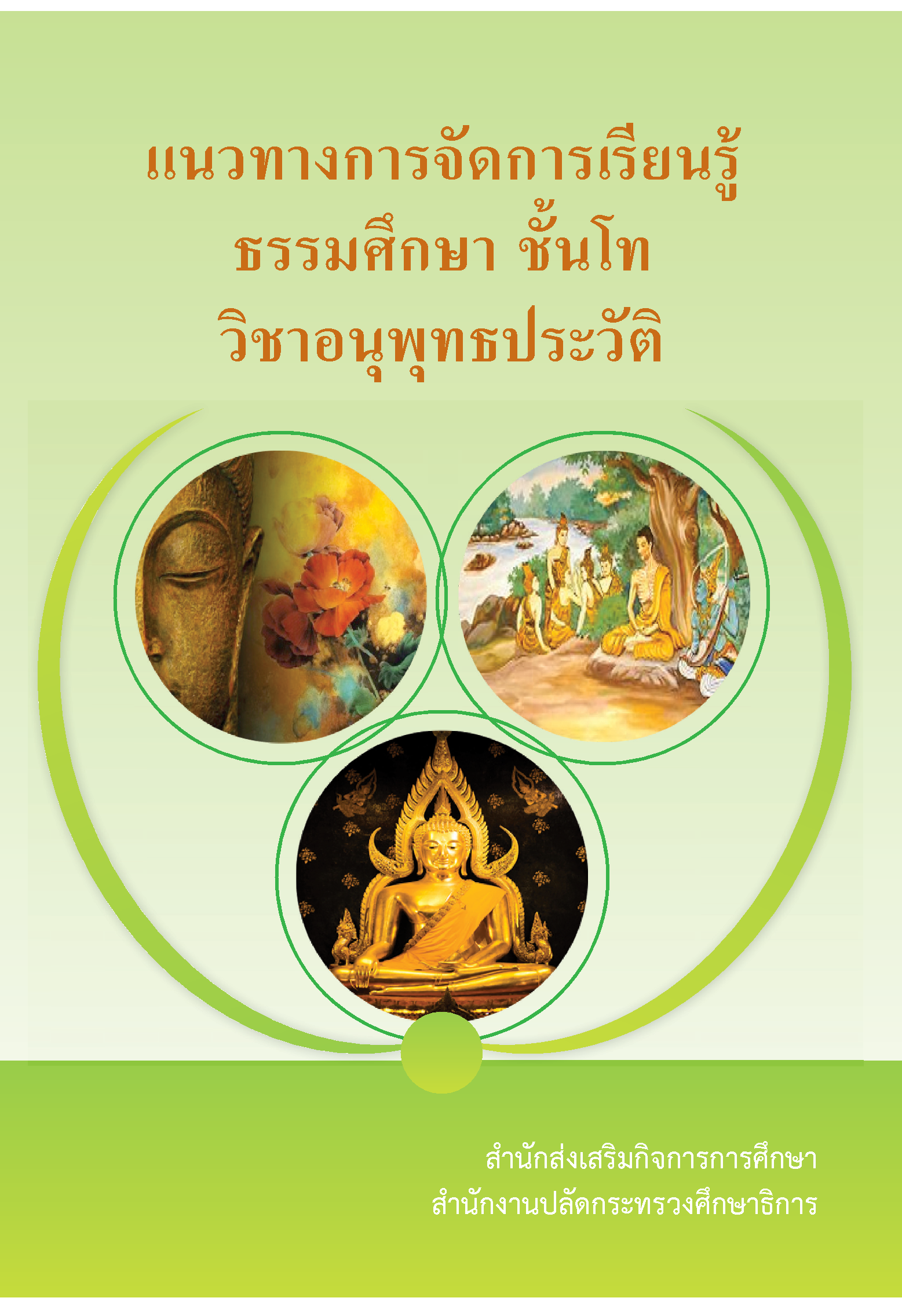 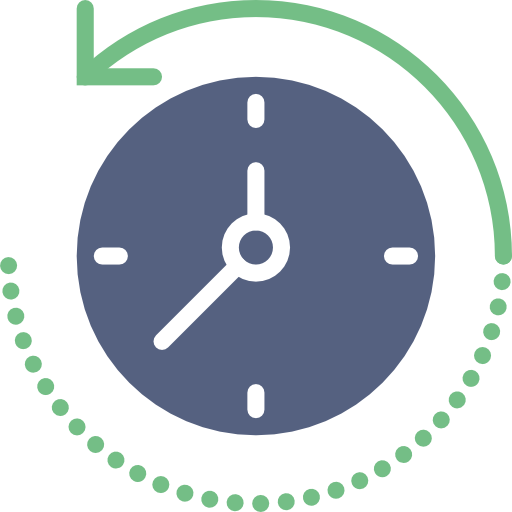 ฝ่ายสถิติ/ไอที สำนักงานแม่กองธรรมสนามหลวง โทร. 0 2629 0961, 0 2629 0962 ต่อ 118 หรือ 119
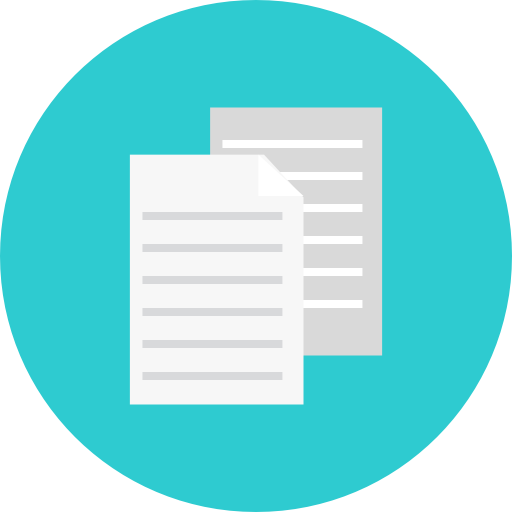 หลักสูตรธรรมศึกษาชั้นโท
คู่มือธรรมศึกษาชั้นโท
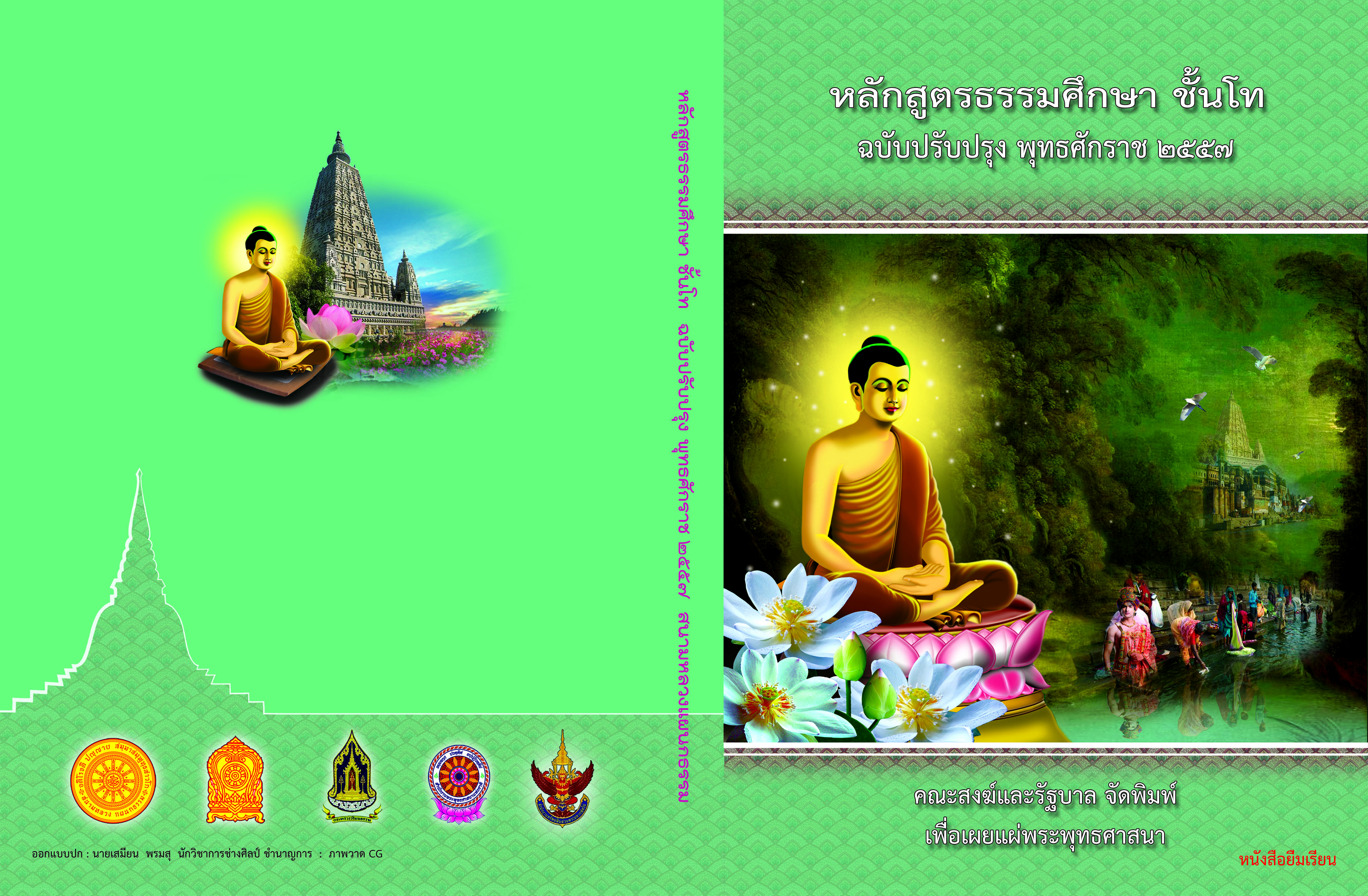 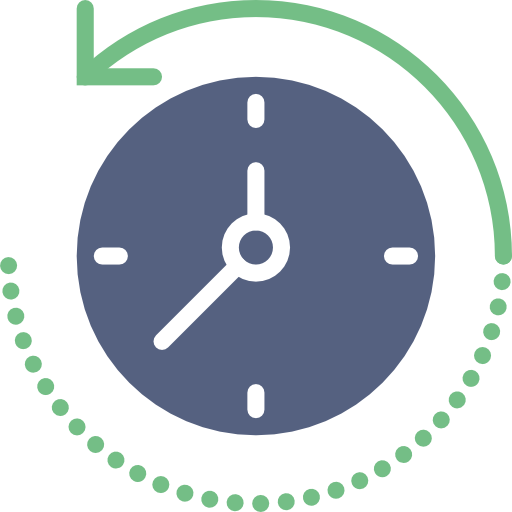 ฝ่ายสถิติ/ไอที สำนักงานแม่กองธรรมสนามหลวง โทร. 0 2629 0961, 0 2629 0962 ต่อ 118 หรือ 119
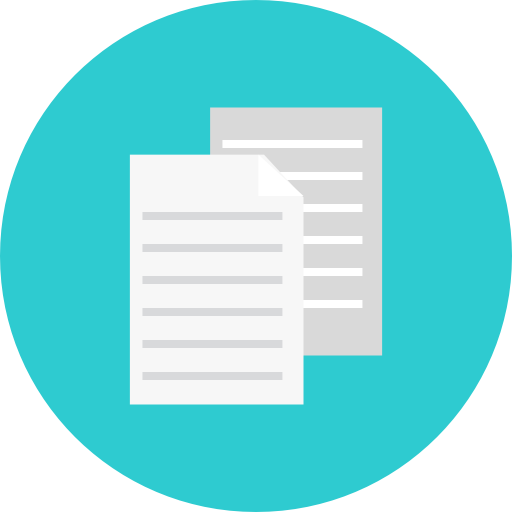 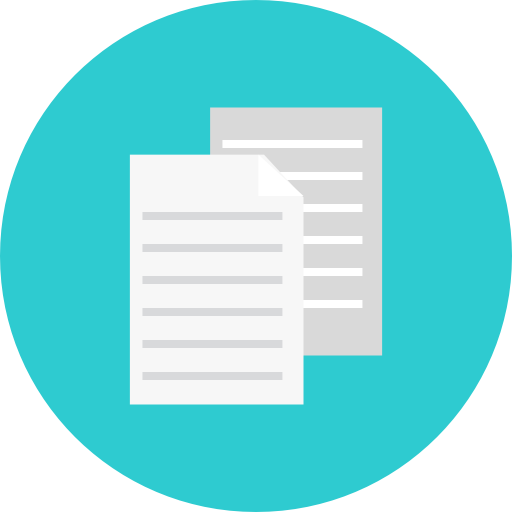 หลักสูตรธรรมศึกษาชั้นเอก
คู่มือธรรมศึกษาชั้นเอก
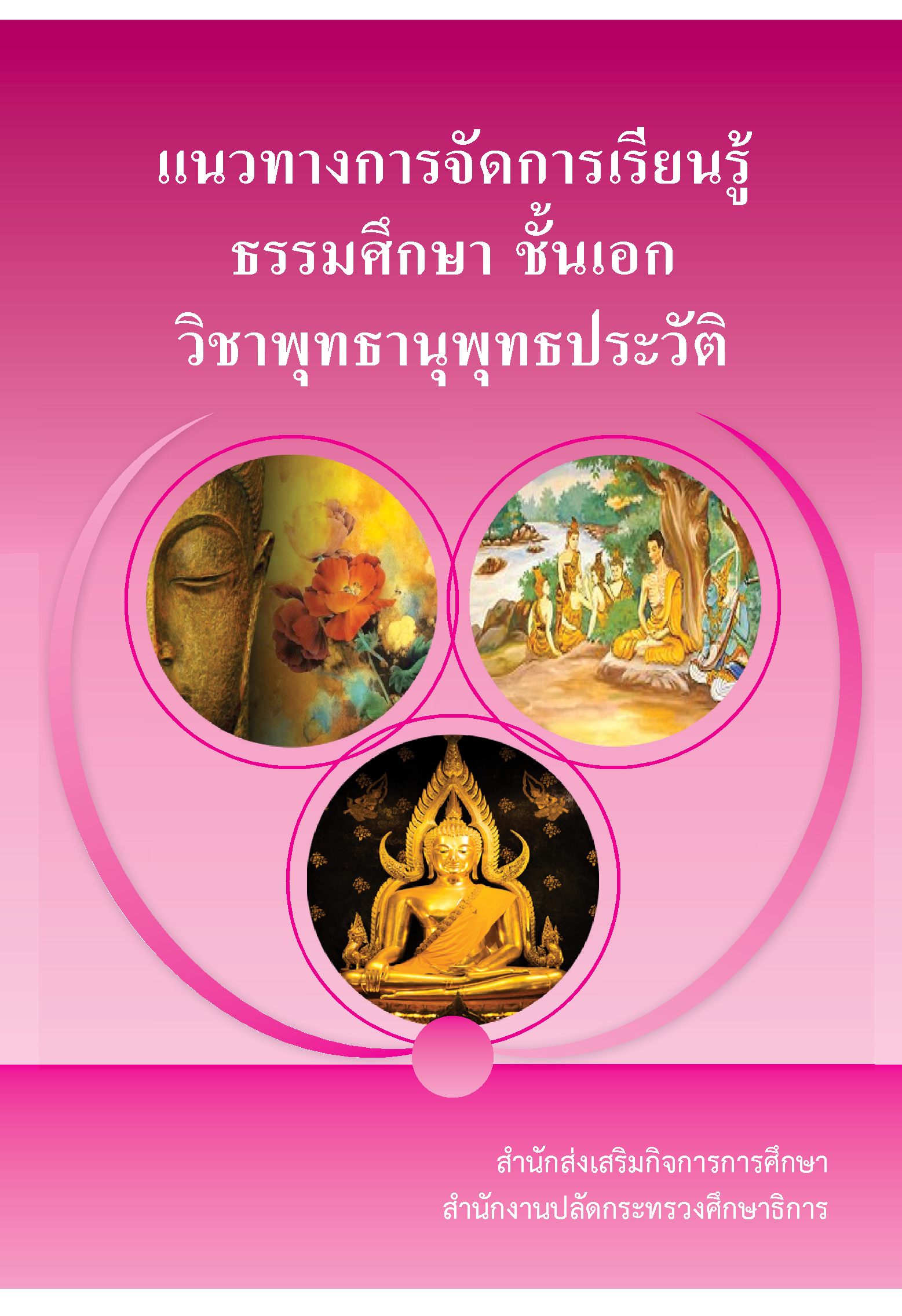 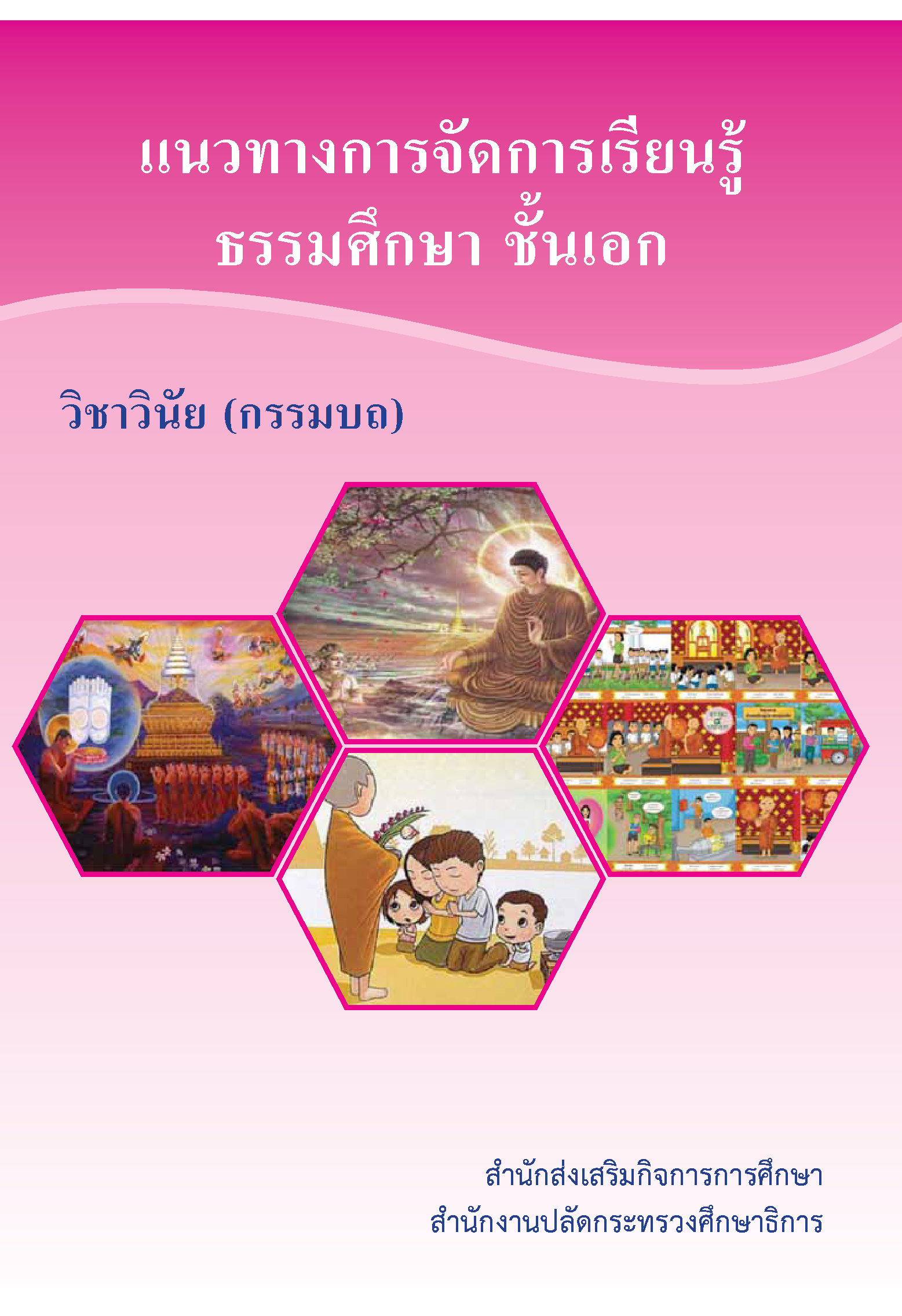 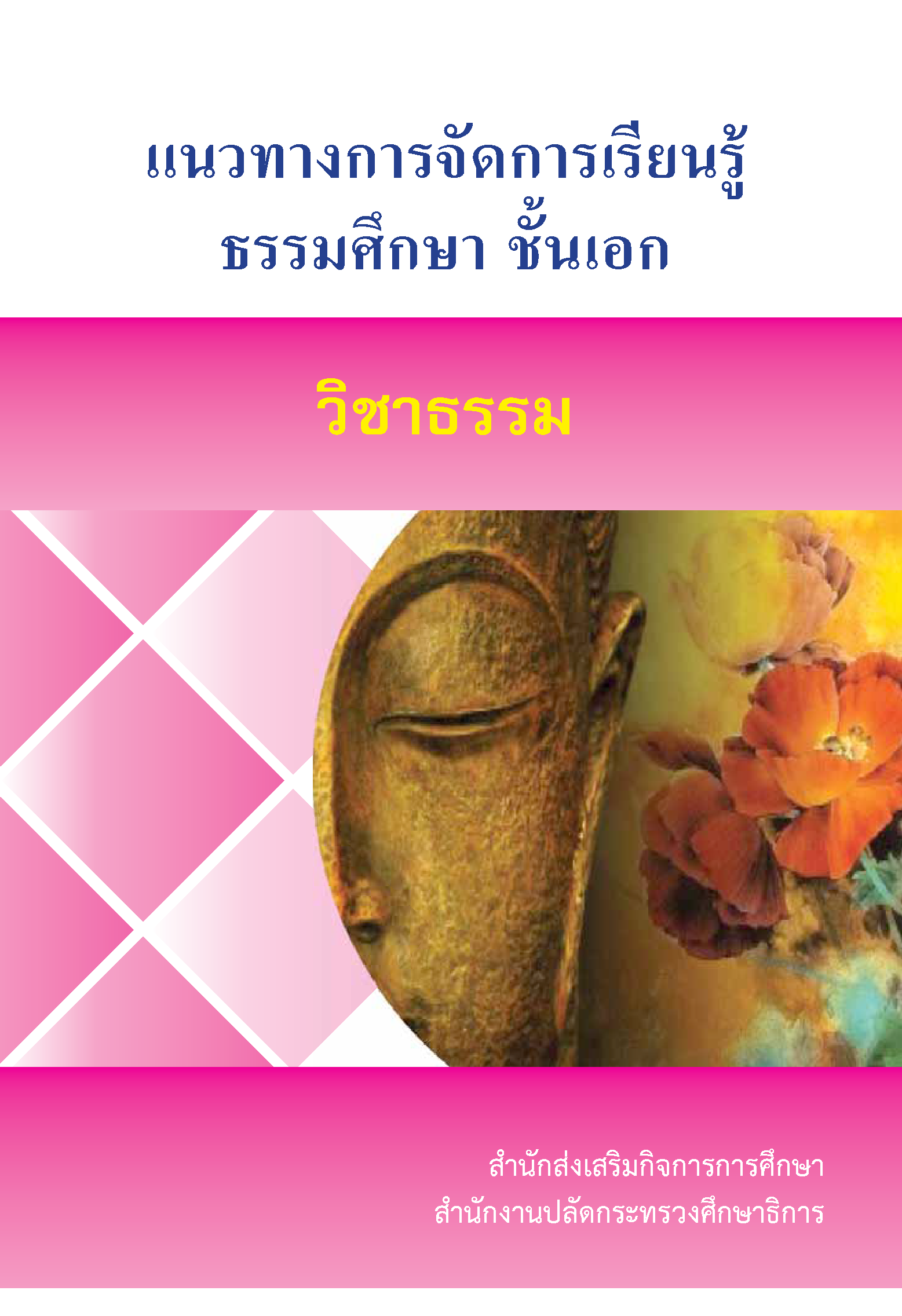 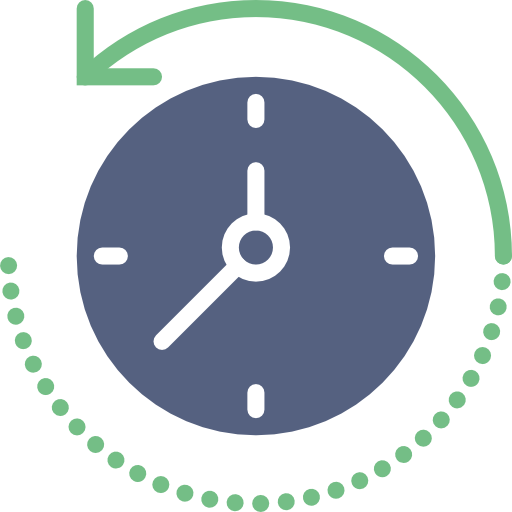 ฝ่ายสถิติ/ไอที สำนักงานแม่กองธรรมสนามหลวง โทร. 0 2629 0961, 0 2629 0962 ต่อ 118 หรือ 119
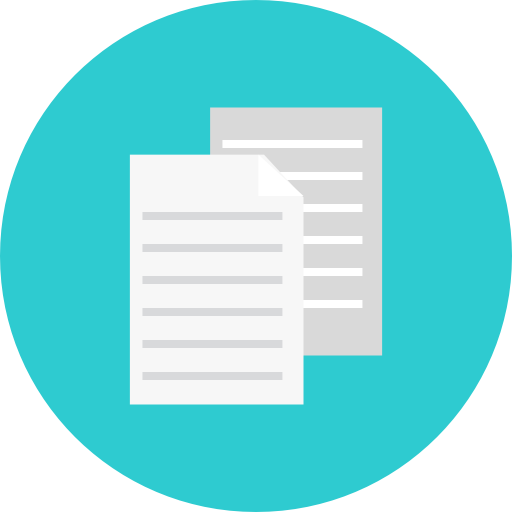 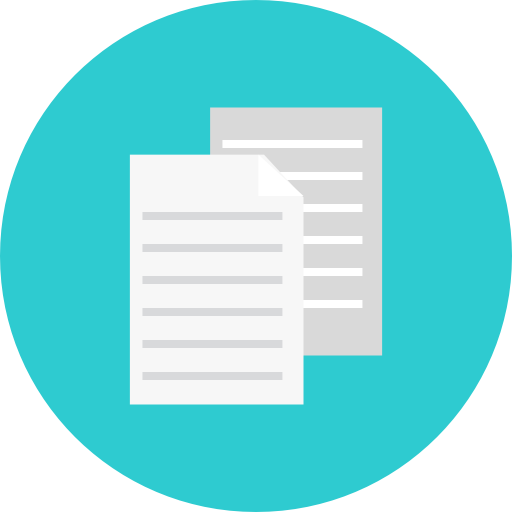 หลักสูตรธรรมศึกษาชั้นเอก
คู่มือธรรมศึกษาชั้นเอก
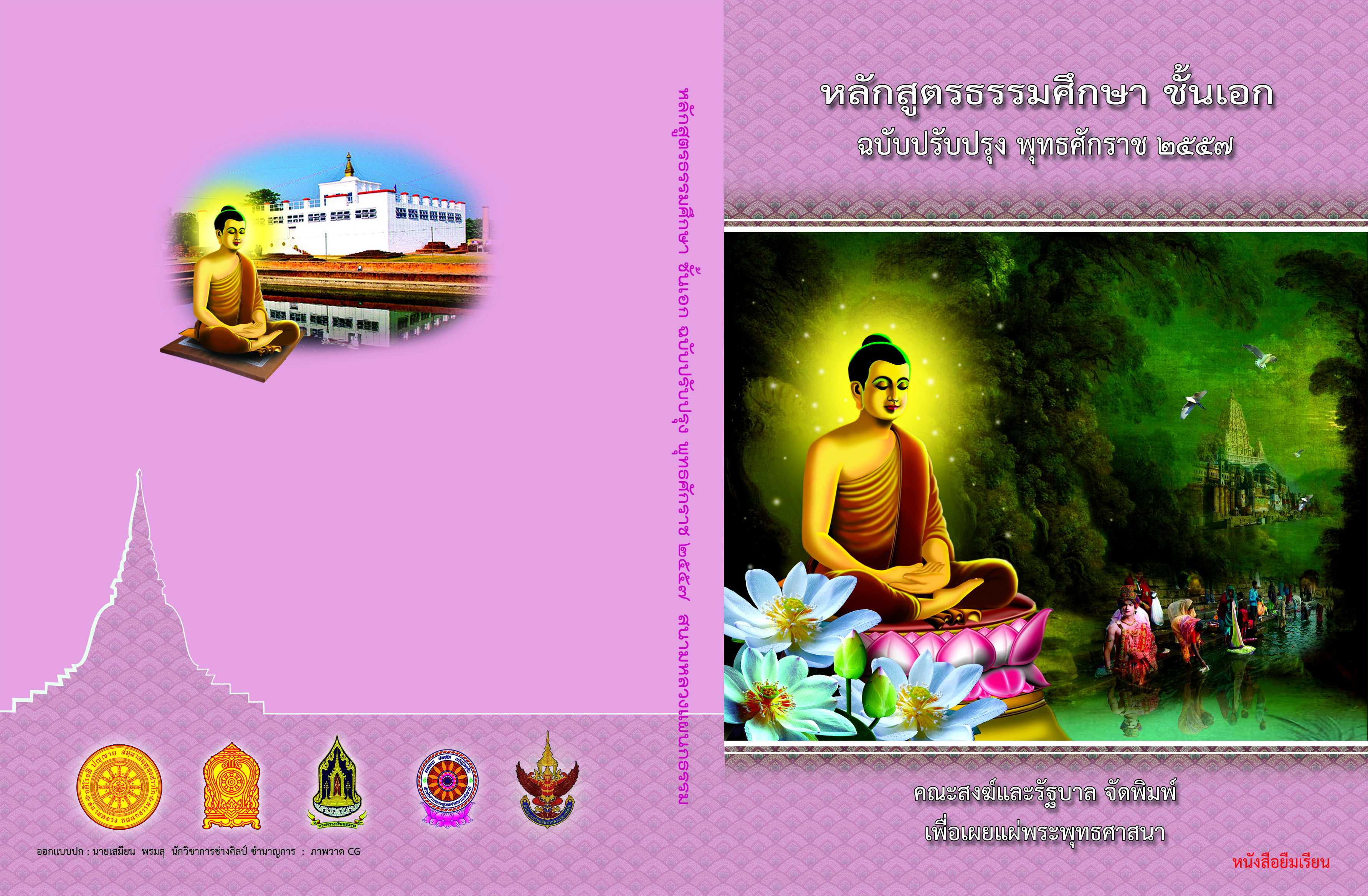 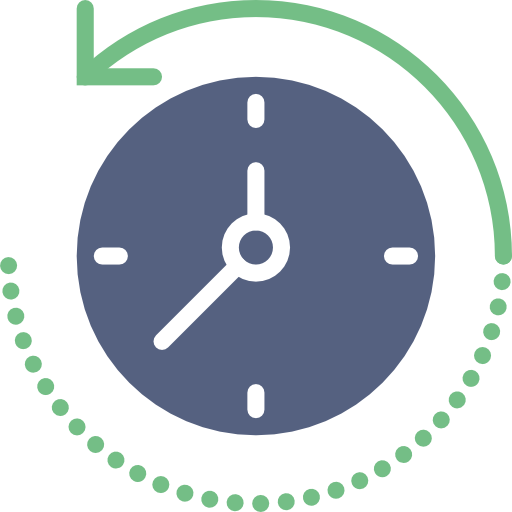 ฝ่ายสถิติ/ไอที สำนักงานแม่กองธรรมสนามหลวง โทร. 0 2629 0961, 0 2629 0962 ต่อ 118 หรือ 119
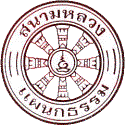 ขั้นตอนการขอ Username และ Password
ฝ่ายสถิติ/ไอที สำนักงานแม่กองธรรมสนามหลวง โทร. 0 2629 0961, 0 2629 0962 ต่อ 118 หรือ 119
เข้าสู่หน้าเว็บไซต์หลัก http://www.dhammastudy.com
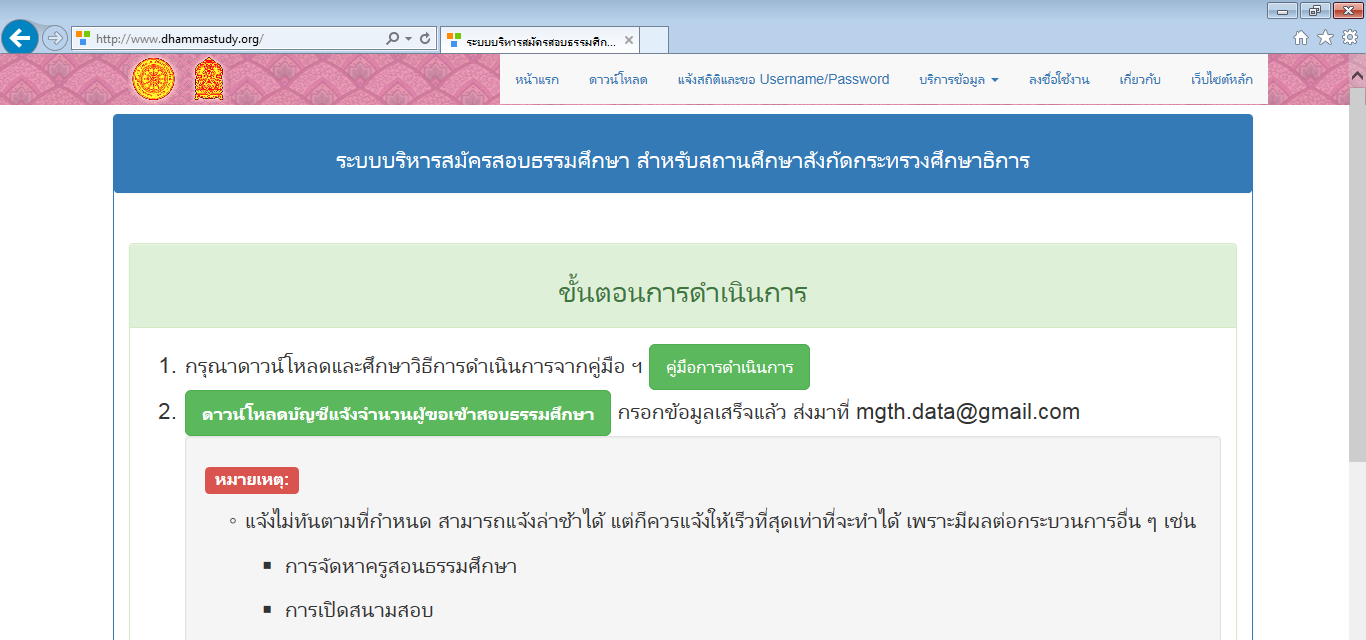 ฝ่ายสถิติ/ไอที สำนักงานแม่กองธรรมสนามหลวง โทร. 0 2629 0961, 0 2629 0962 ต่อ 118 หรือ 119
คลิกที่ แจ้งสถิติและขอ Username/Password
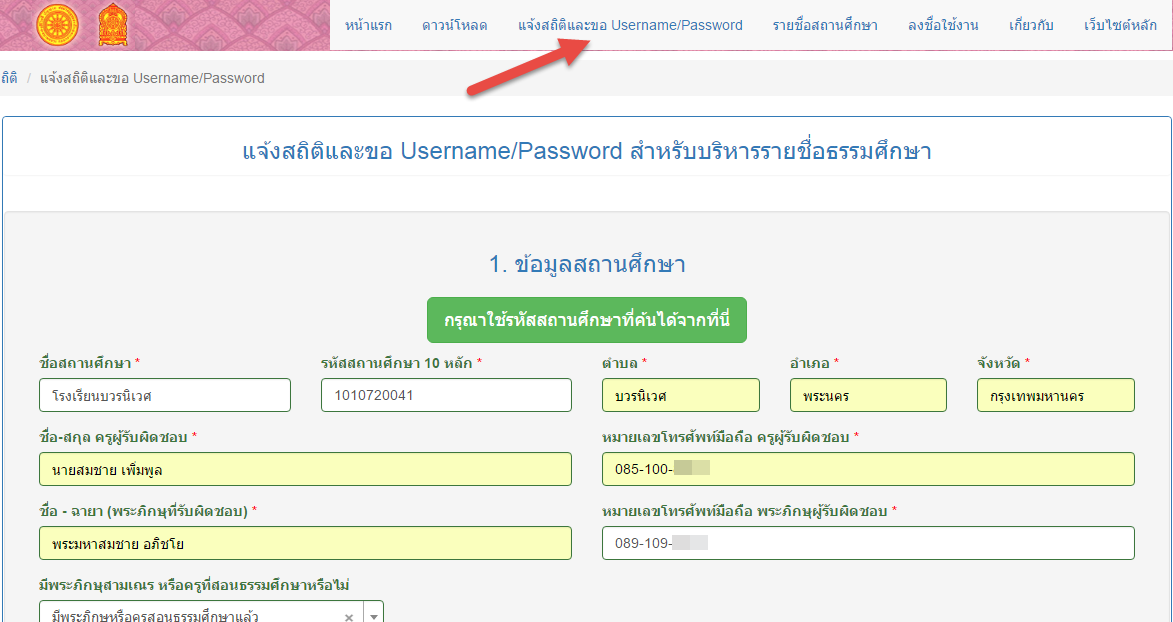 ฝ่ายสถิติ/ไอที สำนักงานแม่กองธรรมสนามหลวง โทร. 0 2629 0961, 0 2629 0962 ต่อ 118 หรือ 119
กรอกข้อมูลให้ครบตามแบบฟอร์ม แล้วกดส่งข้อมูล
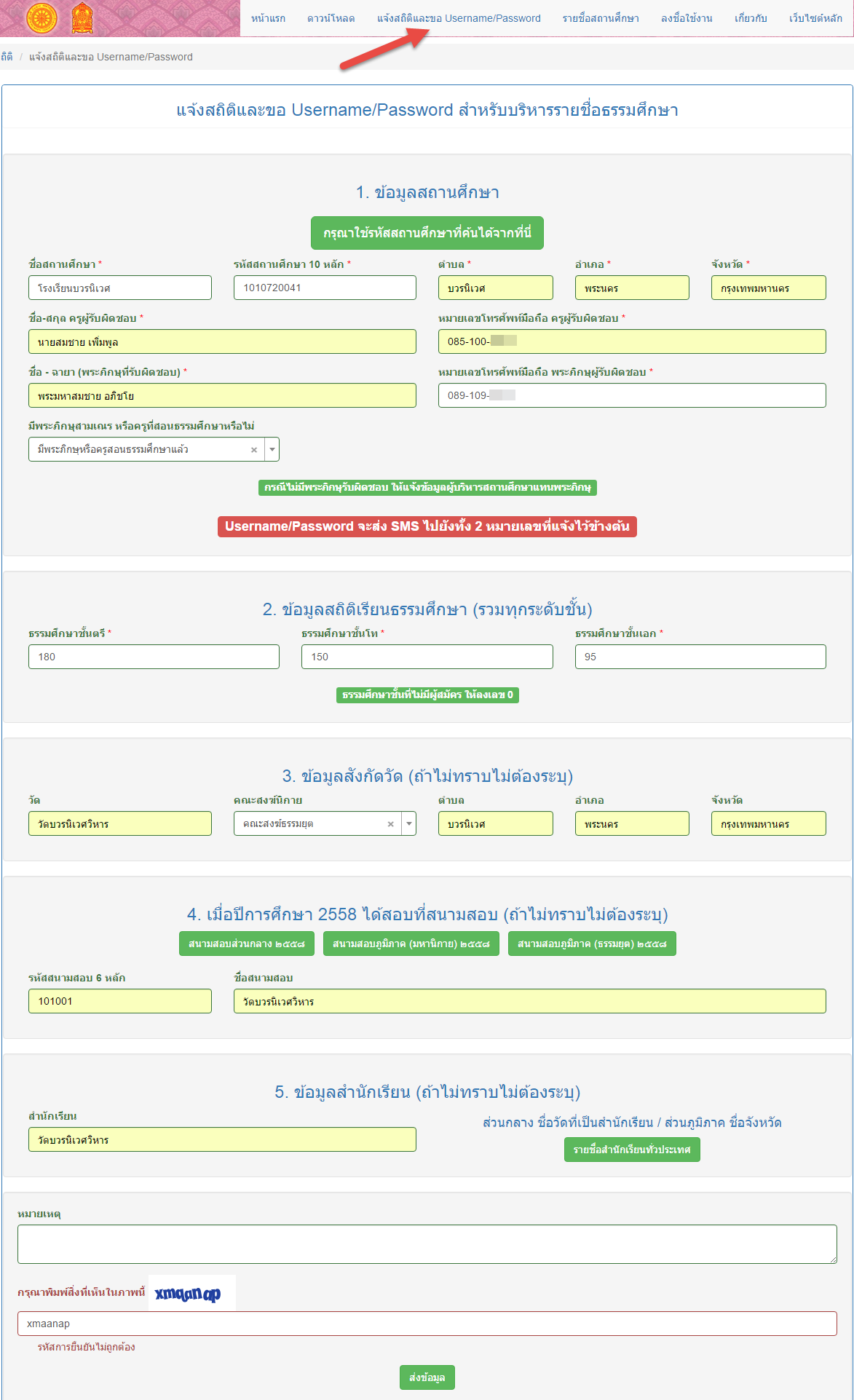 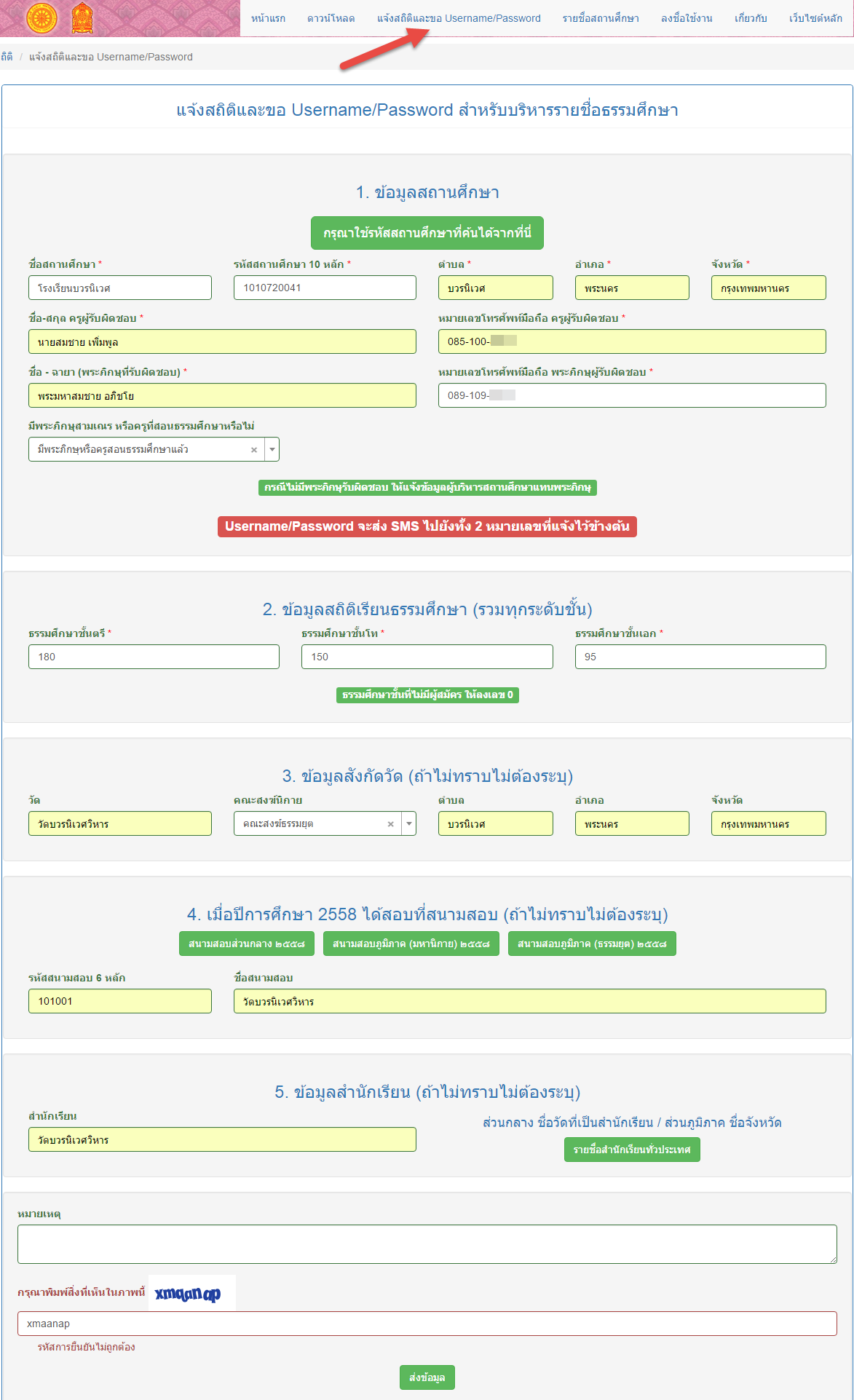 ฝ่ายสถิติ/ไอที สำนักงานแม่กองธรรมสนามหลวง โทร. 0 2629 0961, 0 2629 0962 ต่อ 118 หรือ 119
หากระบบแจ้งว่า รหัสสถานศึกษาไม่ถูกต้อง ให้ทำการค้นหาจากในลิงค์ตามภาพ
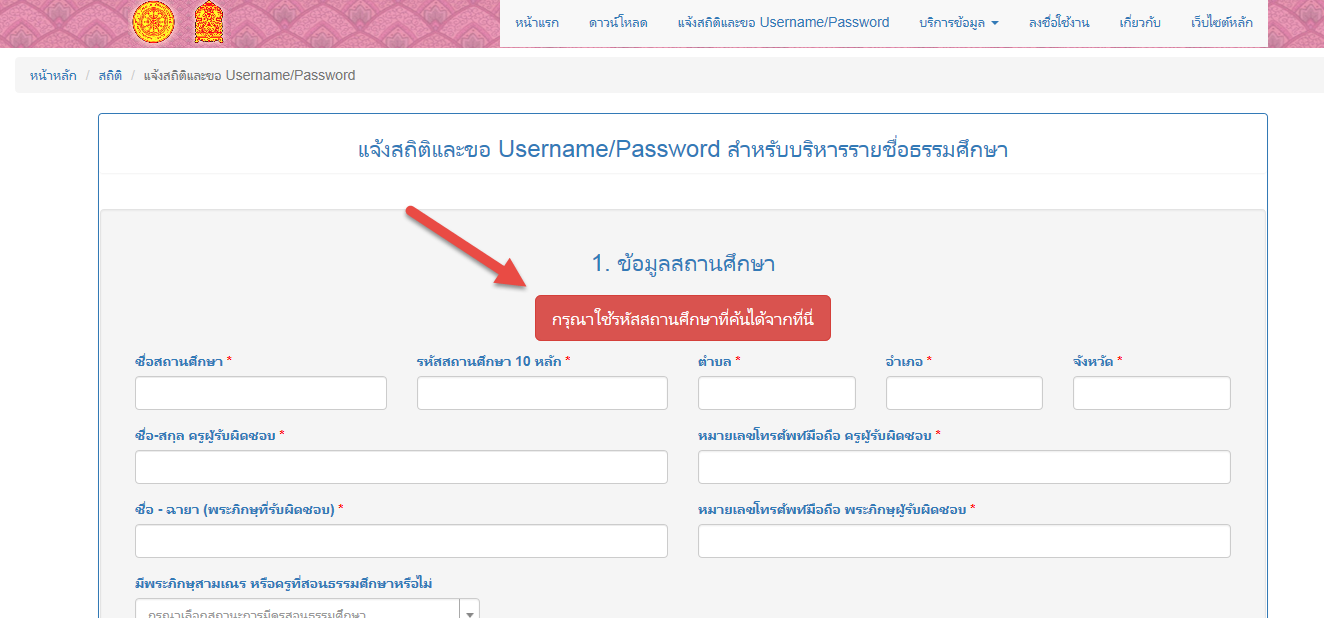 ฝ่ายสถิติ/ไอที สำนักงานแม่กองธรรมสนามหลวง โทร. 0 2629 0961, 0 2629 0962 ต่อ 118 หรือ 119
ในการค้นหา ให้ทำการพิมพ์ชื่อโรงเรียนสั้นๆ เช่น โรงเรียนวัดบวรนิเวศ ให้พิมพ์ วัดบวรนิเวศ
หรือ บวรนิเวศ ในช่องสถานศึกษา จากนั้นกดปุ่ม Enter
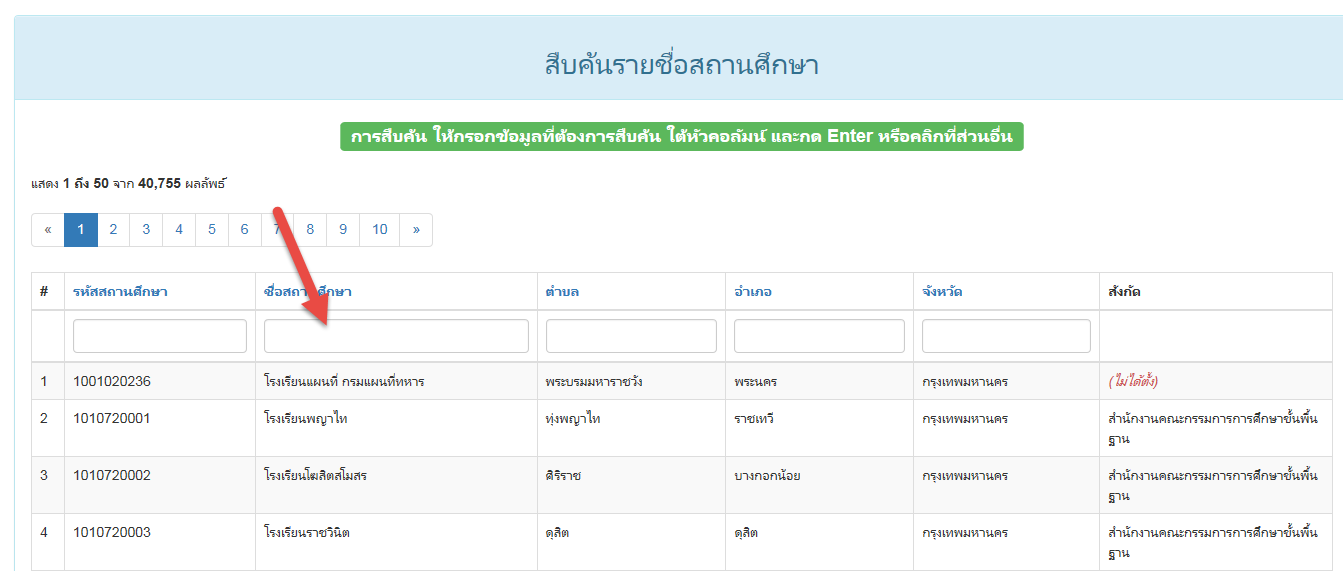 ฝ่ายสถิติ/ไอที สำนักงานแม่กองธรรมสนามหลวง โทร. 0 2629 0961, 0 2629 0962 ต่อ 118 หรือ 119
เมื่อทำการกรอกข้อมูลครบ และส่งข้อมูลเป็นที่เรียบร้อยแล้ว ระบบจะแจ้งเตือนดังภาพ
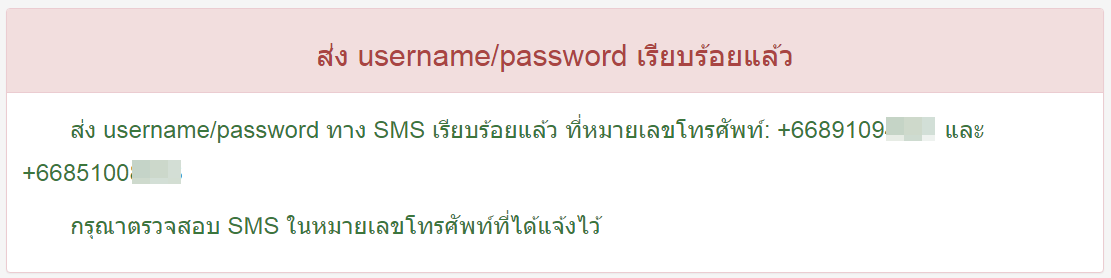 สิ้นสุดการดำเนินการ ขอ Username/Password
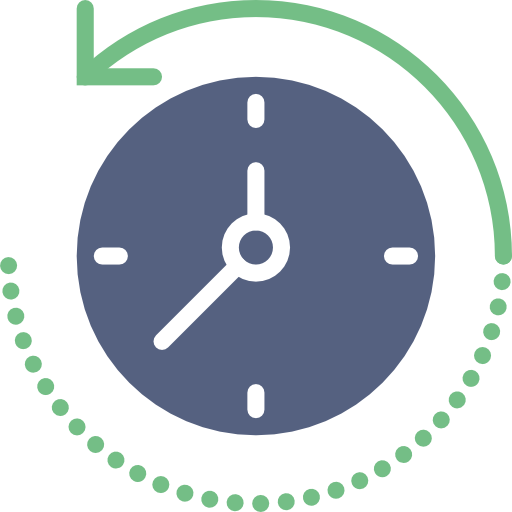 ฝ่ายสถิติ/ไอที สำนักงานแม่กองธรรมสนามหลวง โทร. 0 2629 0961, 0 2629 0962 ต่อ 118 หรือ 119
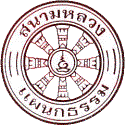 ขั้นตอนการสมัครสอบธรรมศึกษา
ฝ่ายสถิติ/ไอที สำนักงานแม่กองธรรมสนามหลวง โทร. 0 2629 0961, 0 2629 0962 ต่อ 118 หรือ 119
ขั้นตอนแรก ให้คลิกที่ สมัครสอบ และเลือกชั้นเรียนที่จะสมัครสอบ
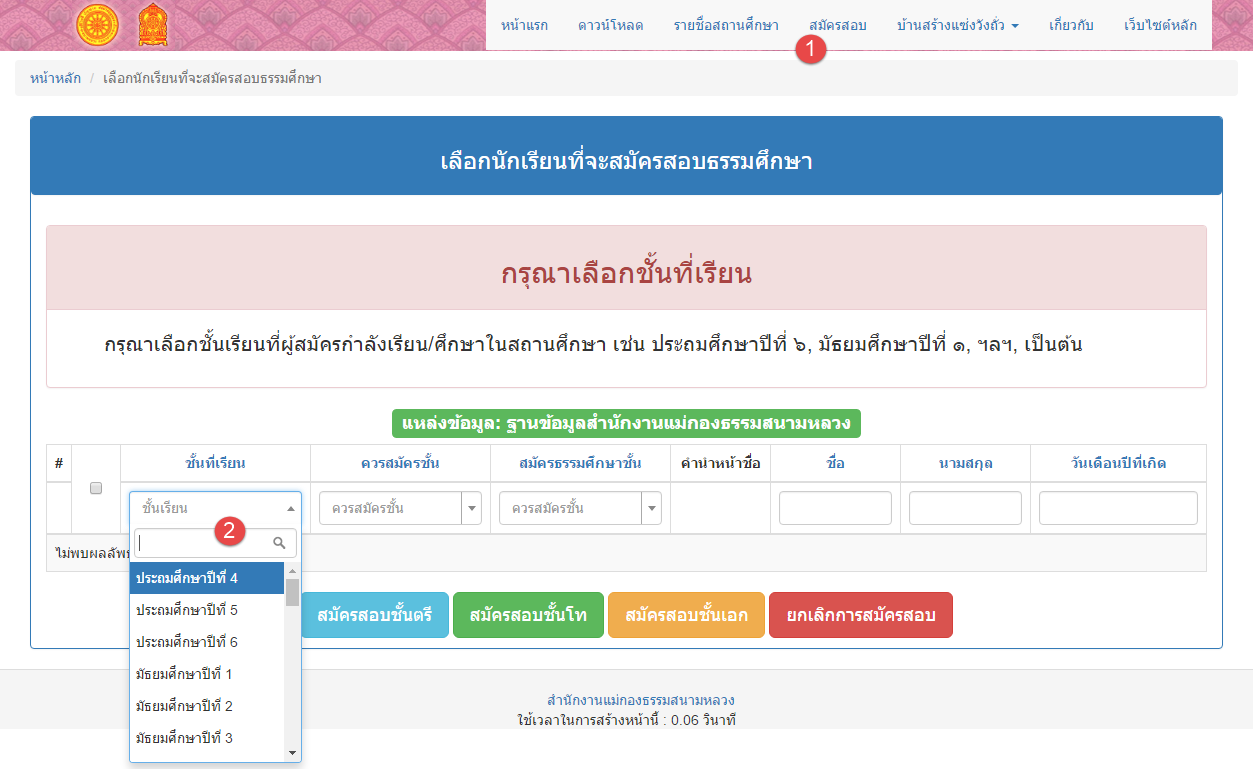 ฝ่ายสถิติ/ไอที สำนักงานแม่กองธรรมสนามหลวง โทร. 0 2629 0961, 0 2629 0962 ต่อ 118 หรือ 119
รายชื่อทั้งหมดในแต่ละระดับจะแสดงตามที่เลือก พร้อมระบุชั้นที่ควรสมัครสอบ
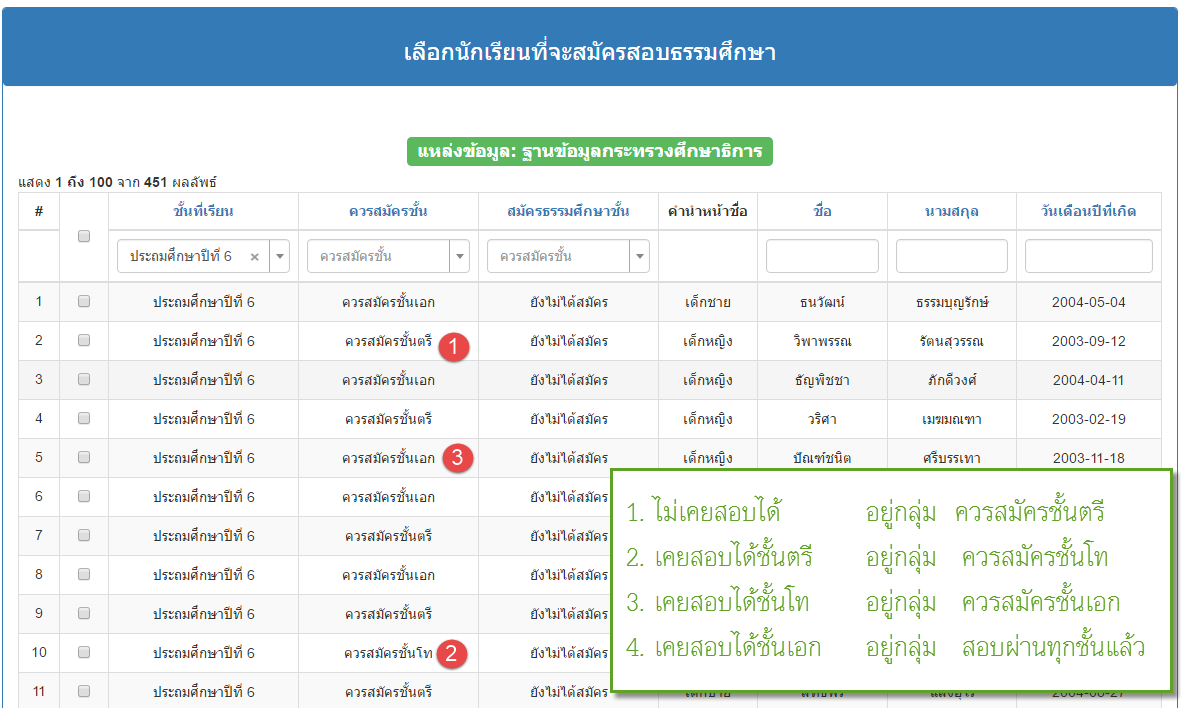 ฝ่ายสถิติ/ไอที สำนักงานแม่กองธรรมสนามหลวง โทร. 0 2629 0961, 0 2629 0962 ต่อ 118 หรือ 119
ให้คลิกเลือก ควรสมัครสอบชั้นตรี โท และเอก ตามลำดับ เพื่อคลิกเลือกส่งสอบ
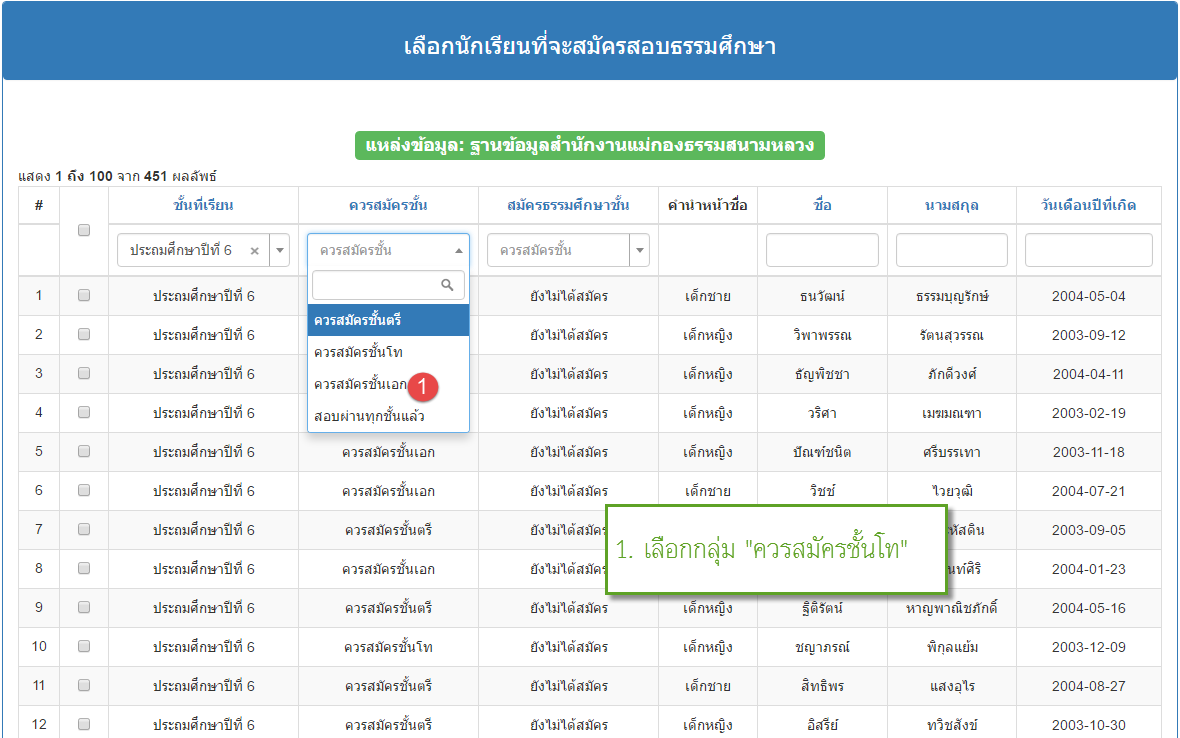 ฝ่ายสถิติ/ไอที สำนักงานแม่กองธรรมสนามหลวง โทร. 0 2629 0961, 0 2629 0962 ต่อ 118 หรือ 119
คลิกเลือกรายชื่อนักเรียนตามระดับชั้นที่จะสอบ
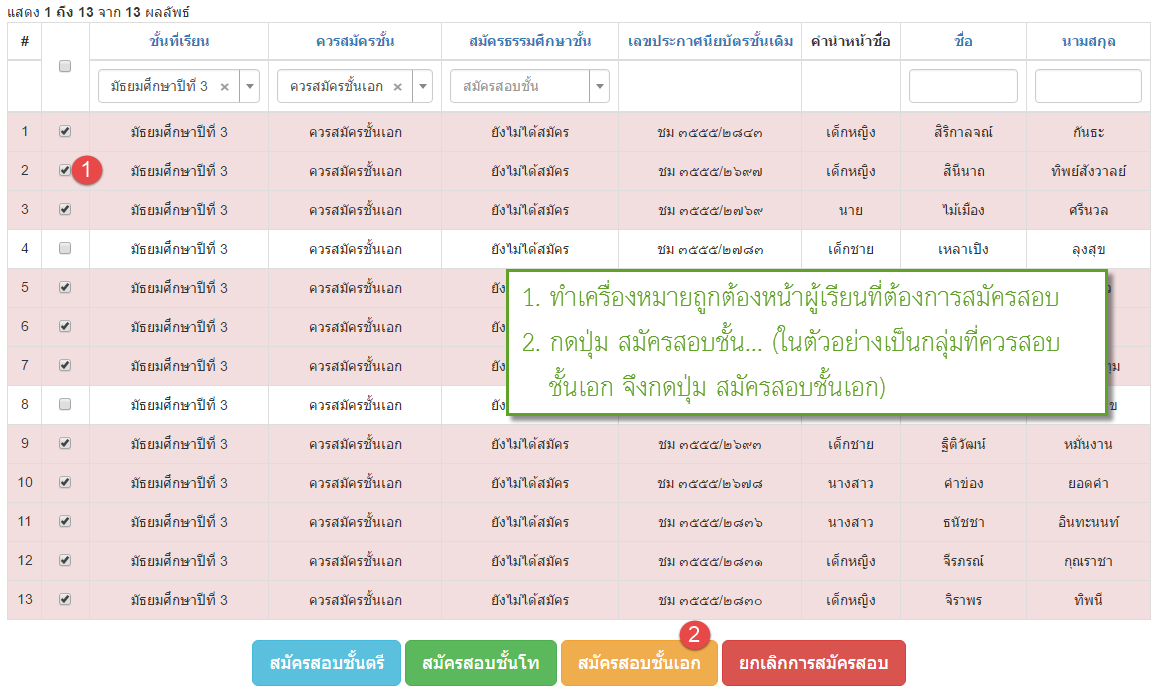 ฝ่ายสถิติ/ไอที สำนักงานแม่กองธรรมสนามหลวง โทร. 0 2629 0961, 0 2629 0962 ต่อ 118 หรือ 119
หลักจากทำการเลือกรายชื่อตามระดับชั้นที่จะส่งสอบแล้ว ให้กดปุ่ม สมัครสอบ
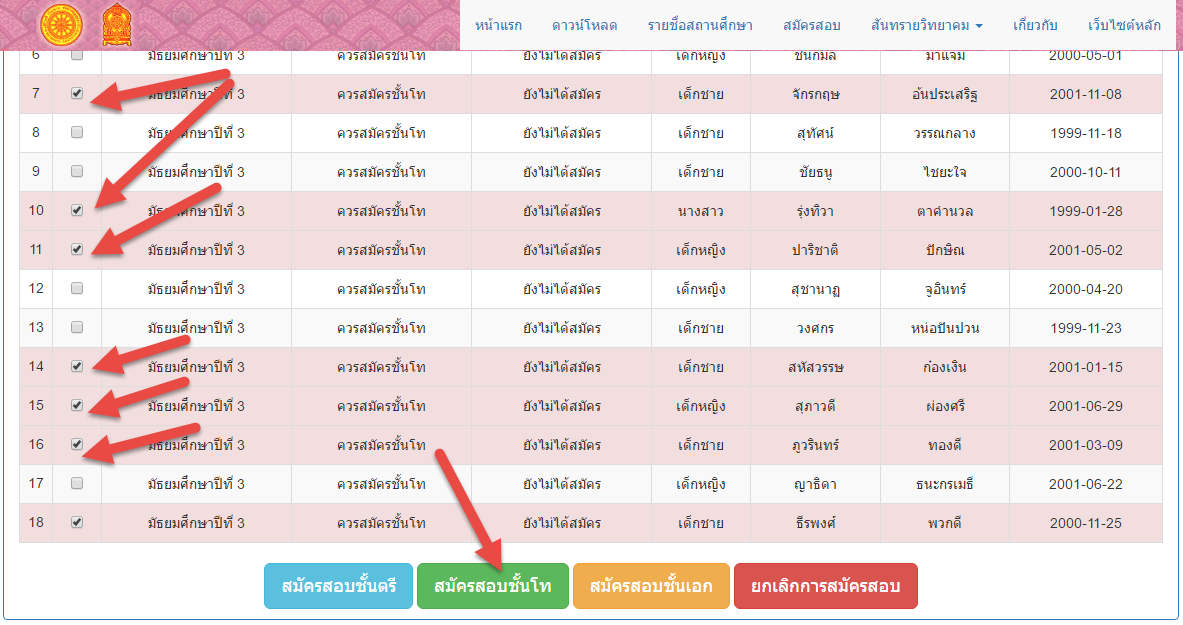 ฝ่ายสถิติ/ไอที สำนักงานแม่กองธรรมสนามหลวง โทร. 0 2629 0961, 0 2629 0962 ต่อ 118 หรือ 119
เมื่อกดปุ่ม สมัครสอบในแต่ละระดับชั้นแล้ว ให้กดยืนยันการสมัครสอบ
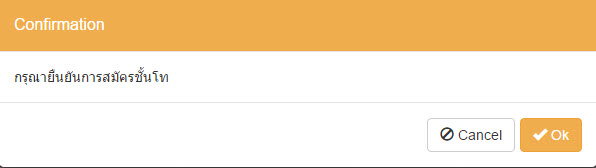 ฝ่ายสถิติ/ไอที สำนักงานแม่กองธรรมสนามหลวง โทร. 0 2629 0961, 0 2629 0962 ต่อ 118 หรือ 119
ดำเนินการเสร็จสิ้น จะมีข้อความแจ้งว่า ลงทะเบียนสมัครสอบ เรียบร้อยแล้ว
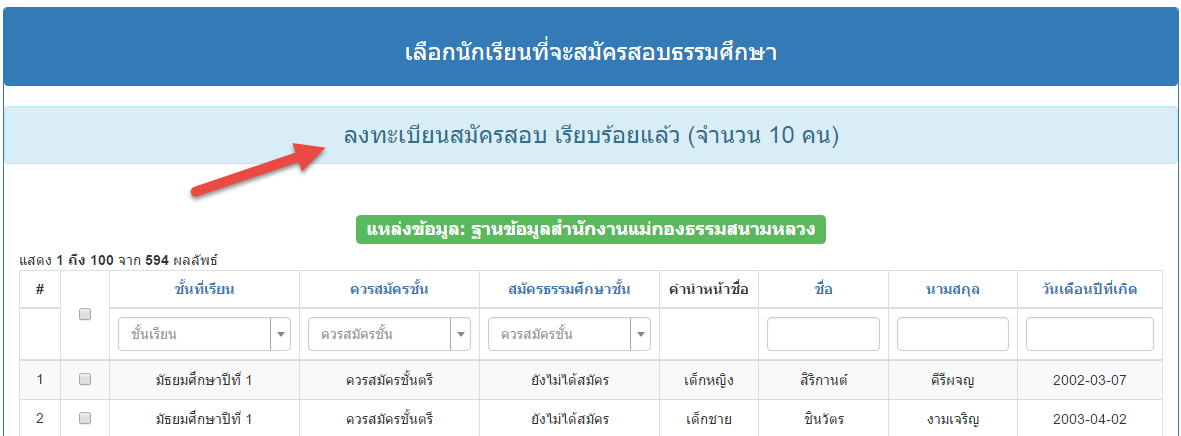 ฝ่ายสถิติ/ไอที สำนักงานแม่กองธรรมสนามหลวง โทร. 0 2629 0961, 0 2629 0962 ต่อ 118 หรือ 119
ดูรายชื่อผู้สอบ หลังจากที่ดำเนินการสมัครสอบเป็นที่เรียบร้อย
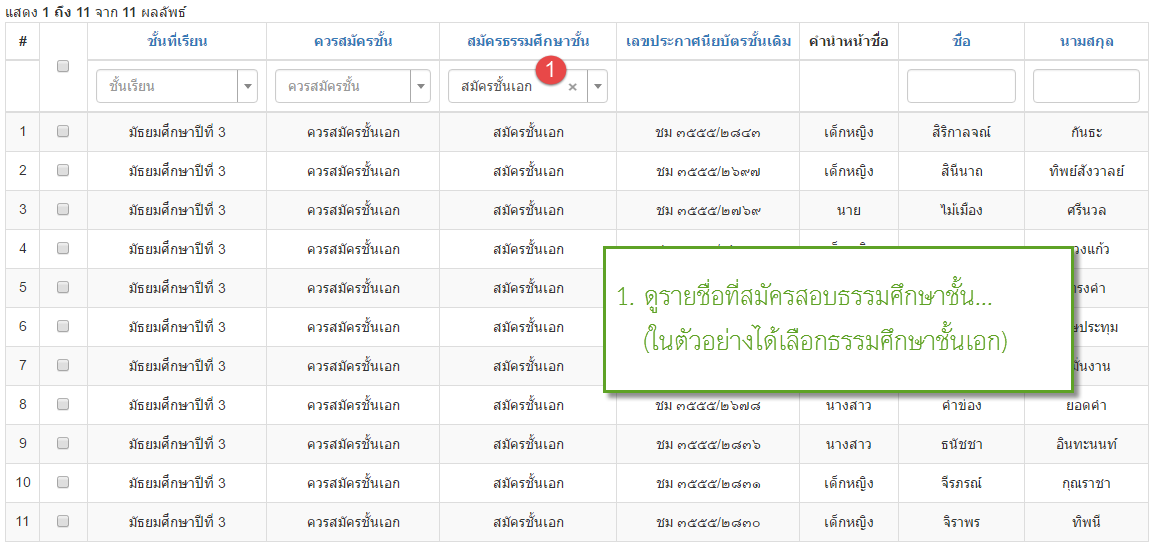 ฝ่ายสถิติ/ไอที สำนักงานแม่กองธรรมสนามหลวง โทร. 0 2629 0961, 0 2629 0962 ต่อ 118 หรือ 119
หลังจากสมัครสอบแล้ว มีผู้ถอนตัวหรือย้ายโรงเรียน สามารถยกเลิกการสมัครสอบได้
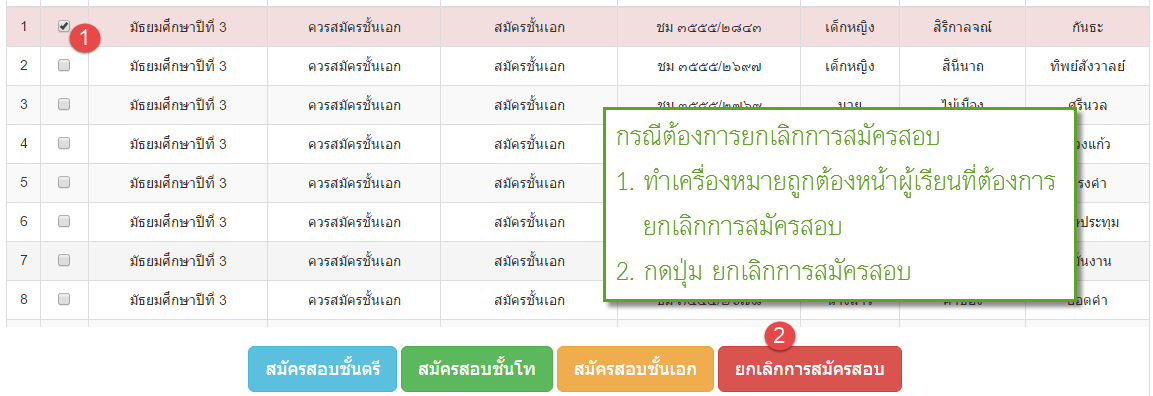 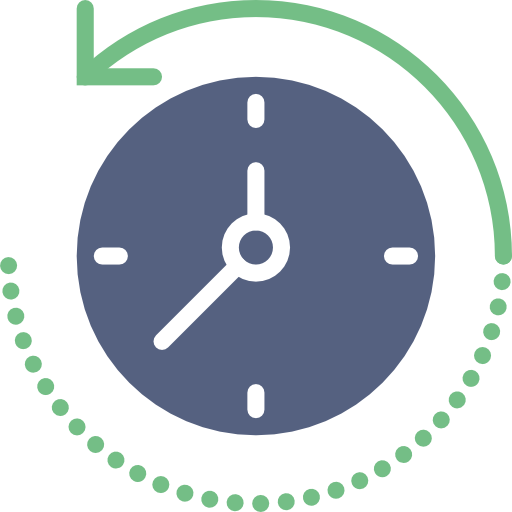 ฝ่ายสถิติ/ไอที สำนักงานแม่กองธรรมสนามหลวง โทร. 0 2629 0961, 0 2629 0962 ต่อ 118 หรือ 119
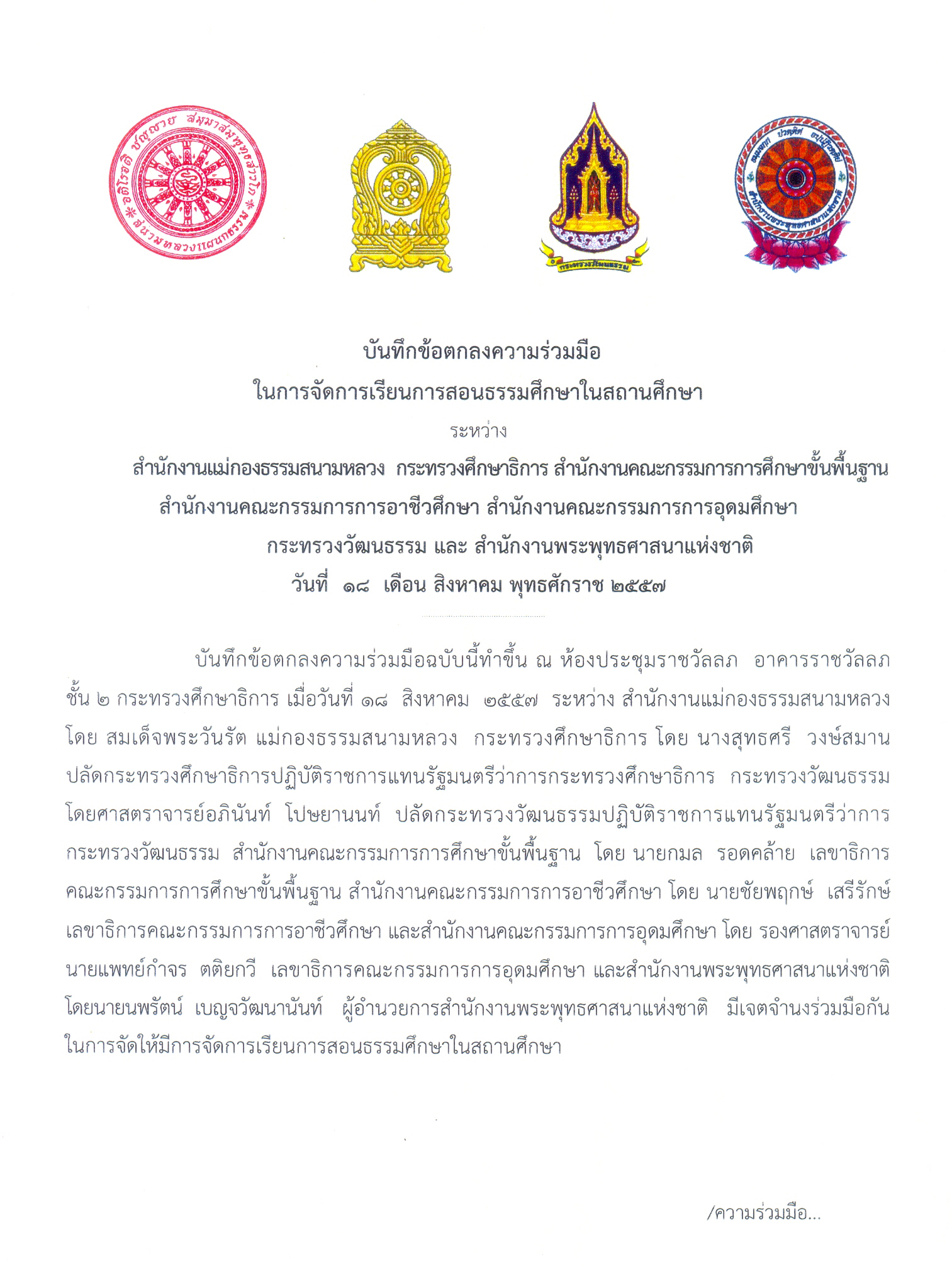 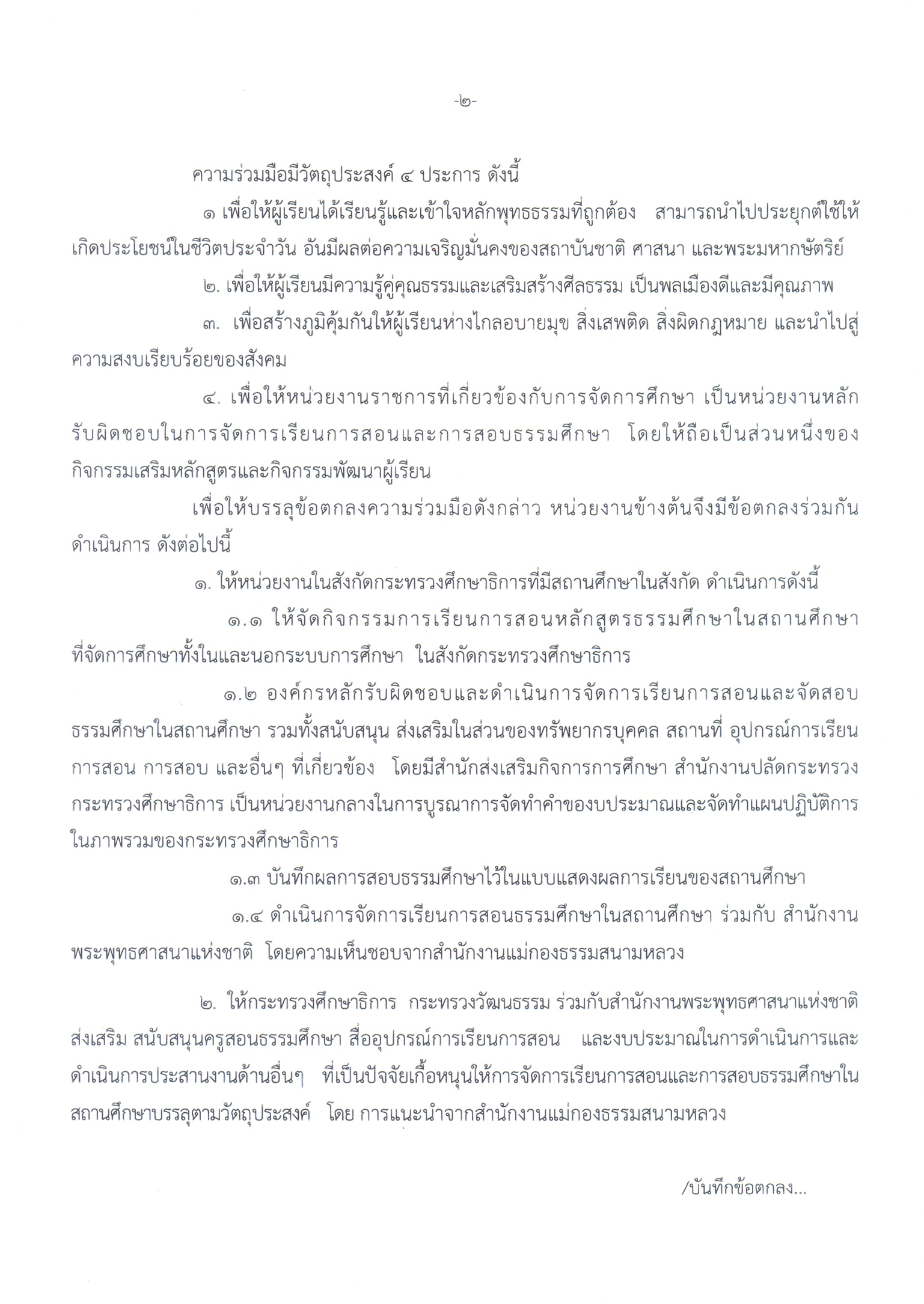 ฝ่ายสถิติ/ไอที สำนักงานแม่กองธรรมสนามหลวง โทร. 0 2629 0961, 0 2629 0962 ต่อ 118 หรือ 119
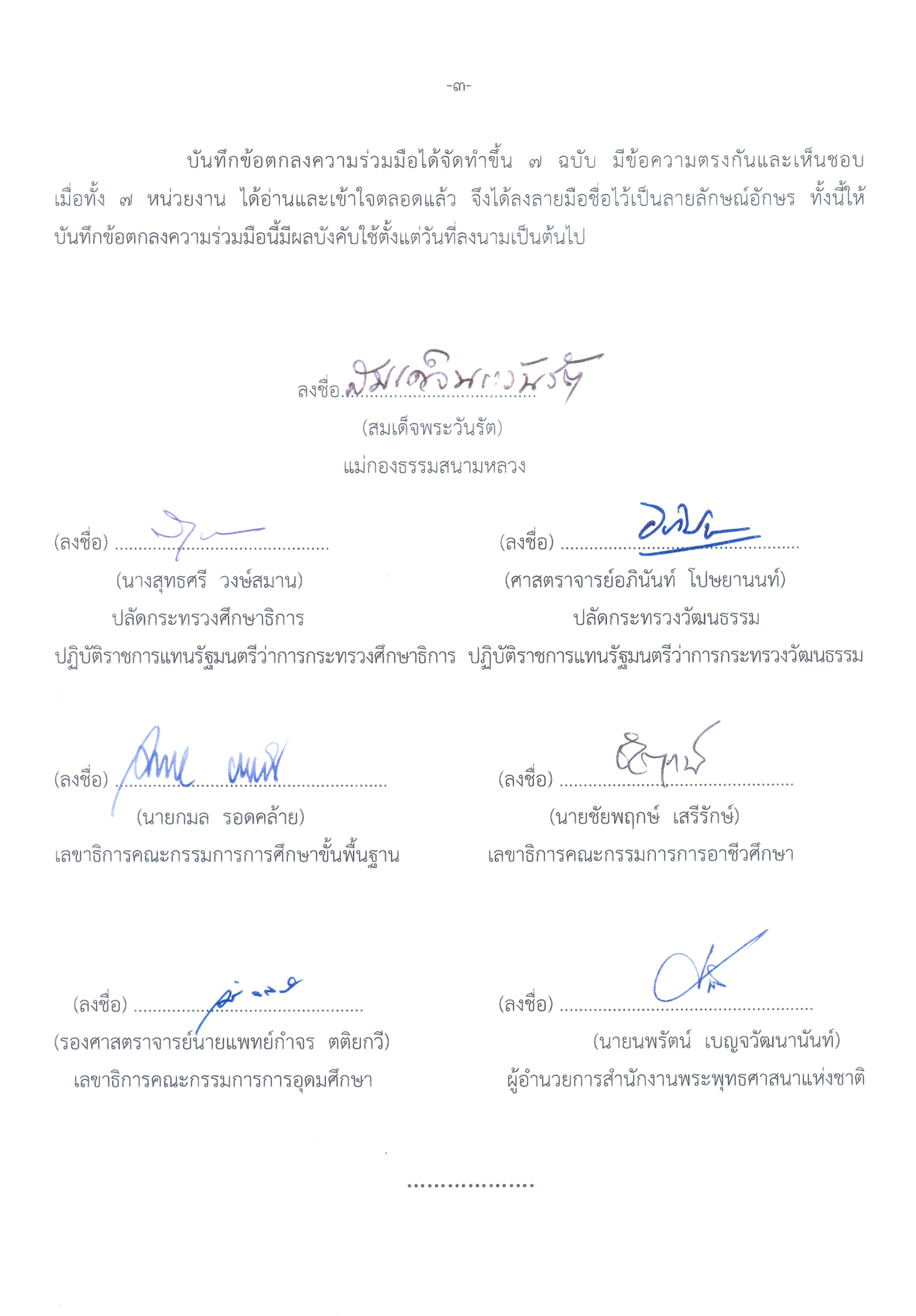 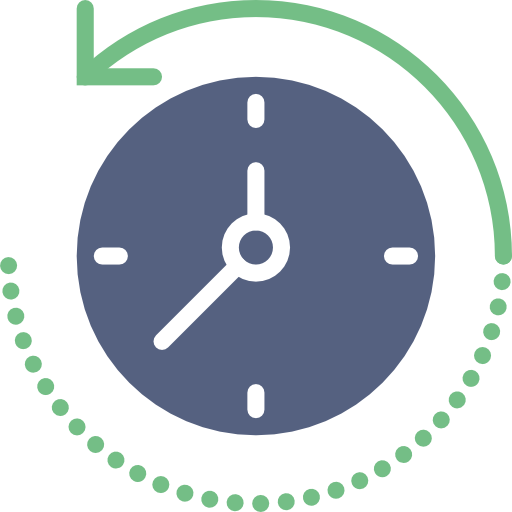 ฝ่ายสถิติ/ไอที สำนักงานแม่กองธรรมสนามหลวง โทร. 0 2629 0961, 0 2629 0962 ต่อ 118 หรือ 119